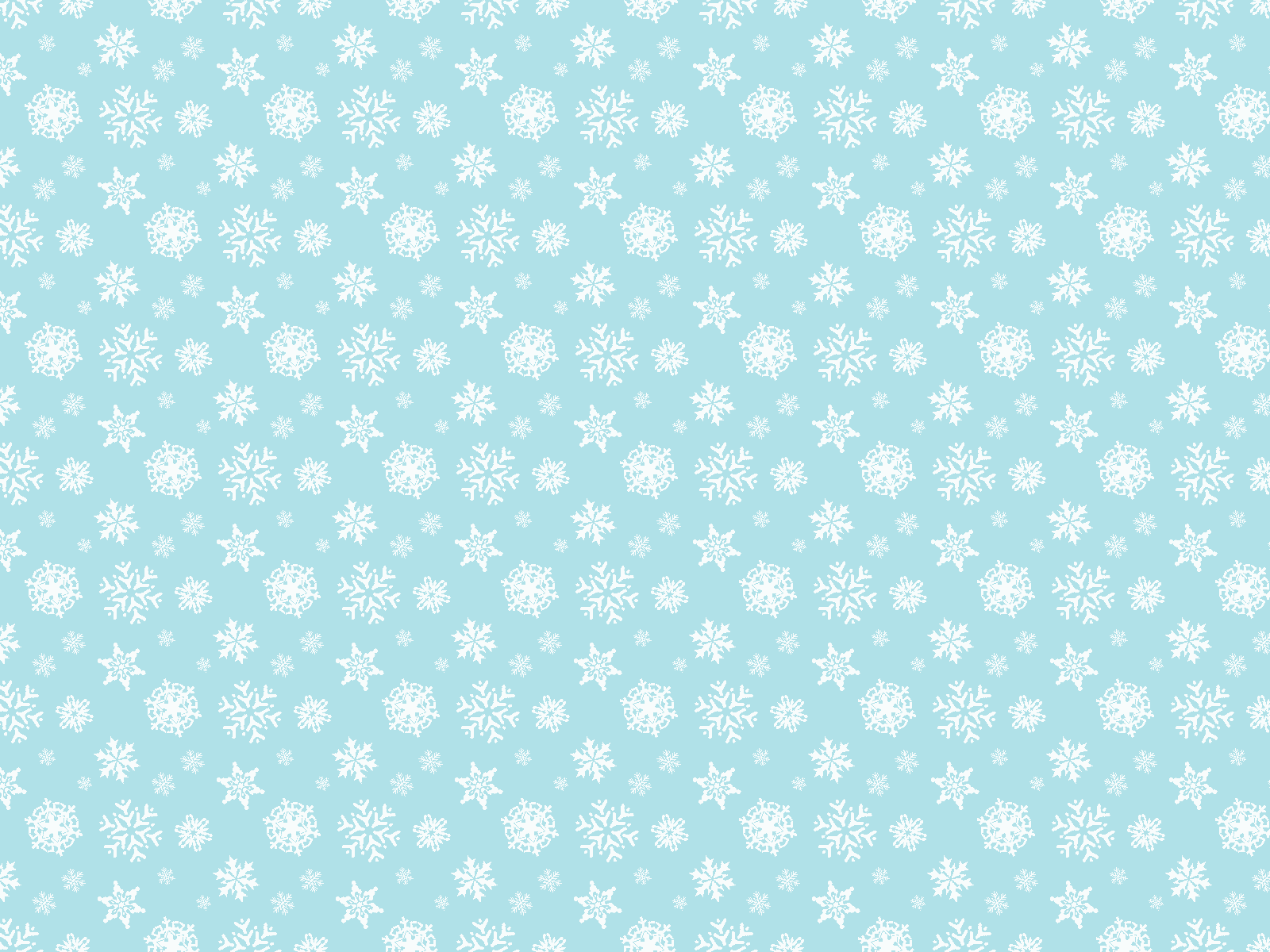 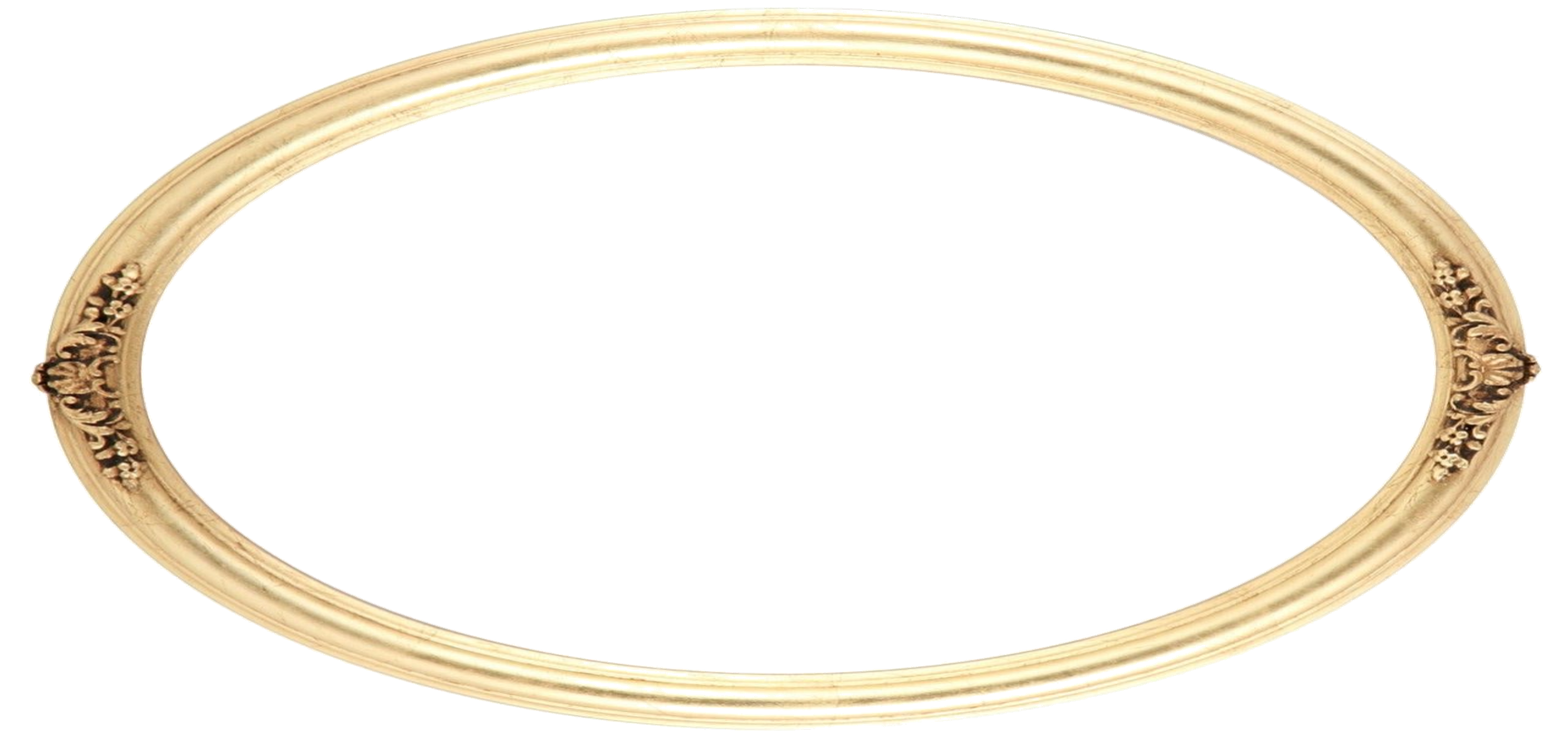 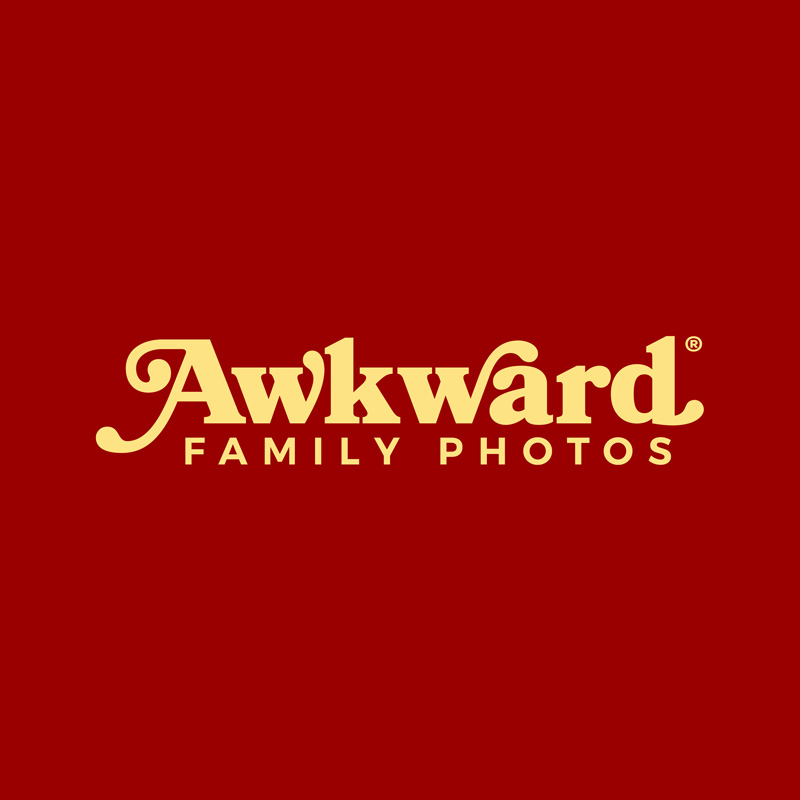 Family Christmas
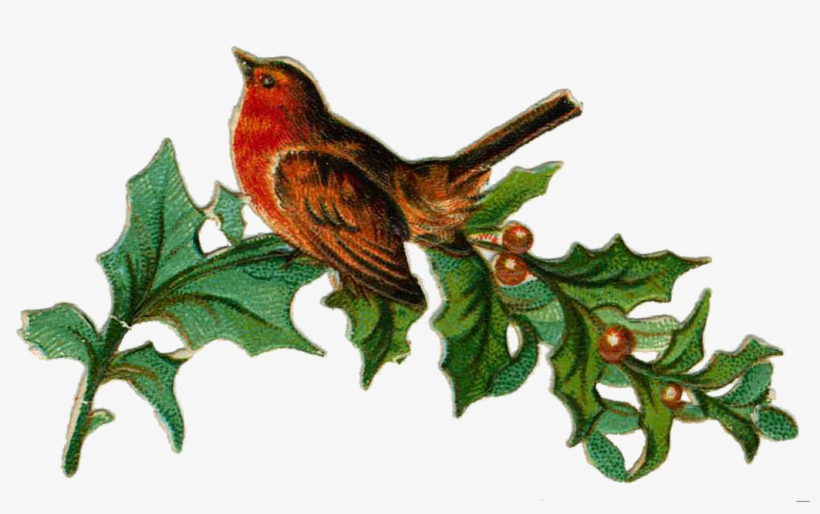 #AwkwardFamilyChristmas
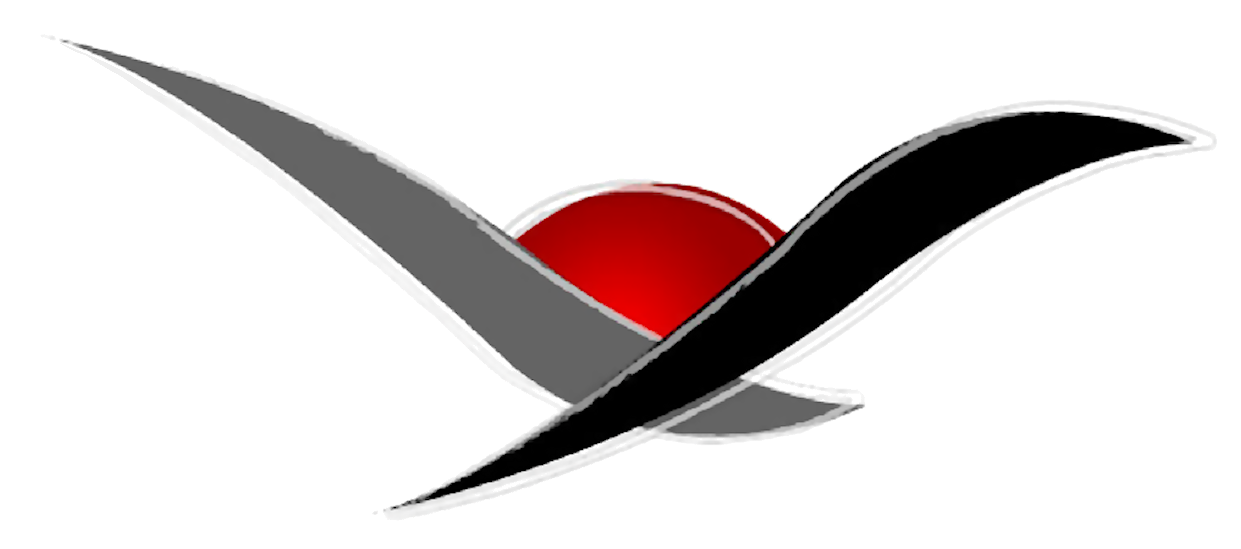 CHURCH
REMNANT
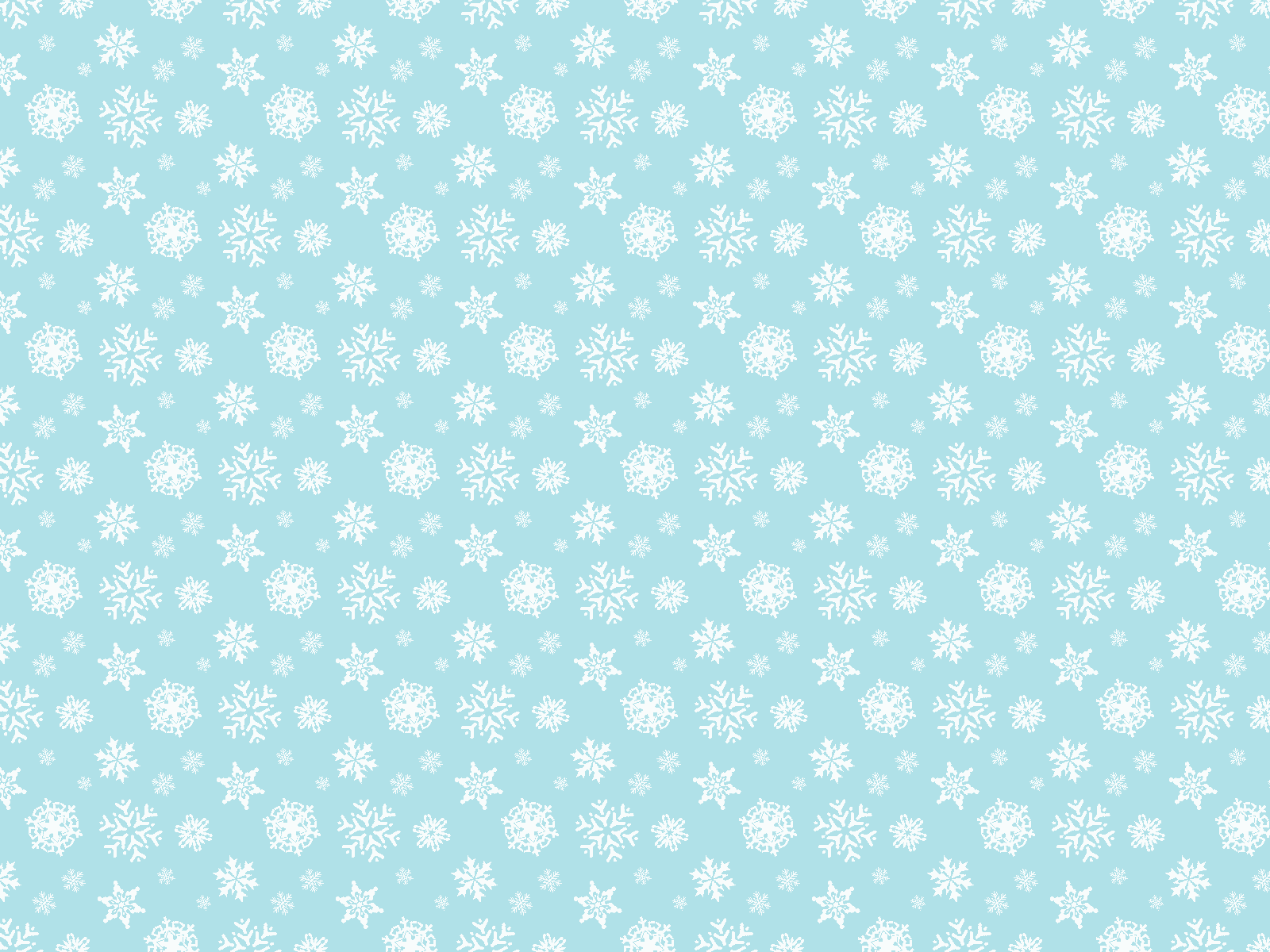 @JerryGodsey
#TwoKindsOfSeekers
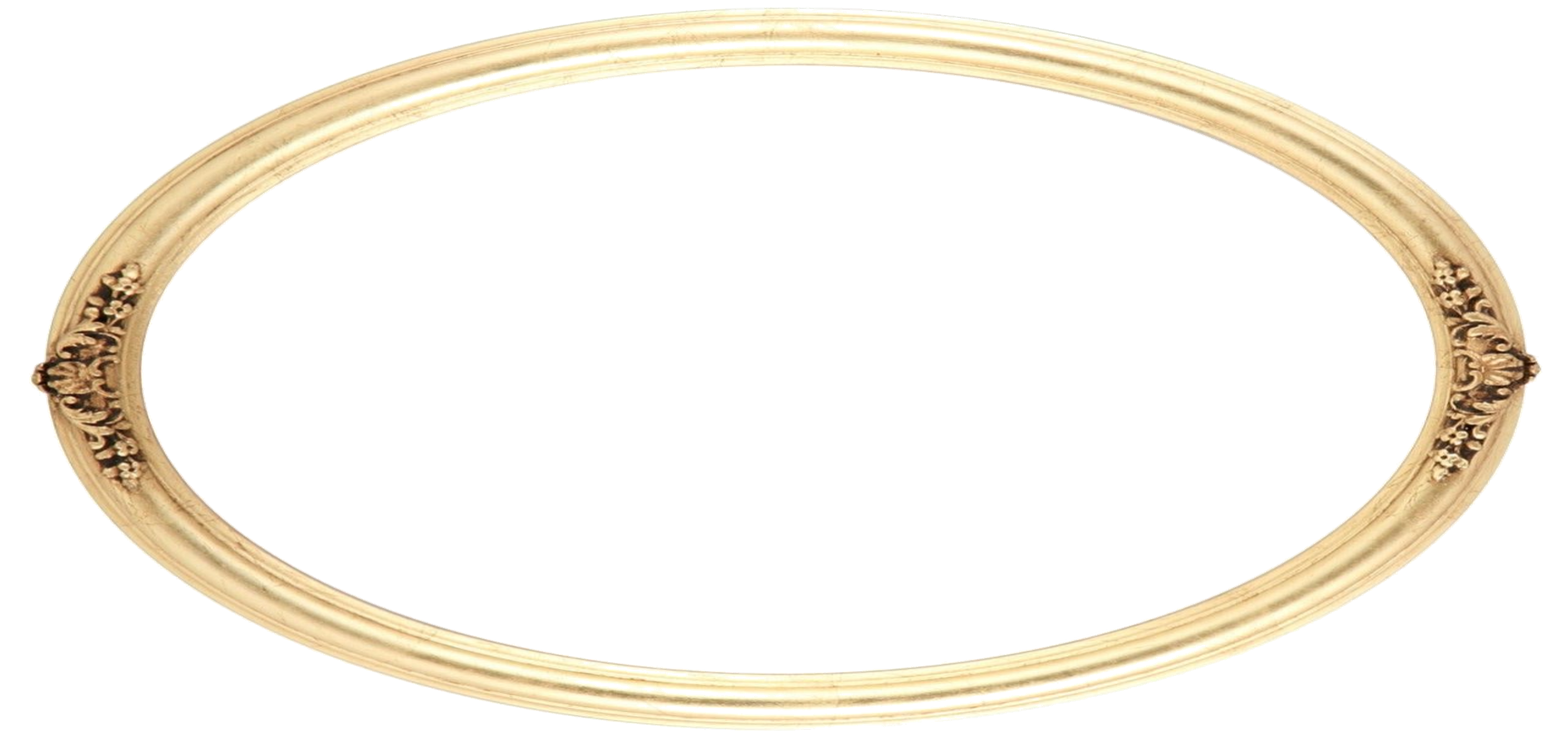 Two Kinds of Seekers
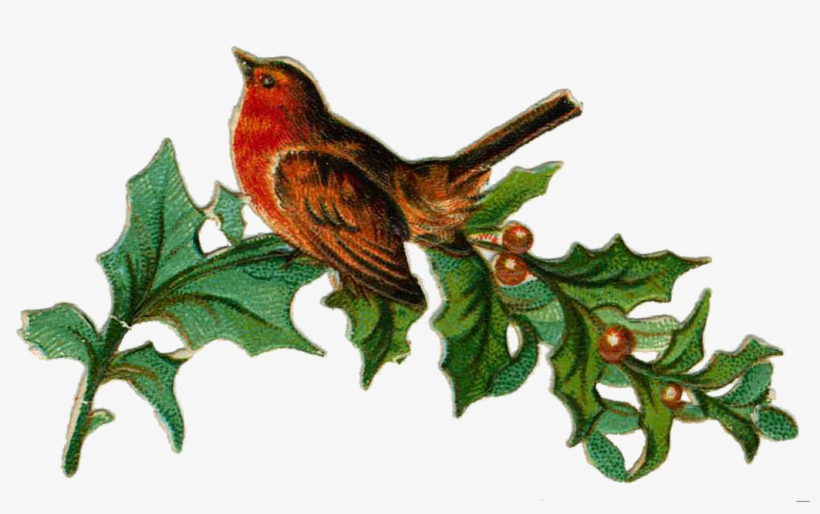 #AwkwardFamilyChristmas
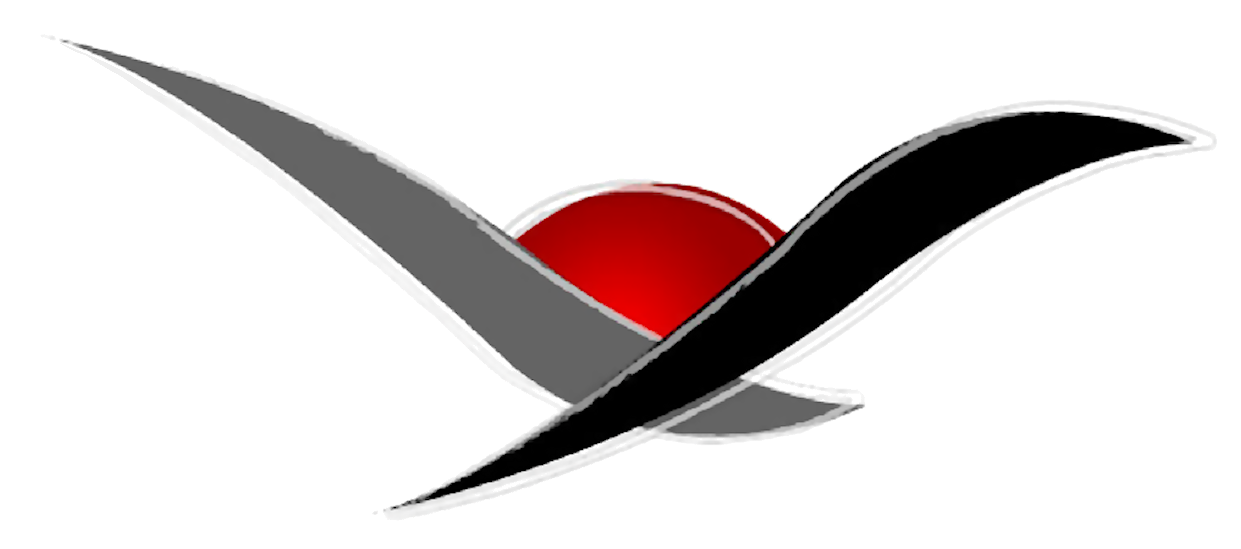 CHURCH
REMNANT
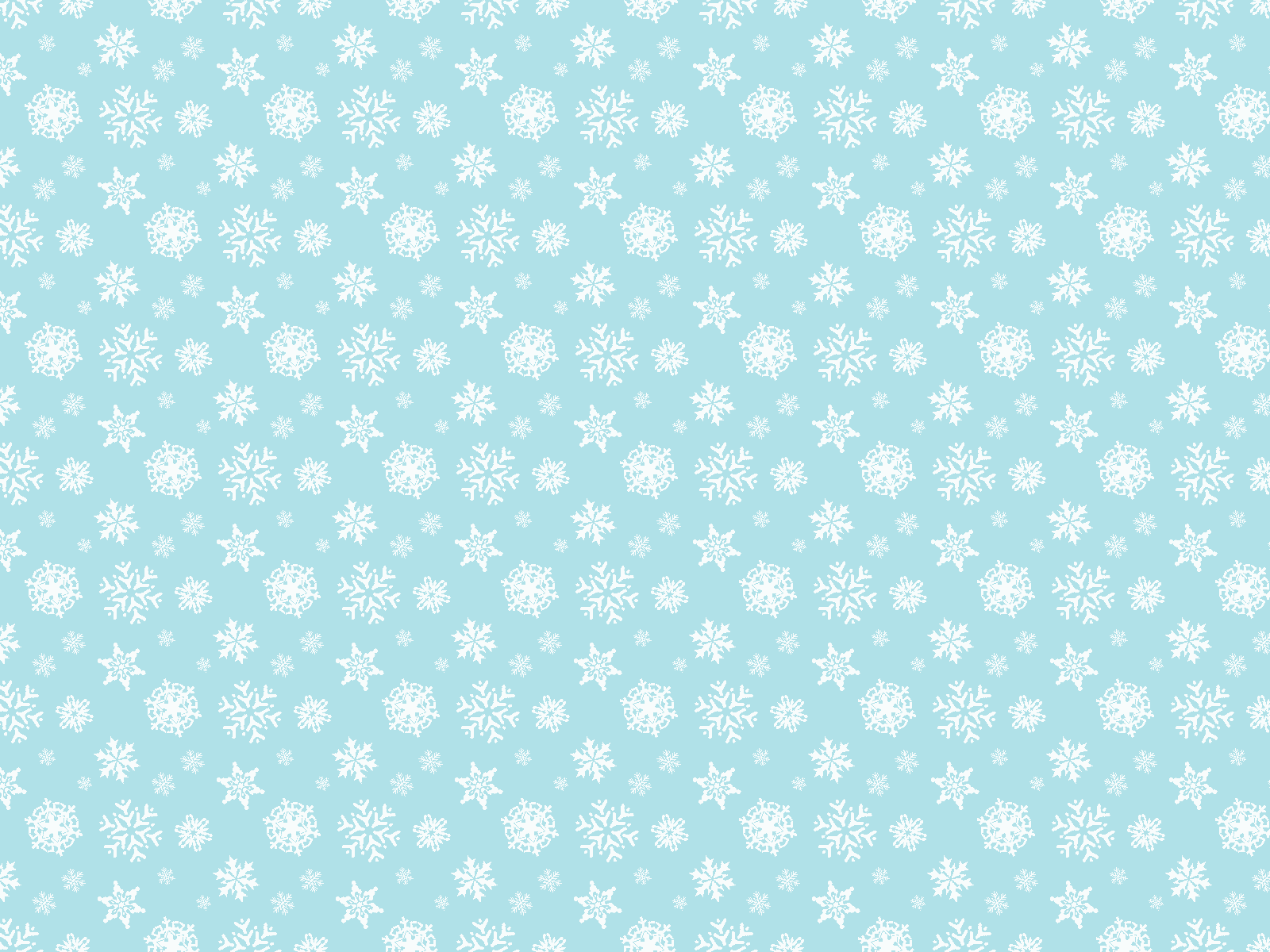 @JerryGodsey
#TwoKindsOfSeekers
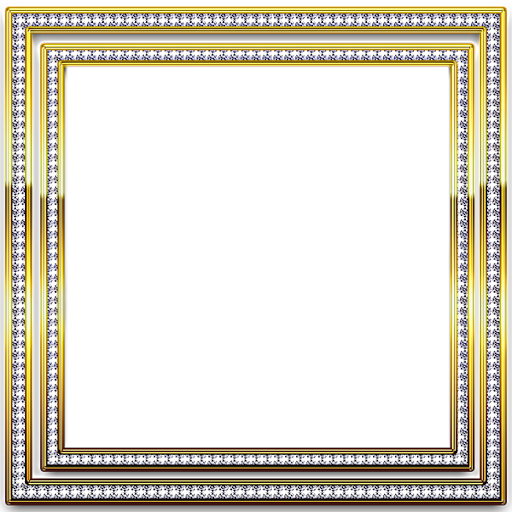 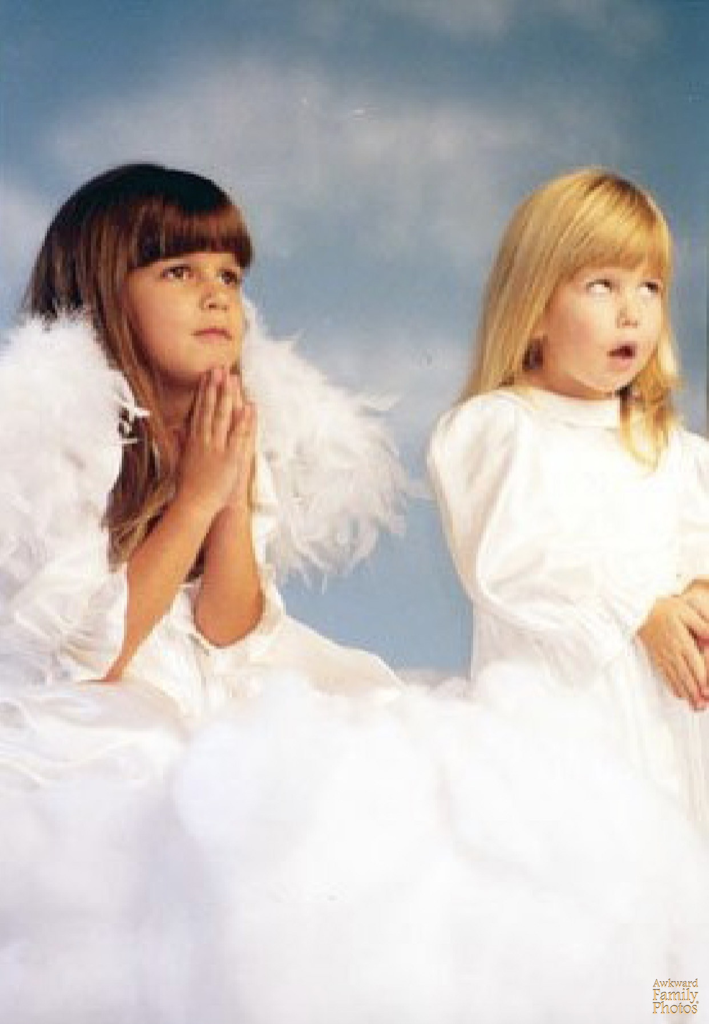 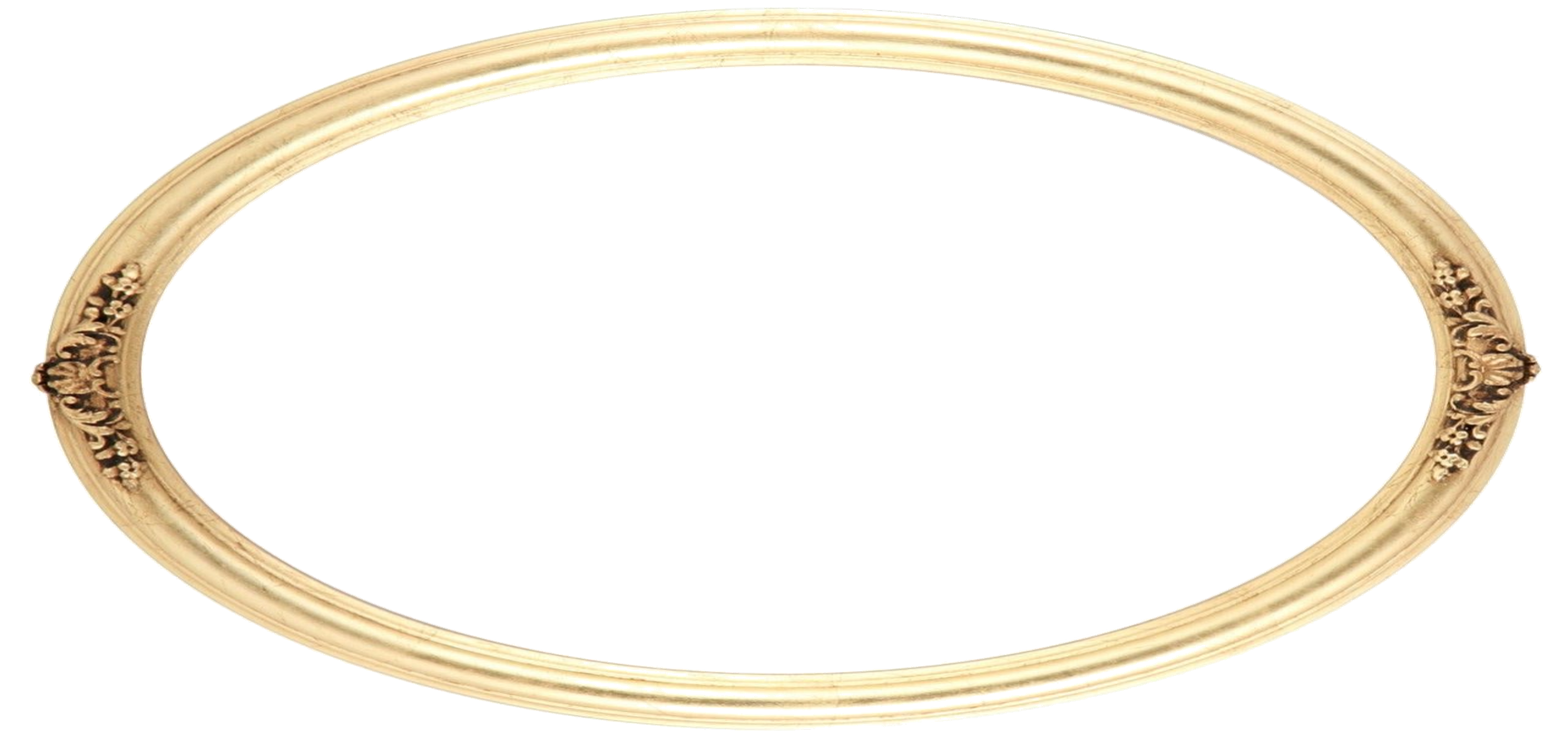 Two Kinds of Seekers
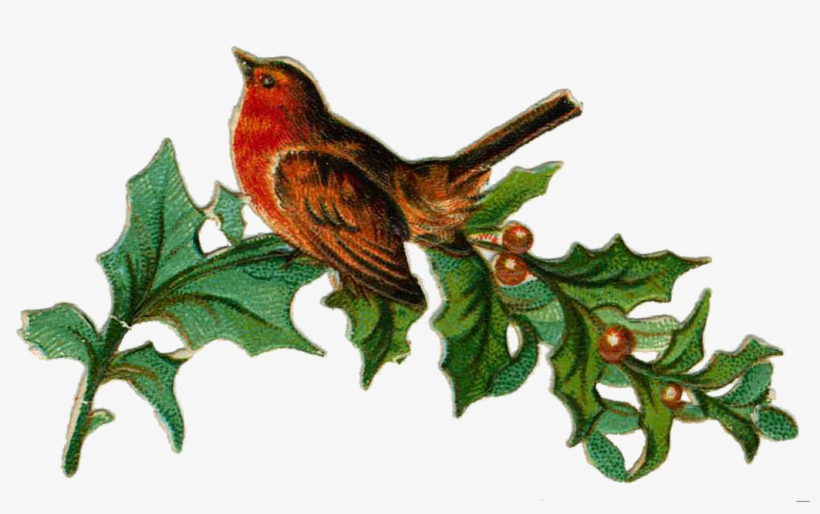 #AwkwardFamilyChristmas
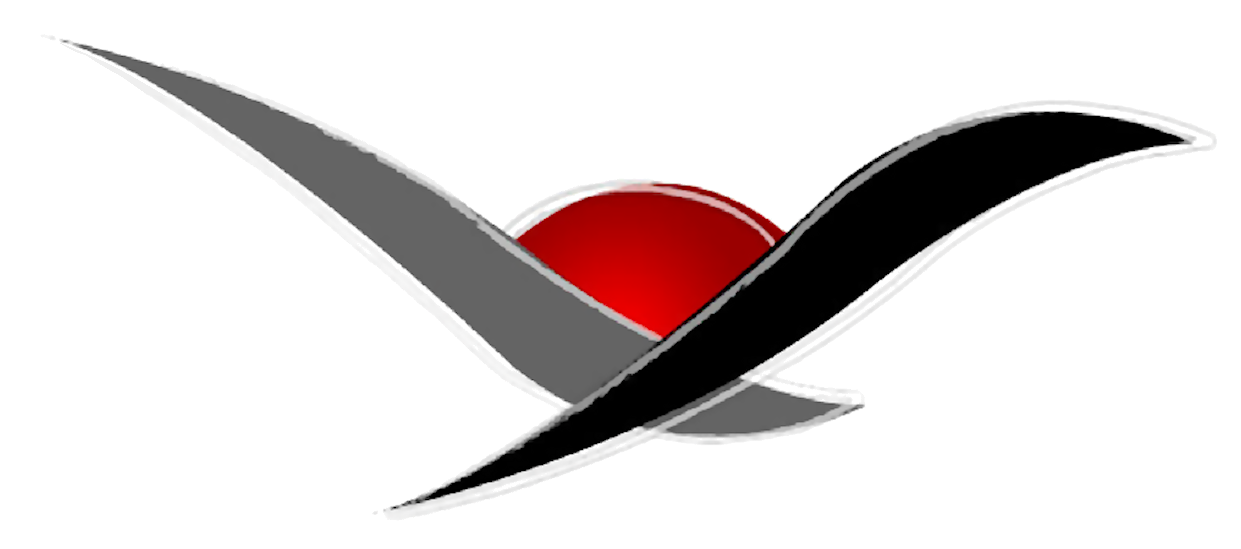 CHURCH
REMNANT
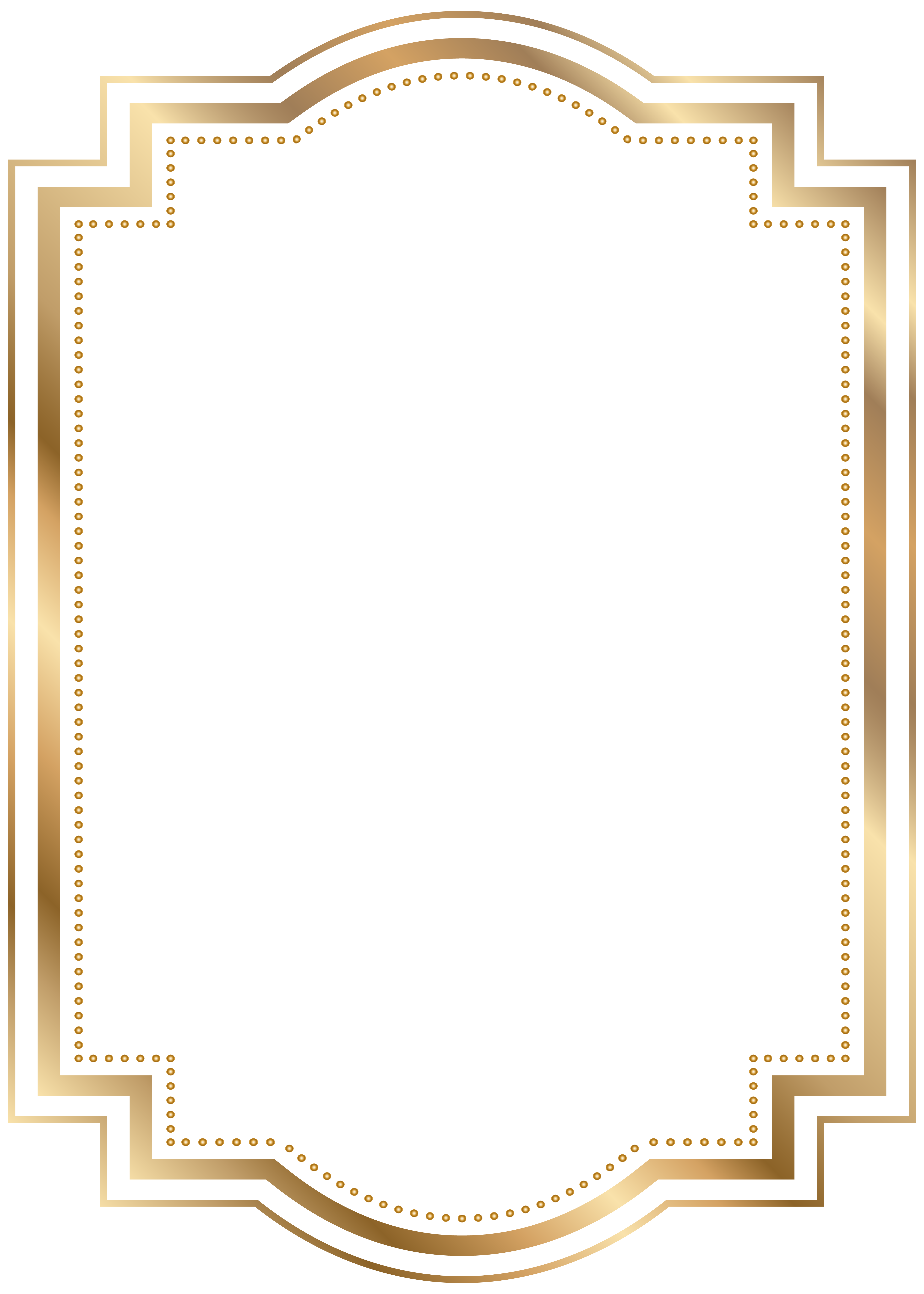 @JerryGodsey
#TwoKindsOfSeekers
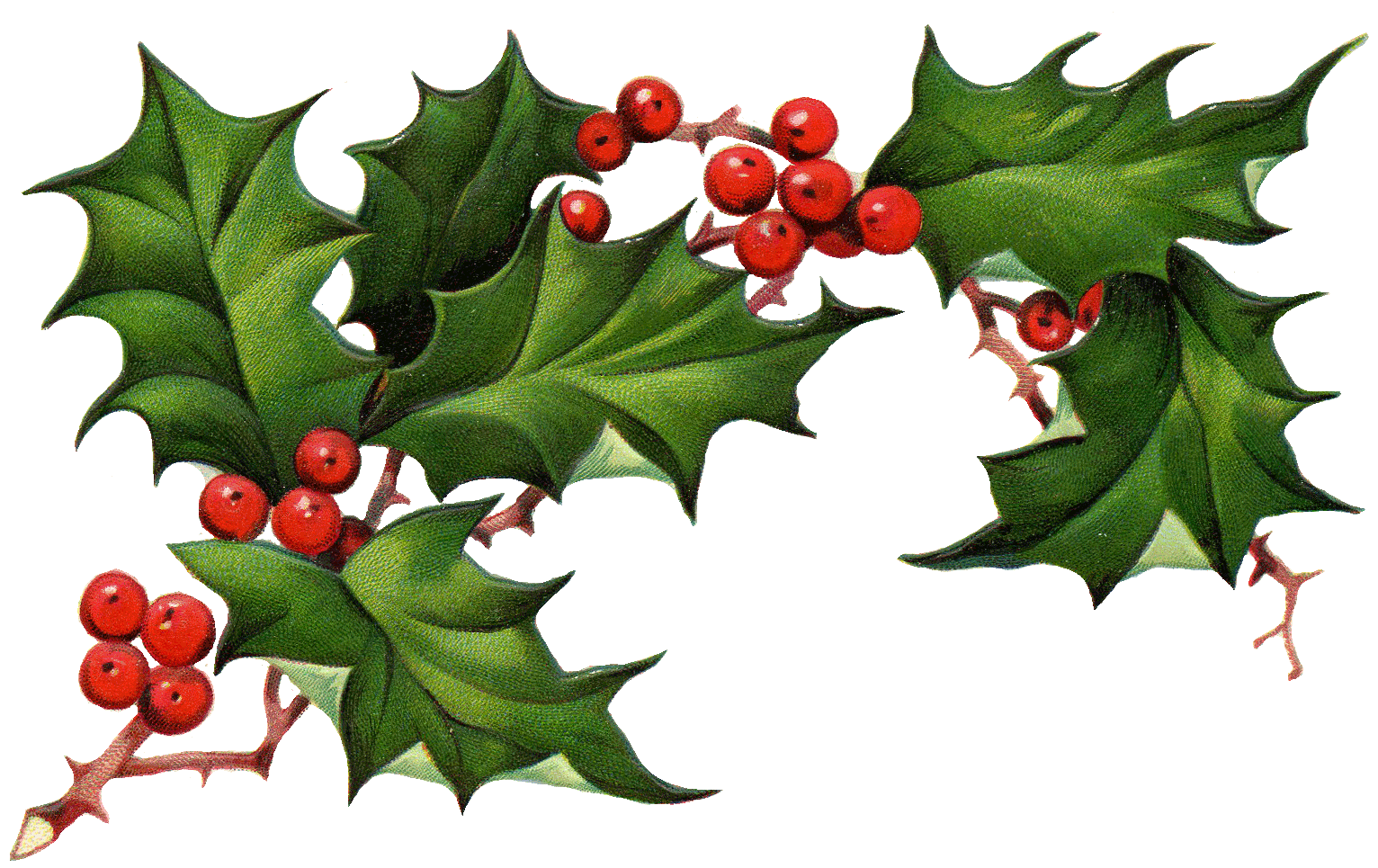 Matthew 2:1-12
Jesus was born in Bethlehem in Judea, during the reign of King Herod. About that time some wise men from eastern lands arrived in Jerusalem, asking, 2 “Where is the newborn king of the Jews? We saw his star as it rose, and we have come to worship him.”
3 King Herod was deeply disturbed when he heard this, as was everyone in Jerusalem.
#AwkwardFamilyChristmas
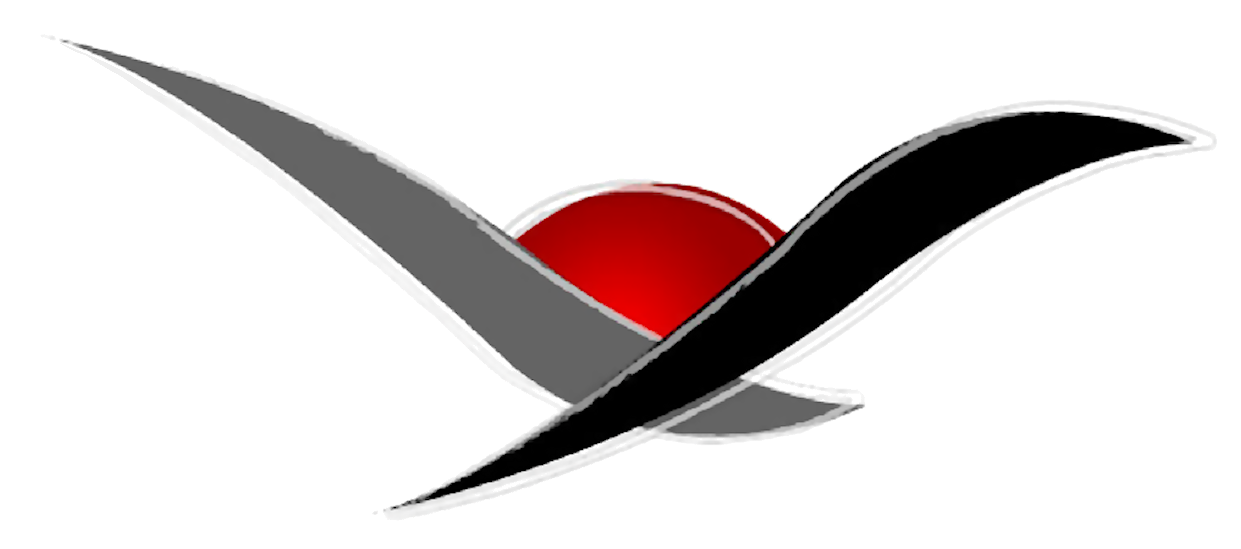 CHURCH
REMNANT
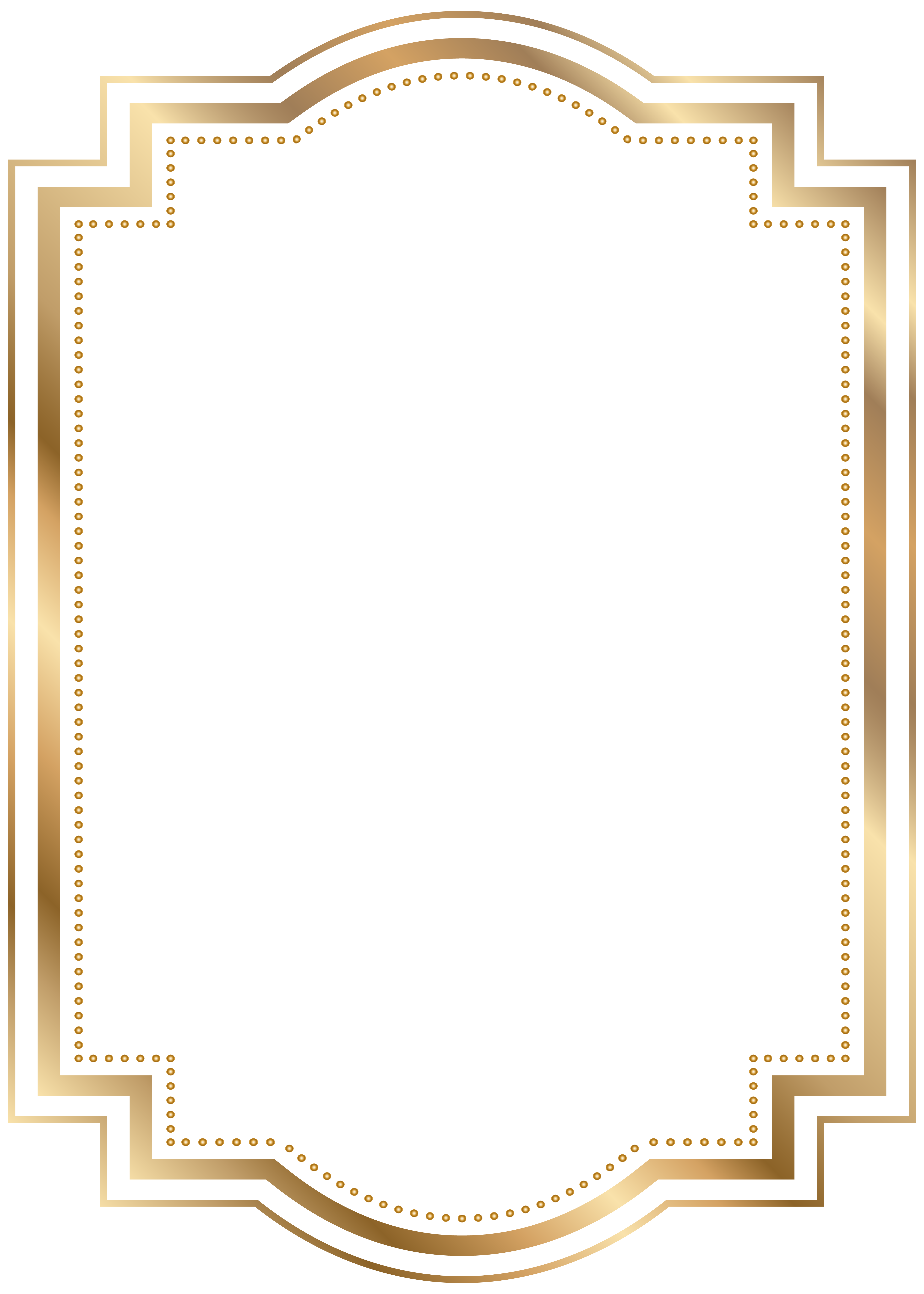 @JerryGodsey
#TwoKindsOfSeekers
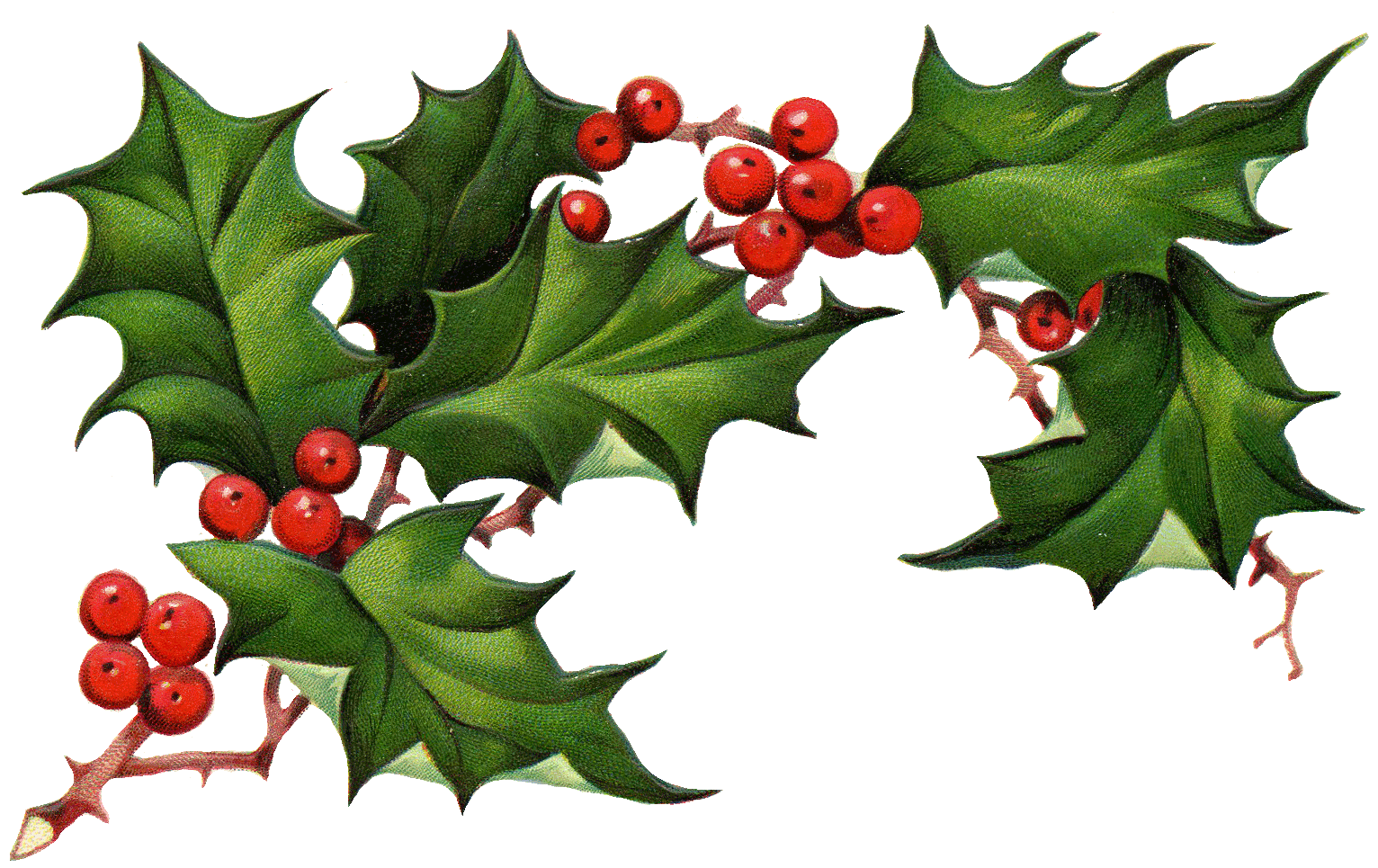 Matthew 2:1-12
4 He called a meeting of the leading priests and teachers of religious law and asked, “Where is the Messiah supposed to be born?”
5 “In Bethlehem in Judea,” they said, “for this is what the prophet wrote:
6 ‘And you, O Bethlehem in the land of Judah,
are not least among the ruling cities of Judah,
for a ruler will come from you
#AwkwardFamilyChristmas
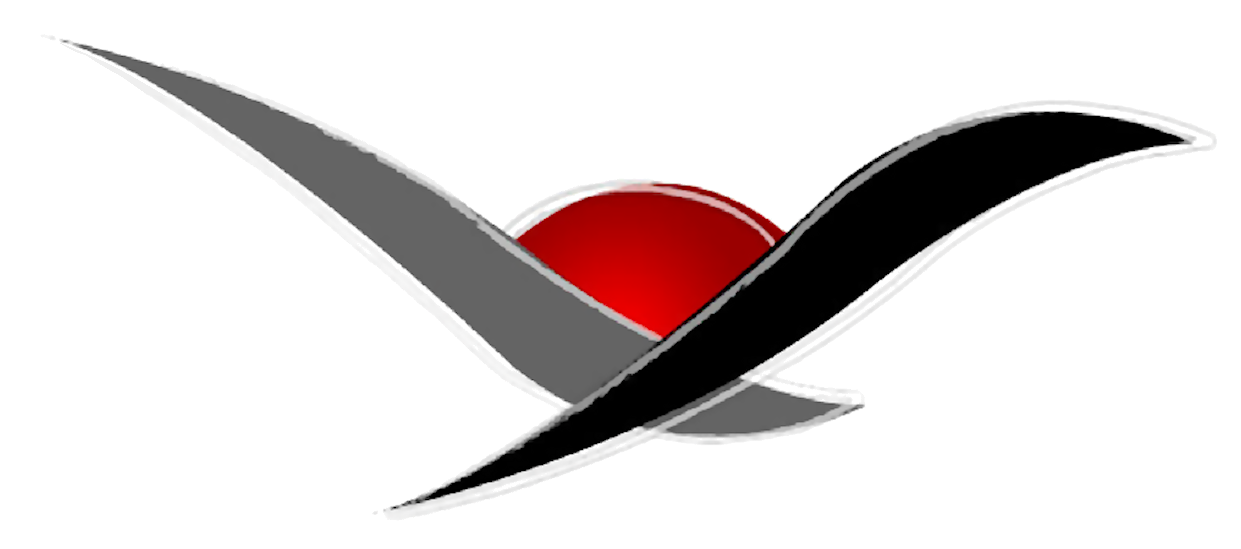 CHURCH
REMNANT
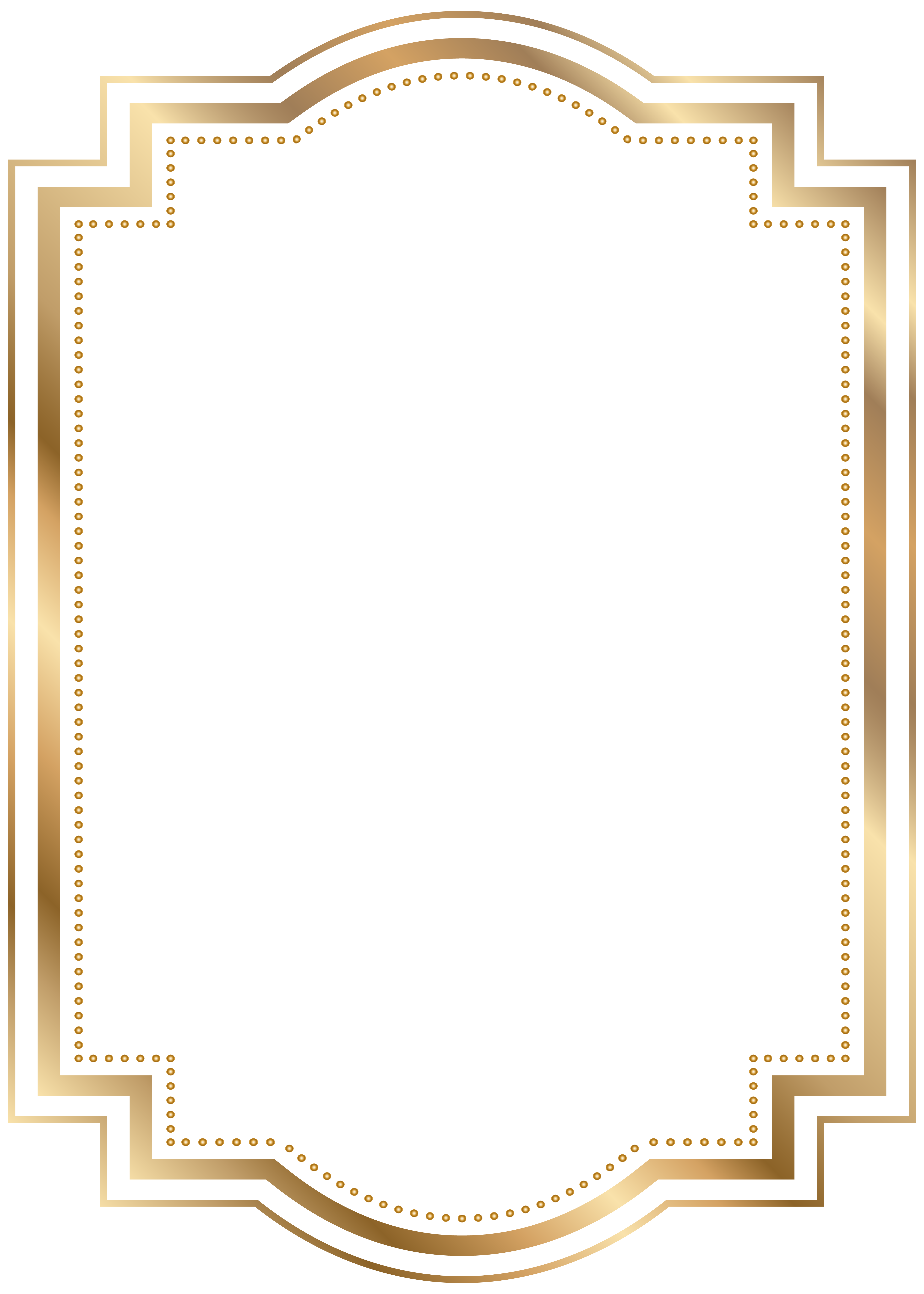 @JerryGodsey
#TwoKindsOfSeekers
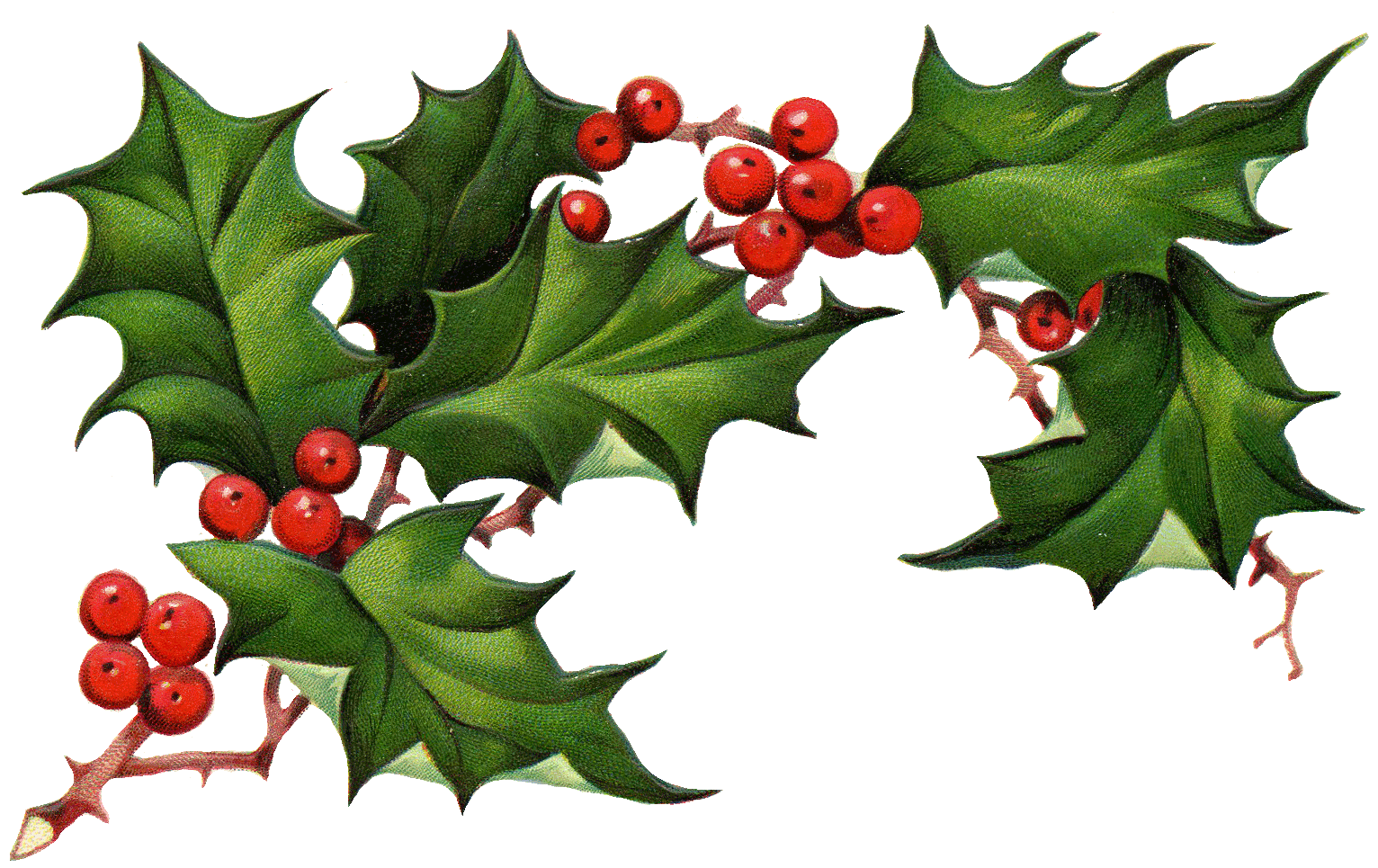 Matthew 2:1-12
who will be the shepherd for my people Israel.’”
7 Then Herod called for a private meeting with the wise men, and he learned from them the time when the star first appeared. 8 Then he told them, “Go to Bethlehem and search carefully for the child. And when you find him, come back and tell me so that I can go and worship him, too!”
#AwkwardFamilyChristmas
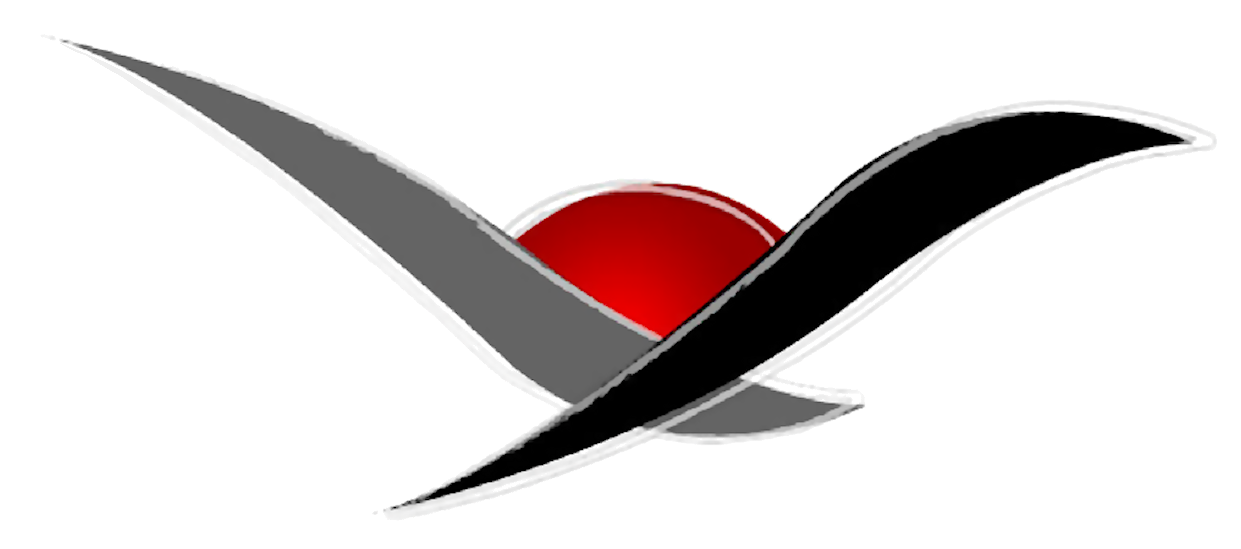 CHURCH
REMNANT
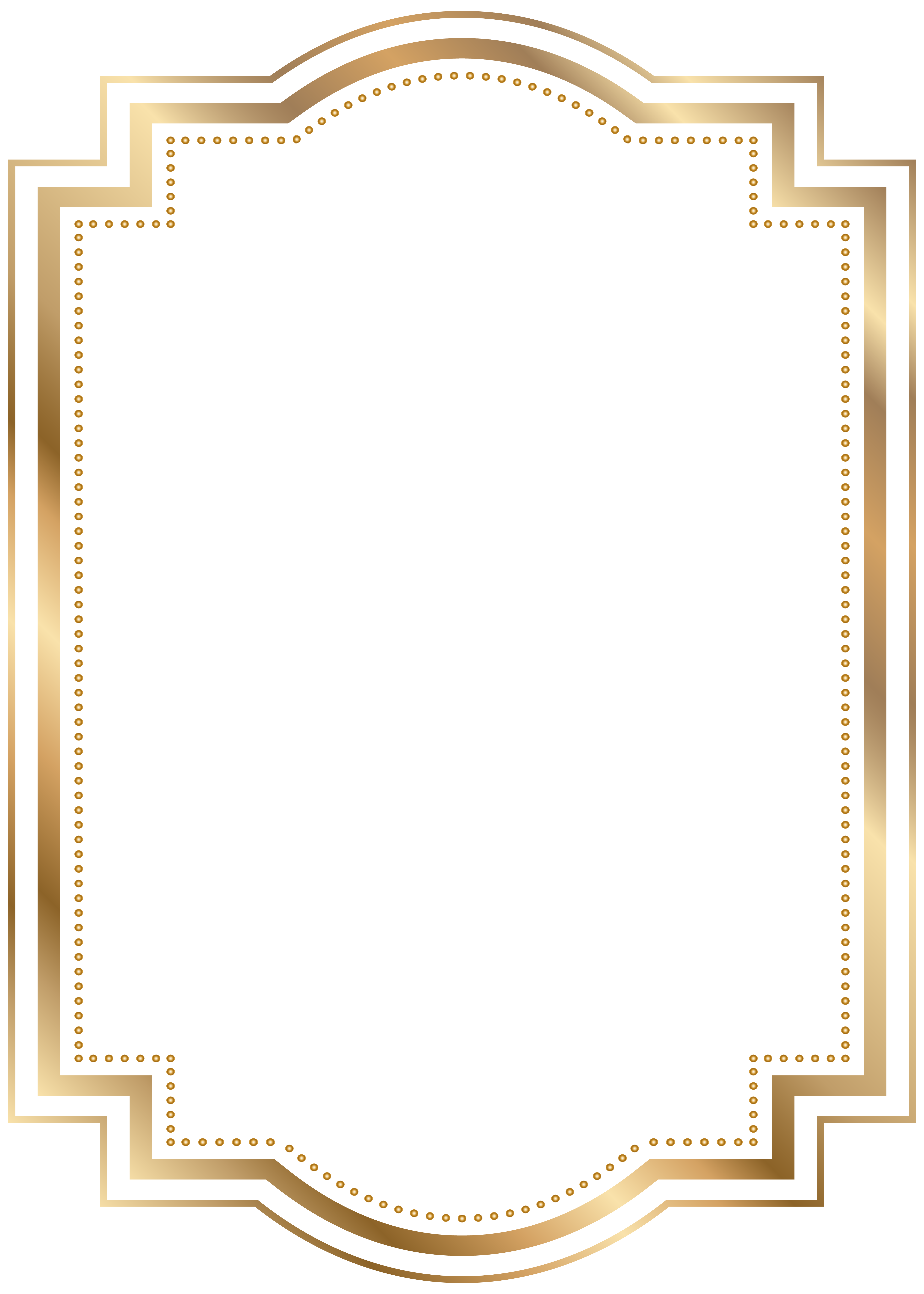 @JerryGodsey
#TwoKindsOfSeekers
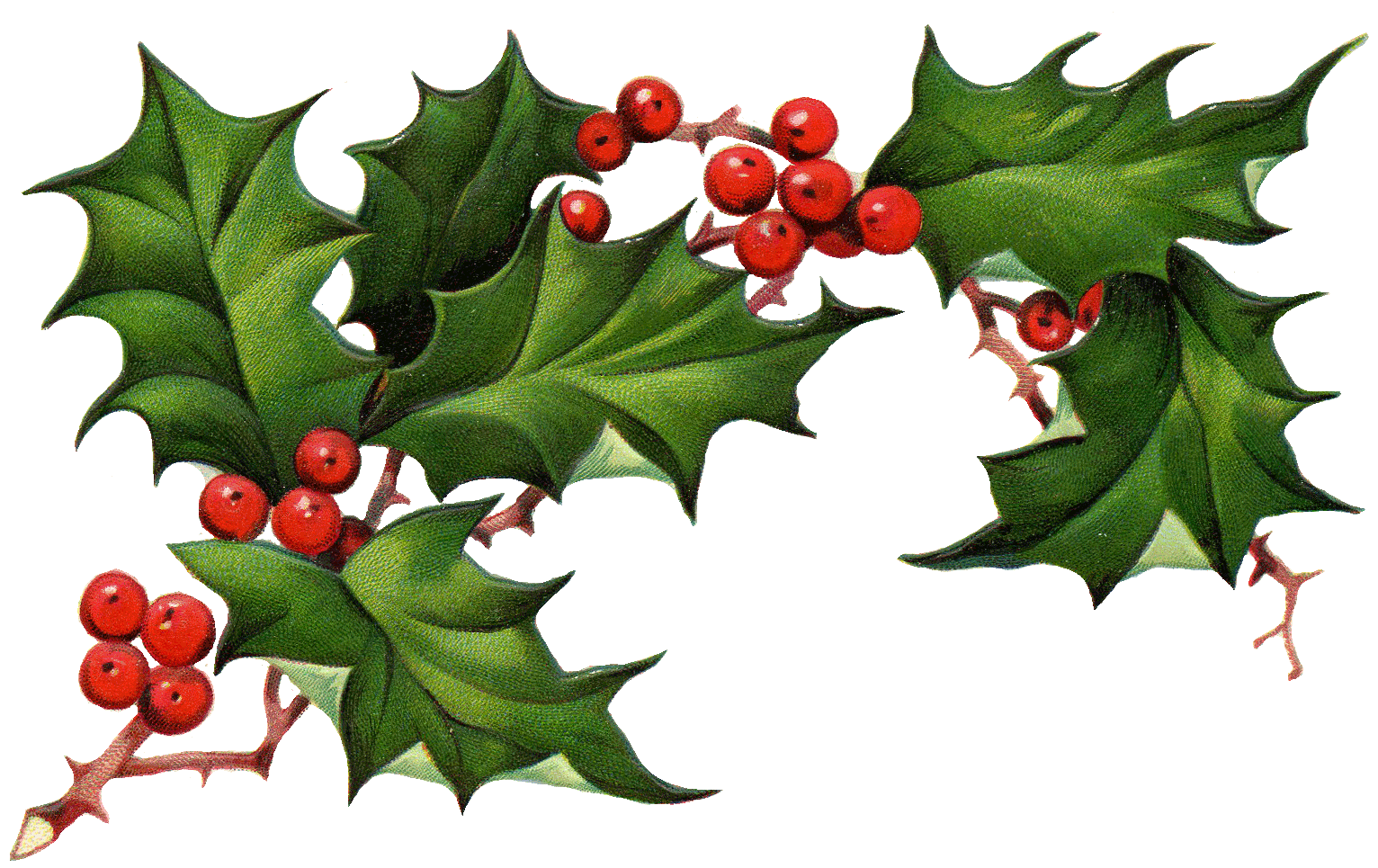 Matthew 2:1-12
9 After this interview the wise men went their way. And the star they had seen in the east guided them to Bethlehem. It went ahead of them and stopped over the place where the child was. 10 When they saw the star, they were filled with joy! 11 They entered the house and saw the child with his mother, Mary, and they bowed down and worshiped him. Then they
#AwkwardFamilyChristmas
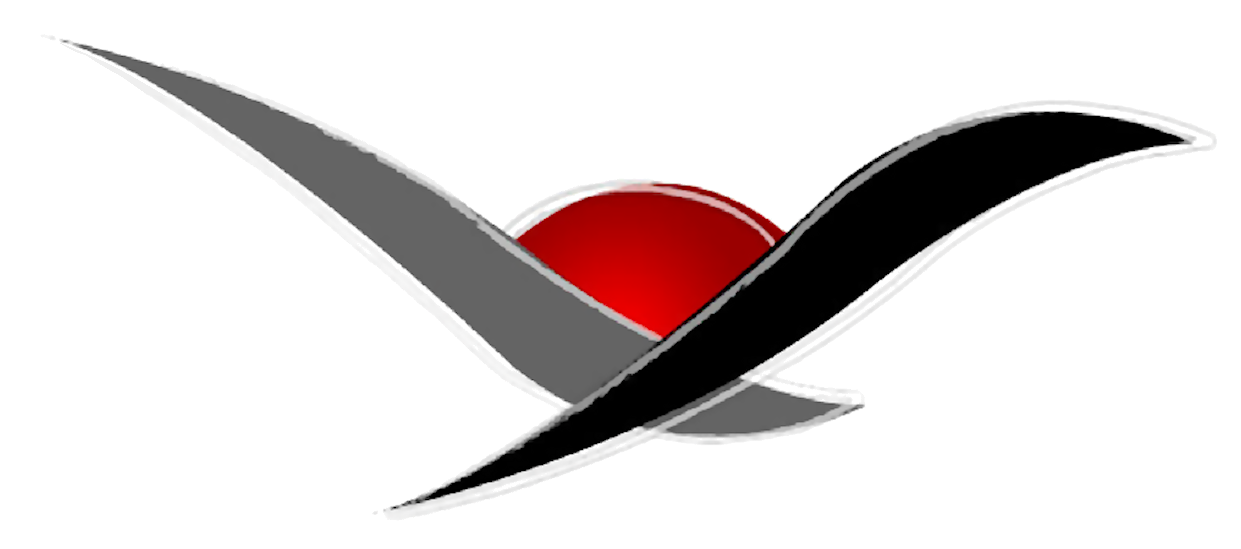 CHURCH
REMNANT
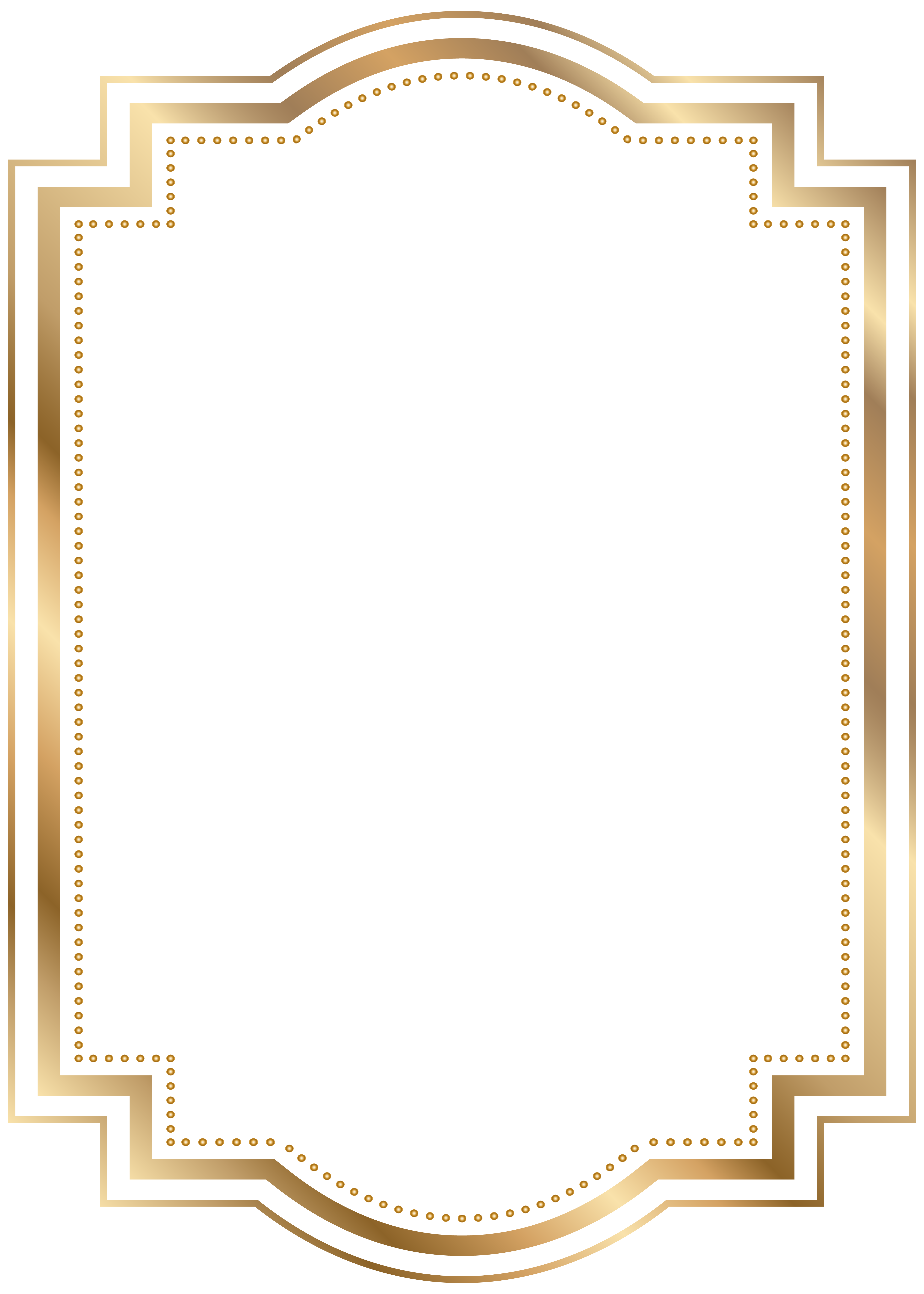 @JerryGodsey
#TwoKindsOfSeekers
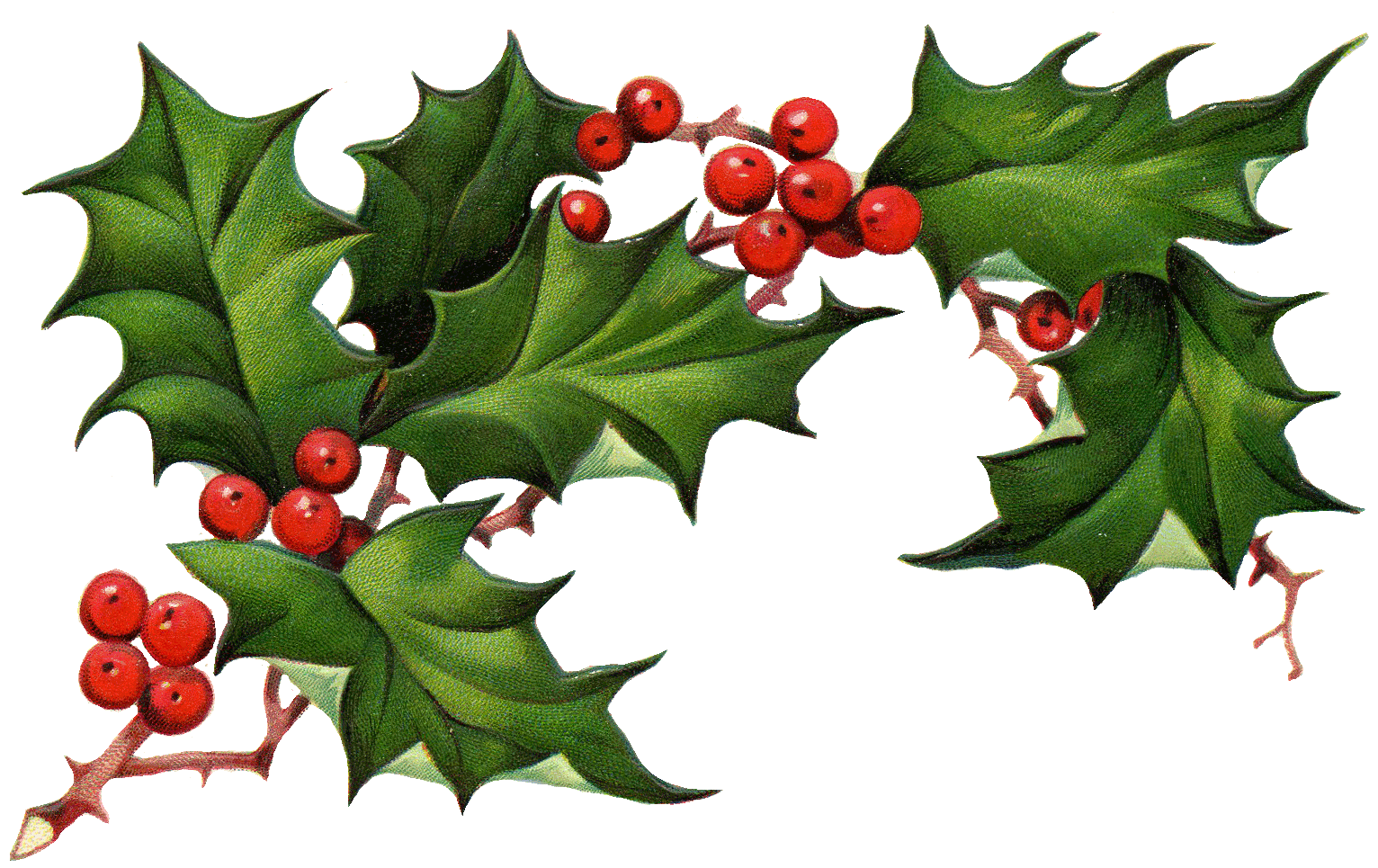 Matthew 2:1-12
opened their treasure chests and gave him gifts of gold, frankincense, and myrrh.
12 When it was time to leave, they returned to their own country by another route, for God had warned them in a dream not to return to Herod.
#AwkwardFamilyChristmas
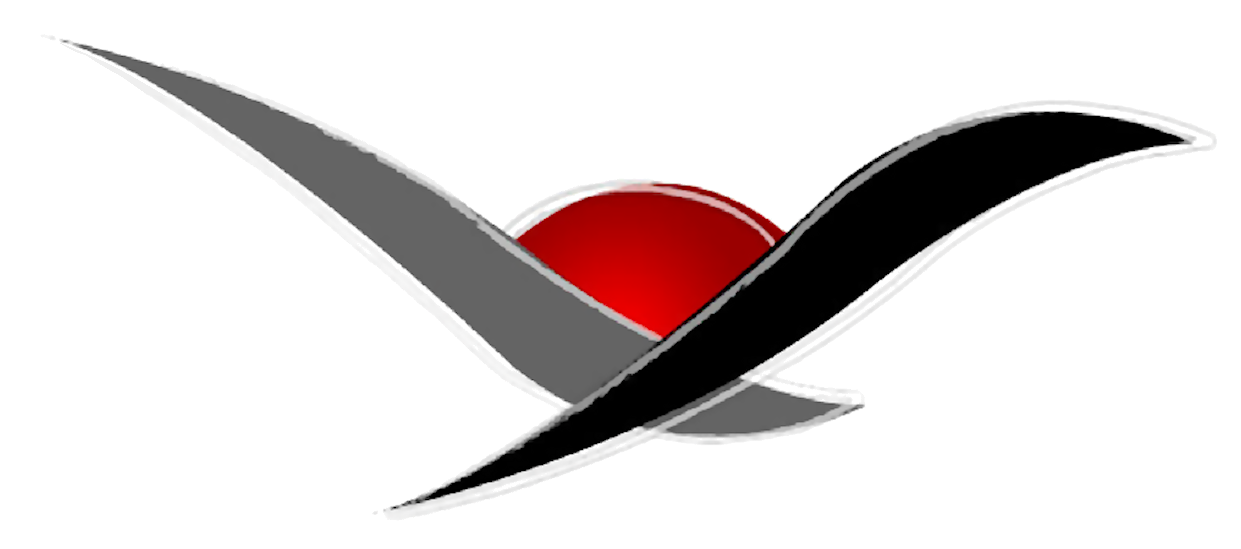 CHURCH
REMNANT
@JerryGodsey
#TwoKindsOfSeekers
“We three Kings of orient are, bearing gifts we traverse afar - Field and fountain, moor and mountain following yonder star.
#AwkwardFamilyChristmas
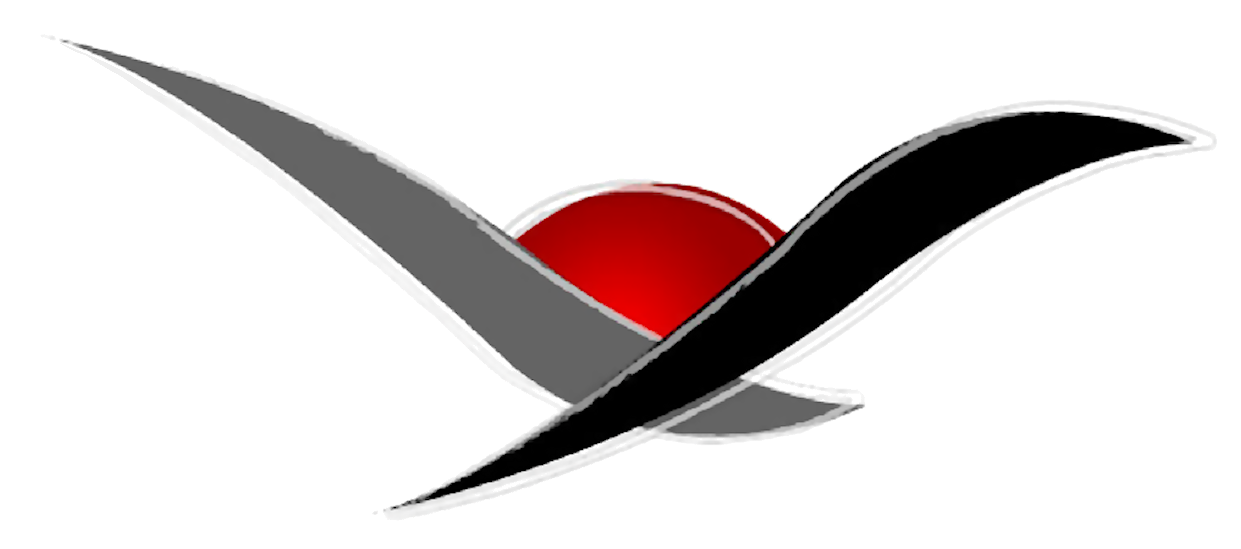 CHURCH
REMNANT
@JerryGodsey
#TwoKindsOfSeekers
Star of Wonder, star of night, star with royal beauty bright. Westward leading, still proceeding, guide us to thy perfect light. Guide us to thy perfect light.”
#AwkwardFamilyChristmas
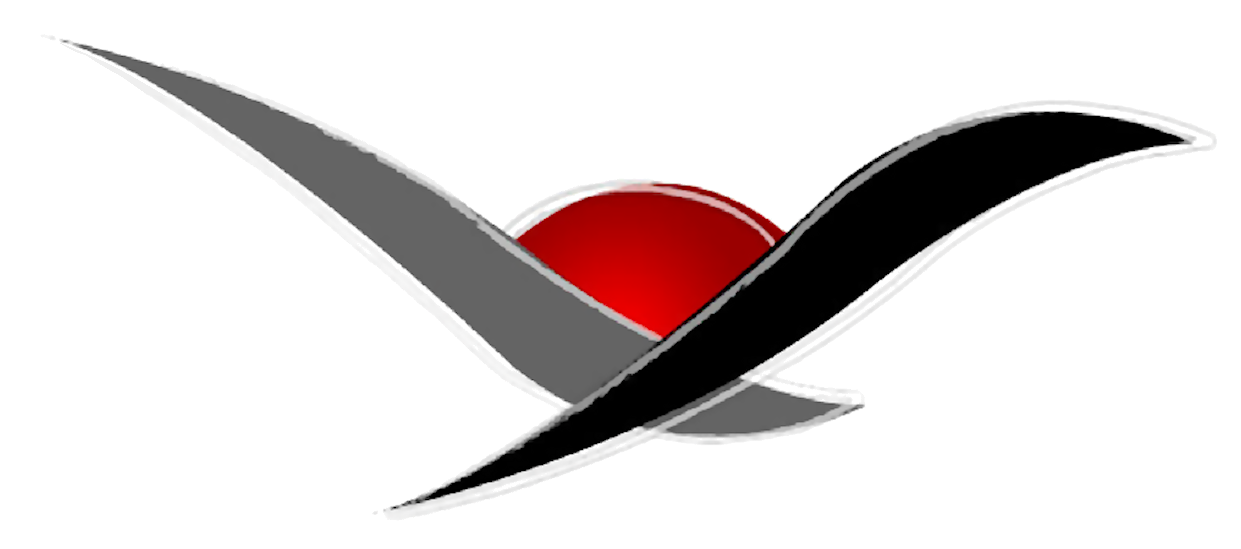 CHURCH
REMNANT
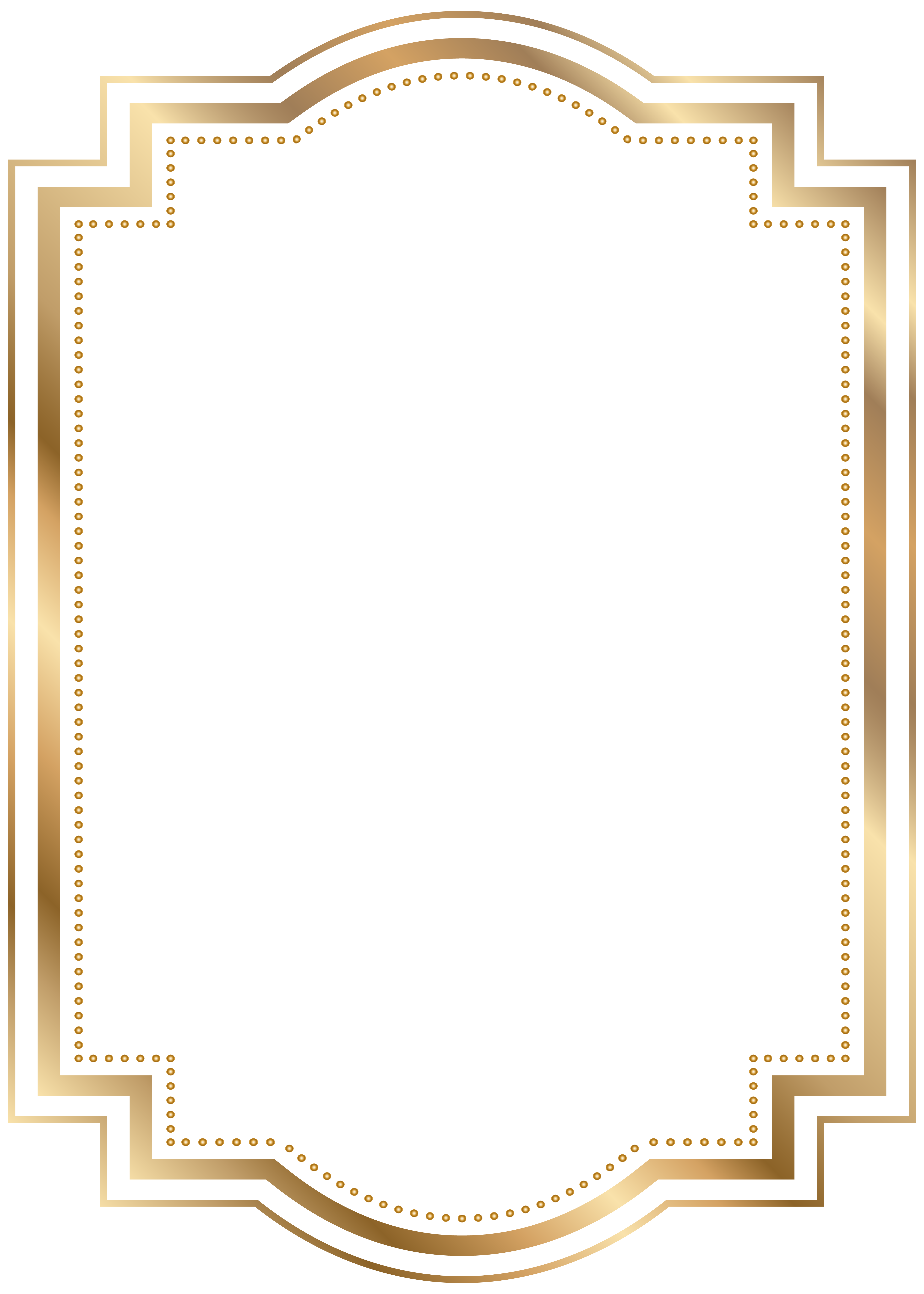 @JerryGodsey
#TwoKindsOfSeekers
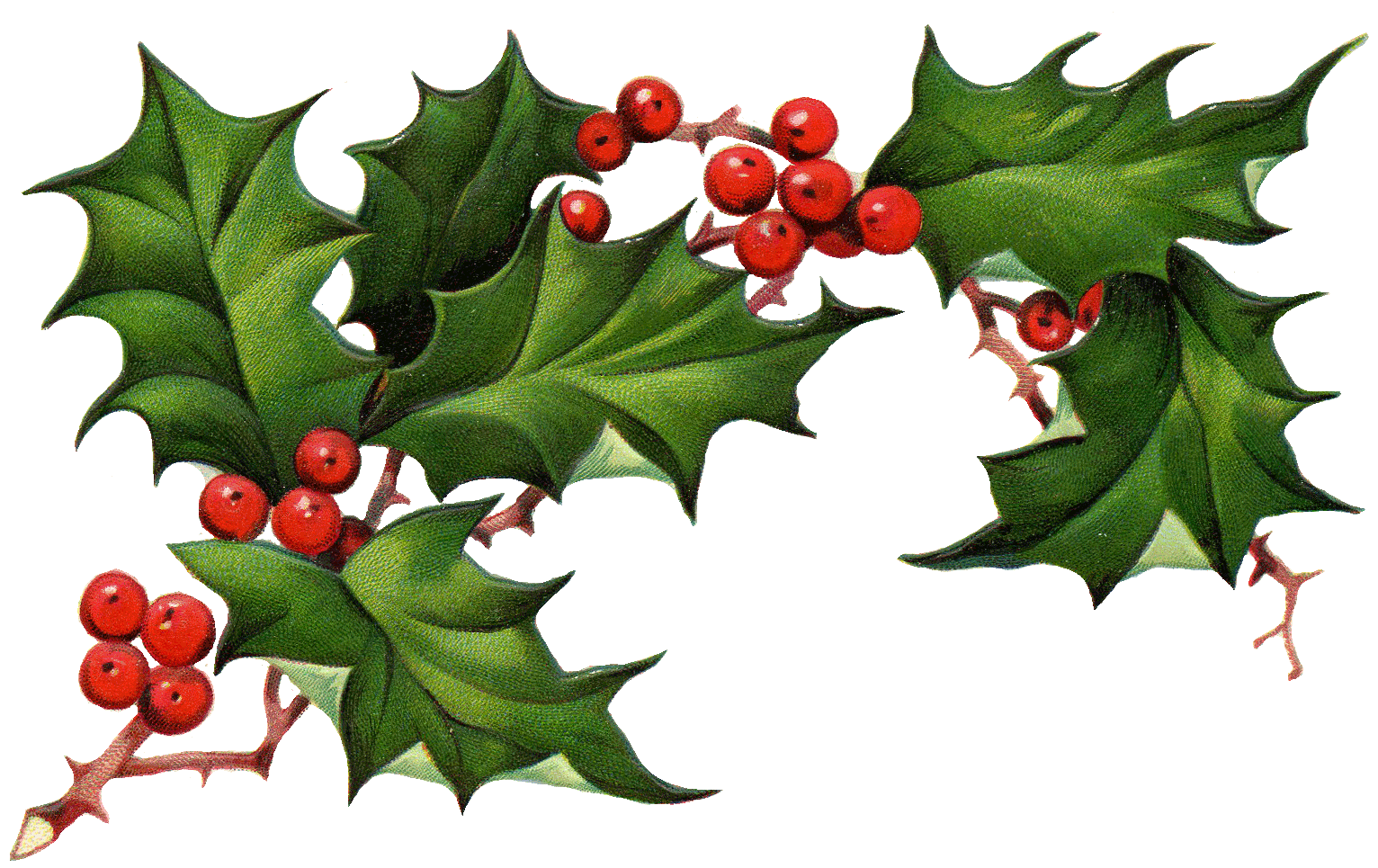 Matthew 2:1-12
Jesus was born in Bethlehem in Judea, during the reign of King Herod. About that time some wise men from eastern lands arrived in Jerusalem, asking,
#AwkwardFamilyChristmas
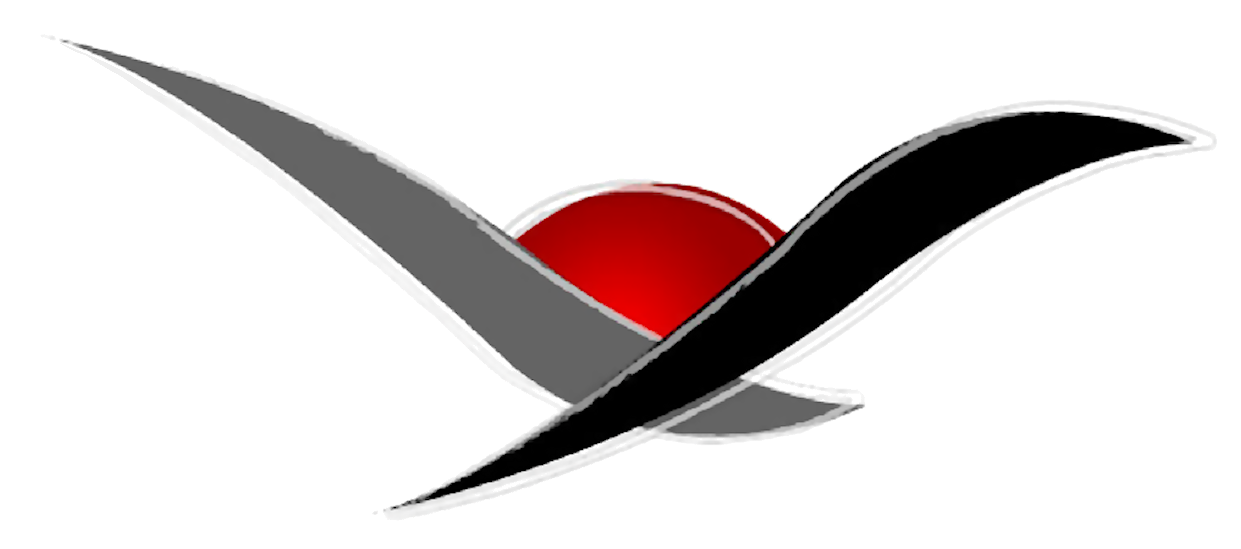 CHURCH
REMNANT
@JerryGodsey
#TwoKindsOfSeekers
Seeking A King
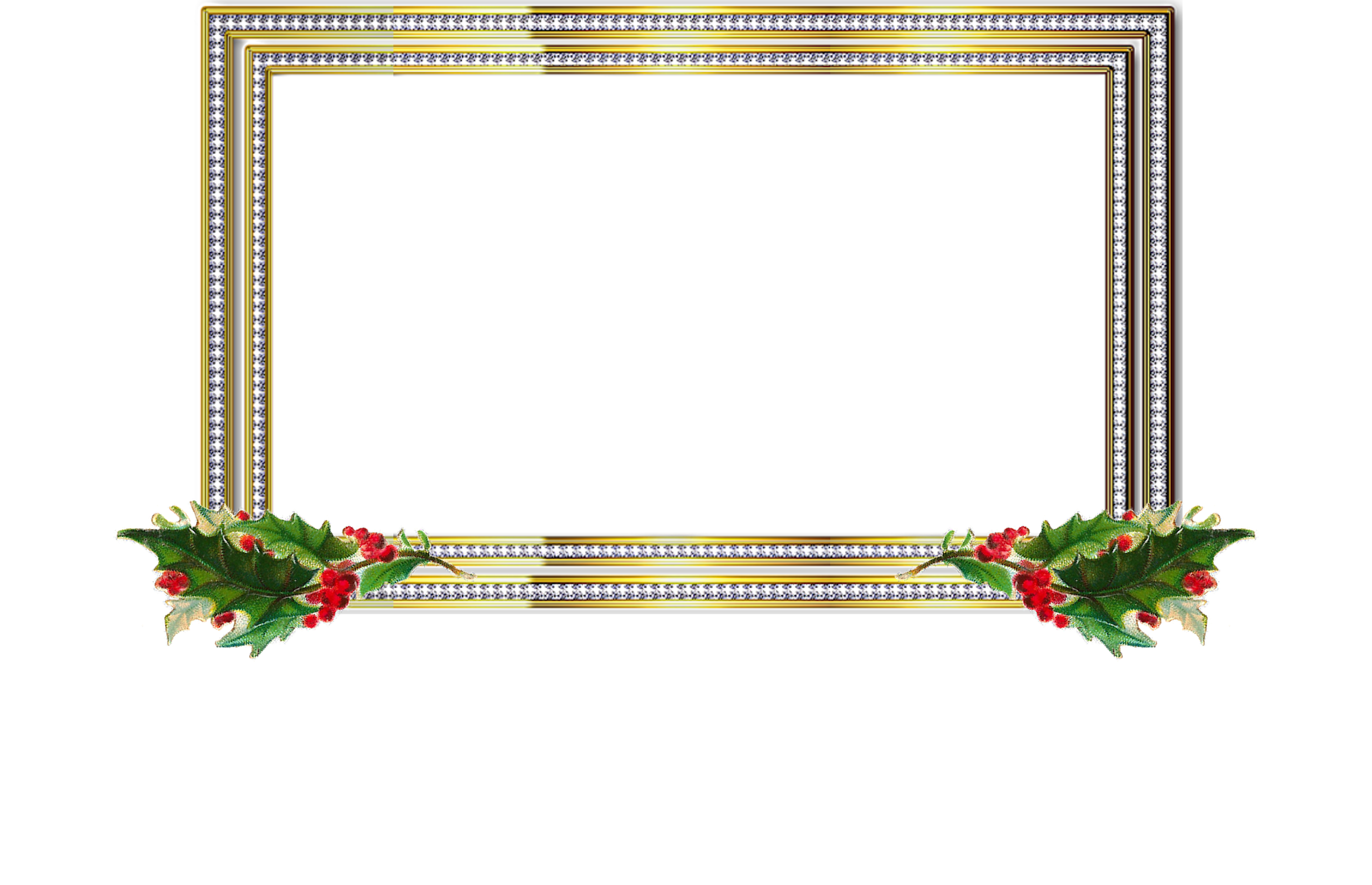 They are searching for a King
#AwkwardFamilyChristmas
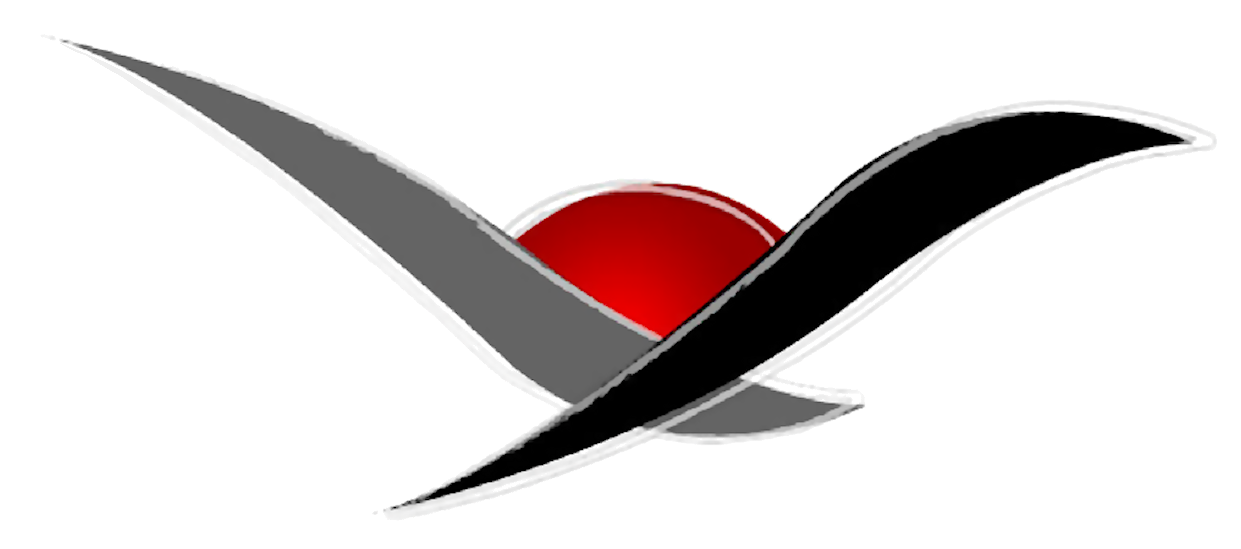 CHURCH
REMNANT
@JerryGodsey
#TwoKindsOfSeekers
Seeking A King
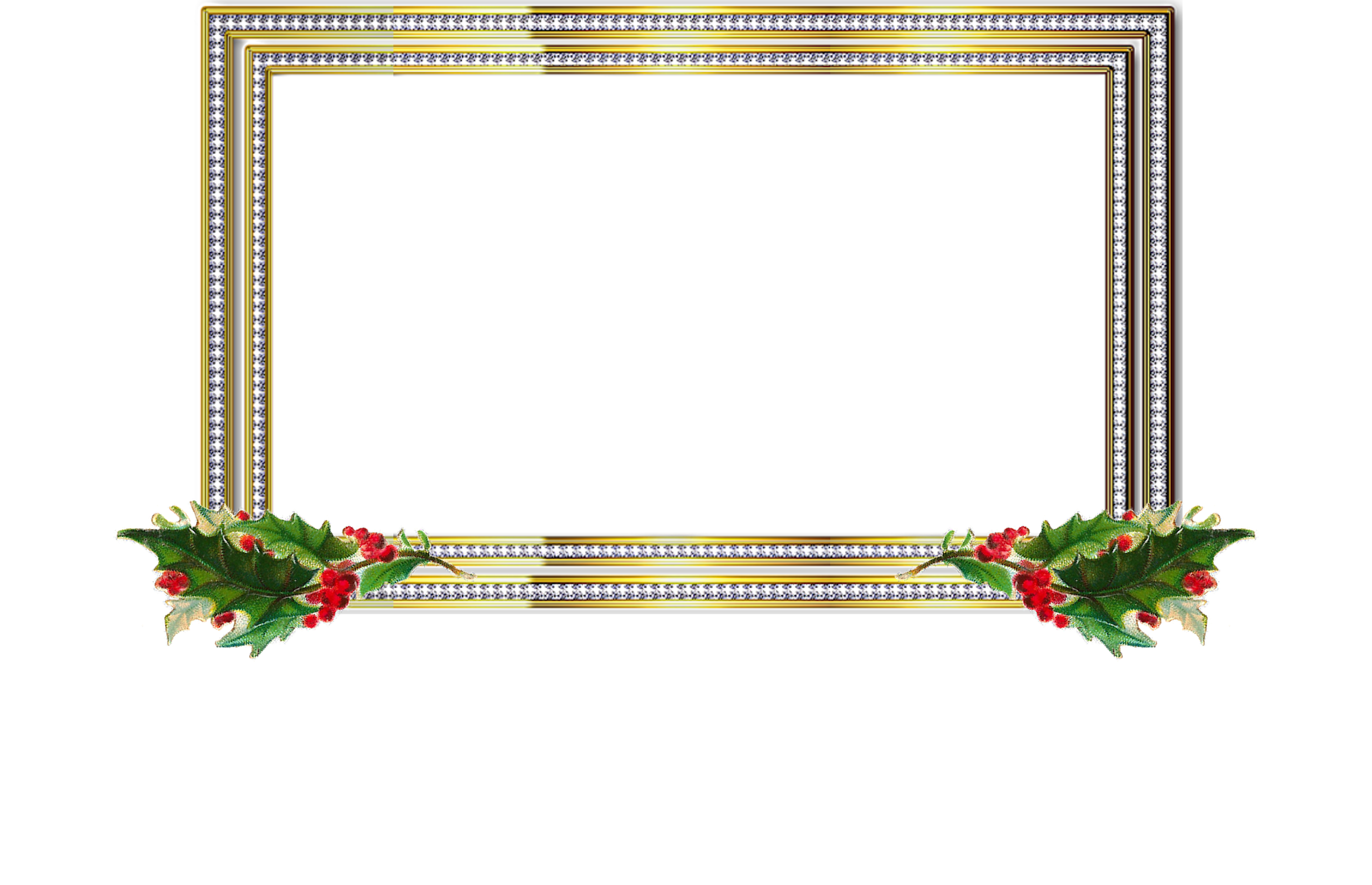 There’s a big difference between King Herod and these Magi from the east…the Magi long to find Jesus…and Herod is disturbed when he hears about Him.
#AwkwardFamilyChristmas
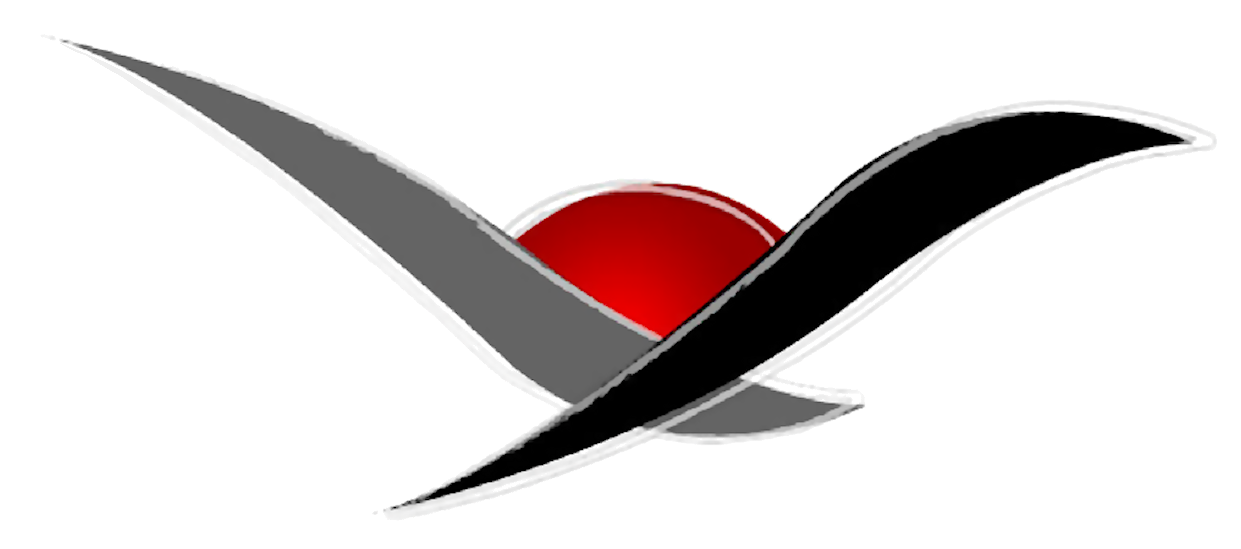 CHURCH
REMNANT
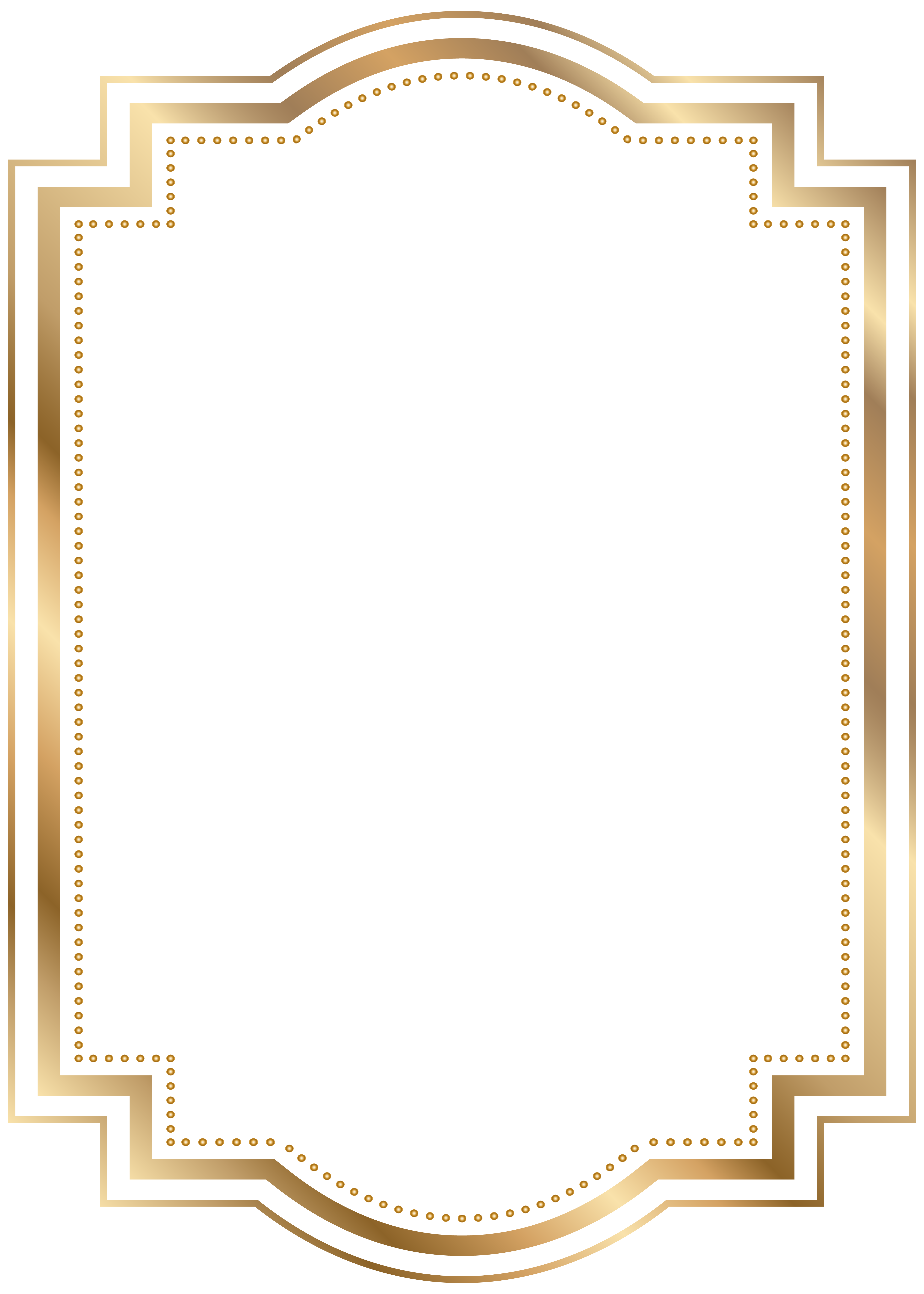 @JerryGodsey
#TwoKindsOfSeekers
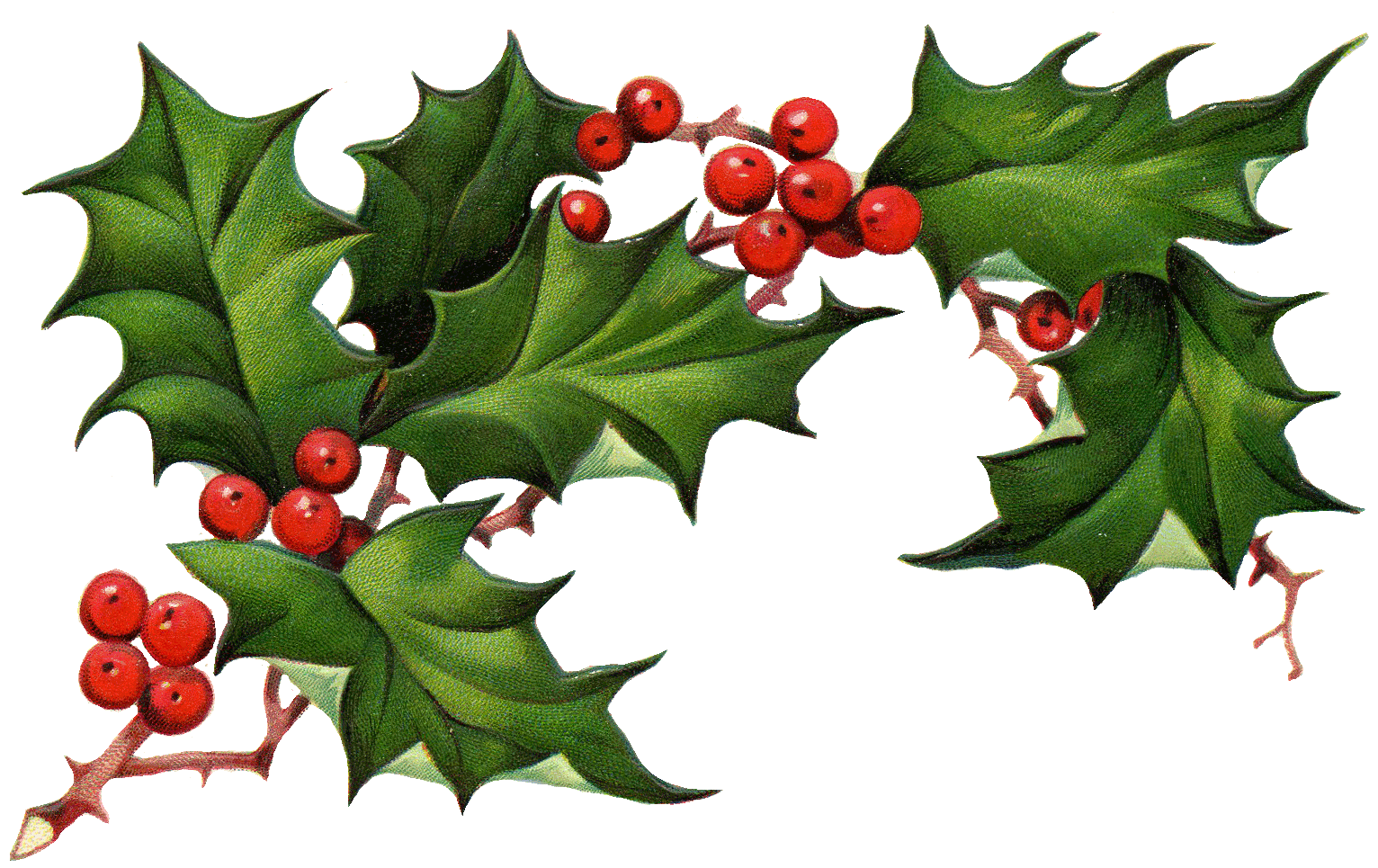 Seeking A King
Matthew 2:3-8
King Herod was deeply disturbed when he heard this, as was everyone in Jerusalem. 4 He called a meeting of the leading priests and teachers of religious law and asked, “Where is the Messiah
#AwkwardFamilyChristmas
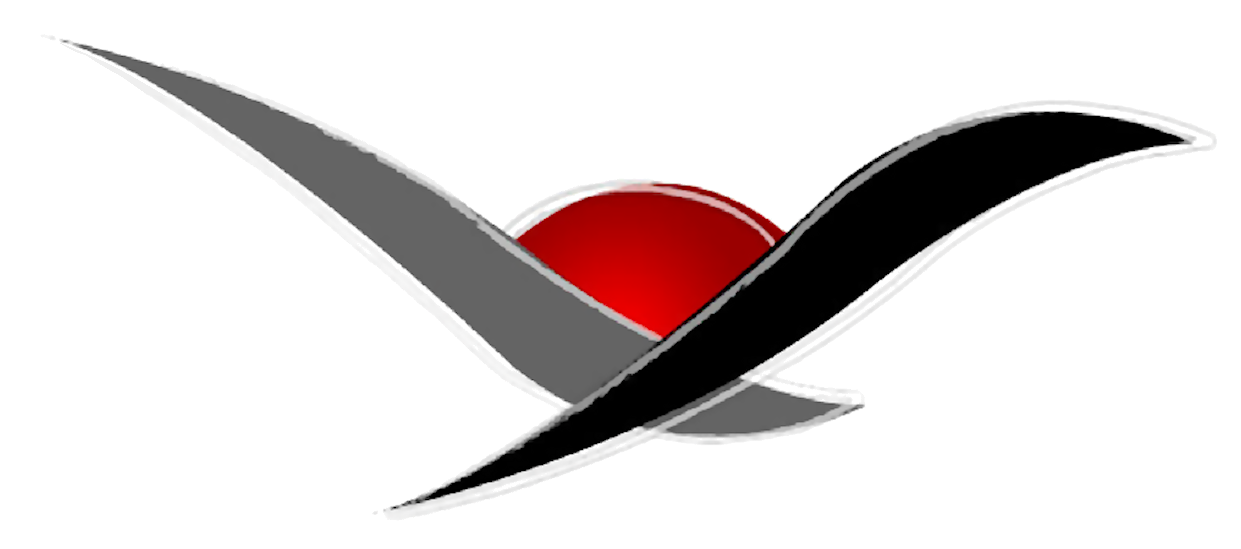 CHURCH
REMNANT
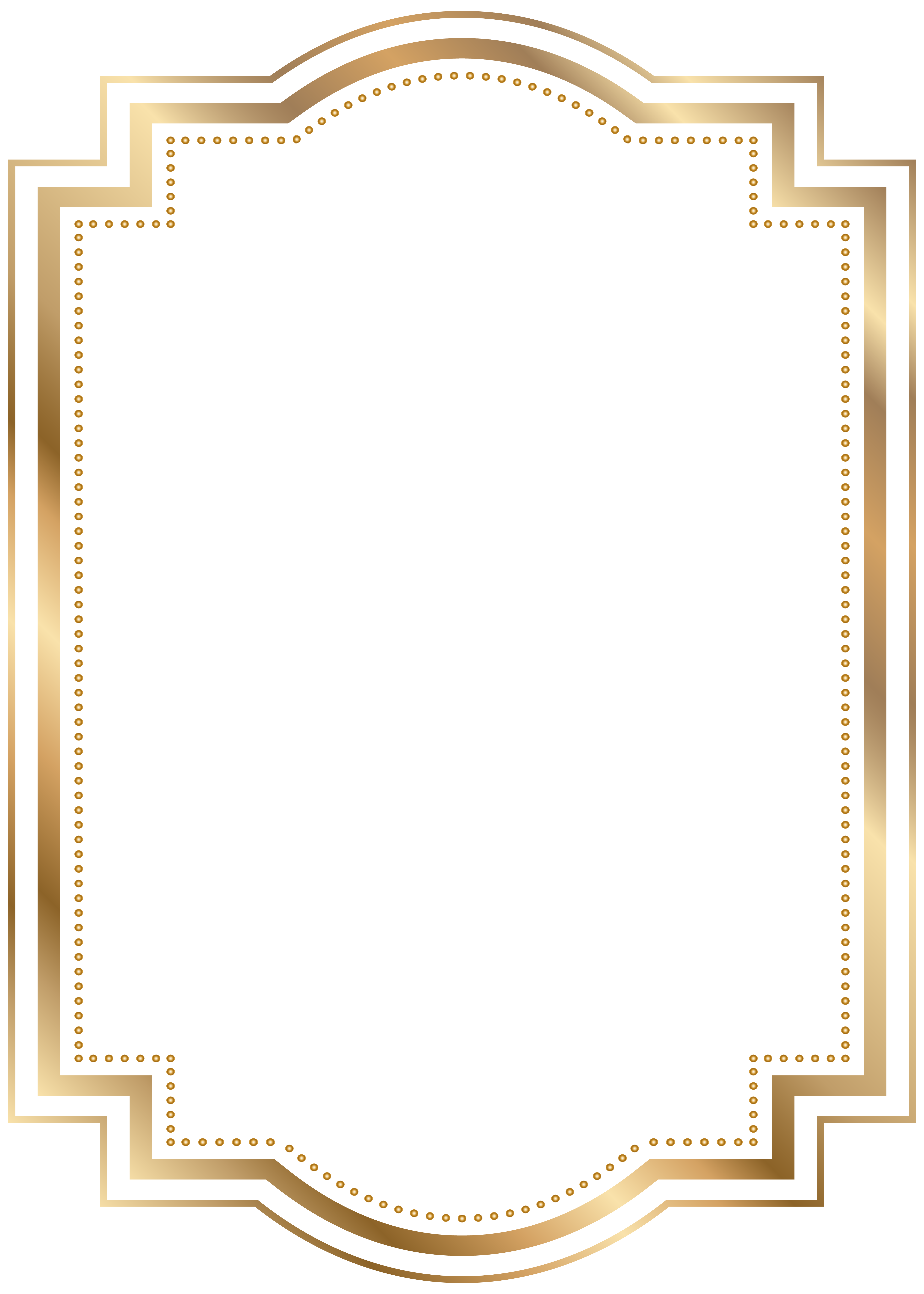 @JerryGodsey
#TwoKindsOfSeekers
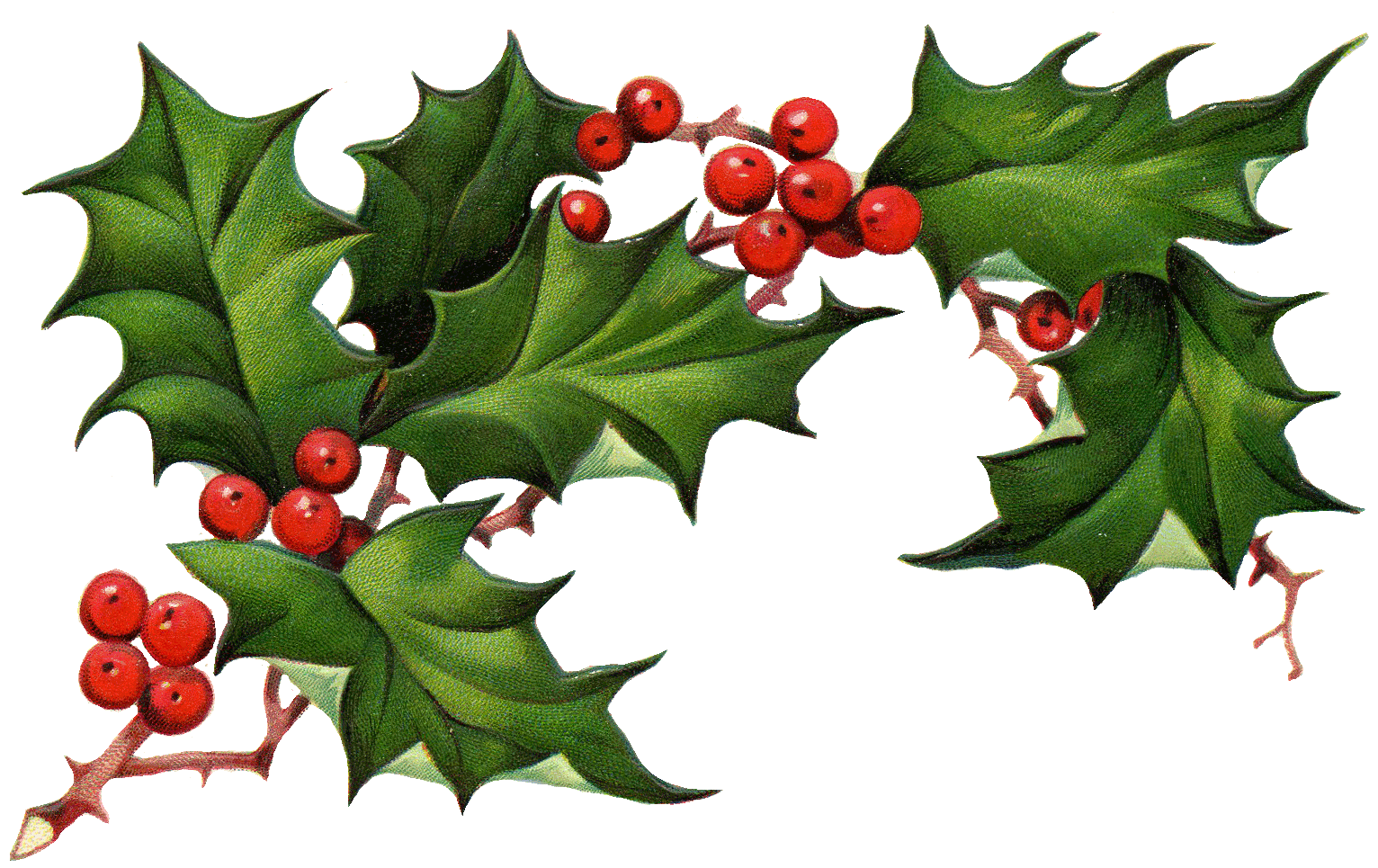 Seeking A King
Matthew 2:3-8
supposed to be born?”
5 “In Bethlehem in Judea,” they said, “for this is what the prophet wrote:
6 ‘And you, O Bethlehem in the land of Judah,
#AwkwardFamilyChristmas
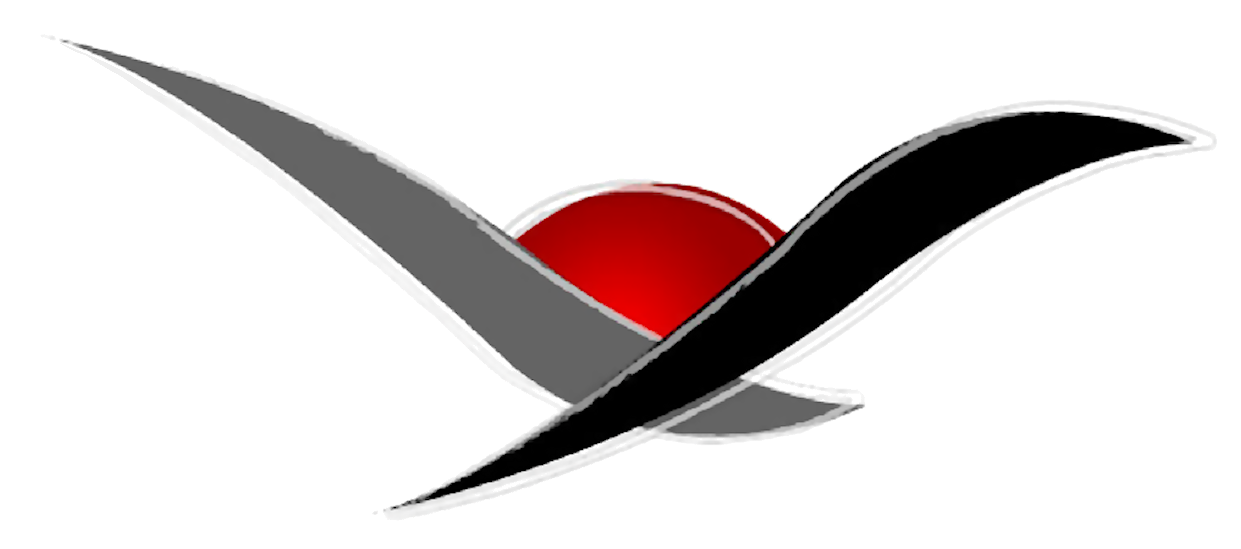 CHURCH
REMNANT
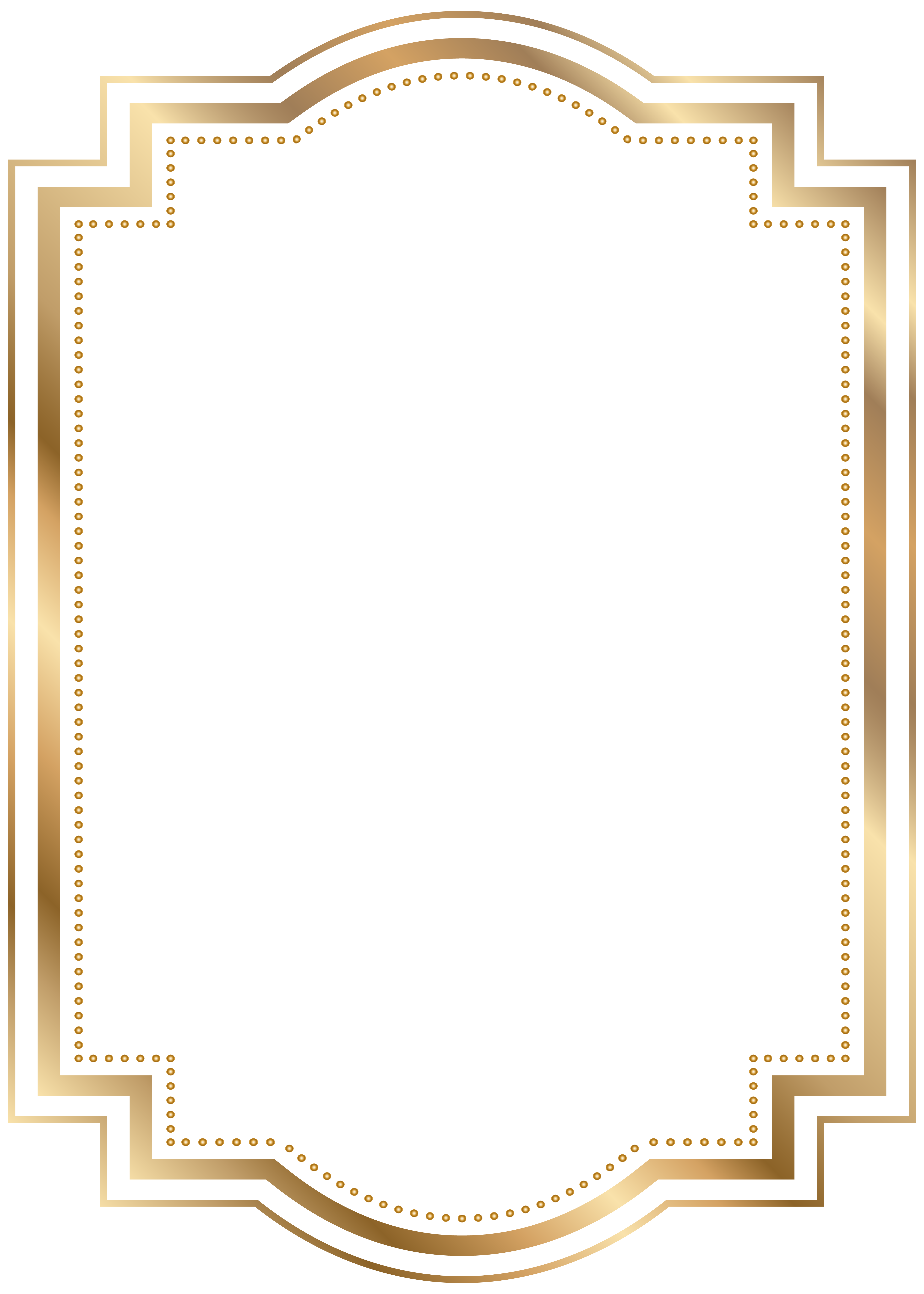 @JerryGodsey
#TwoKindsOfSeekers
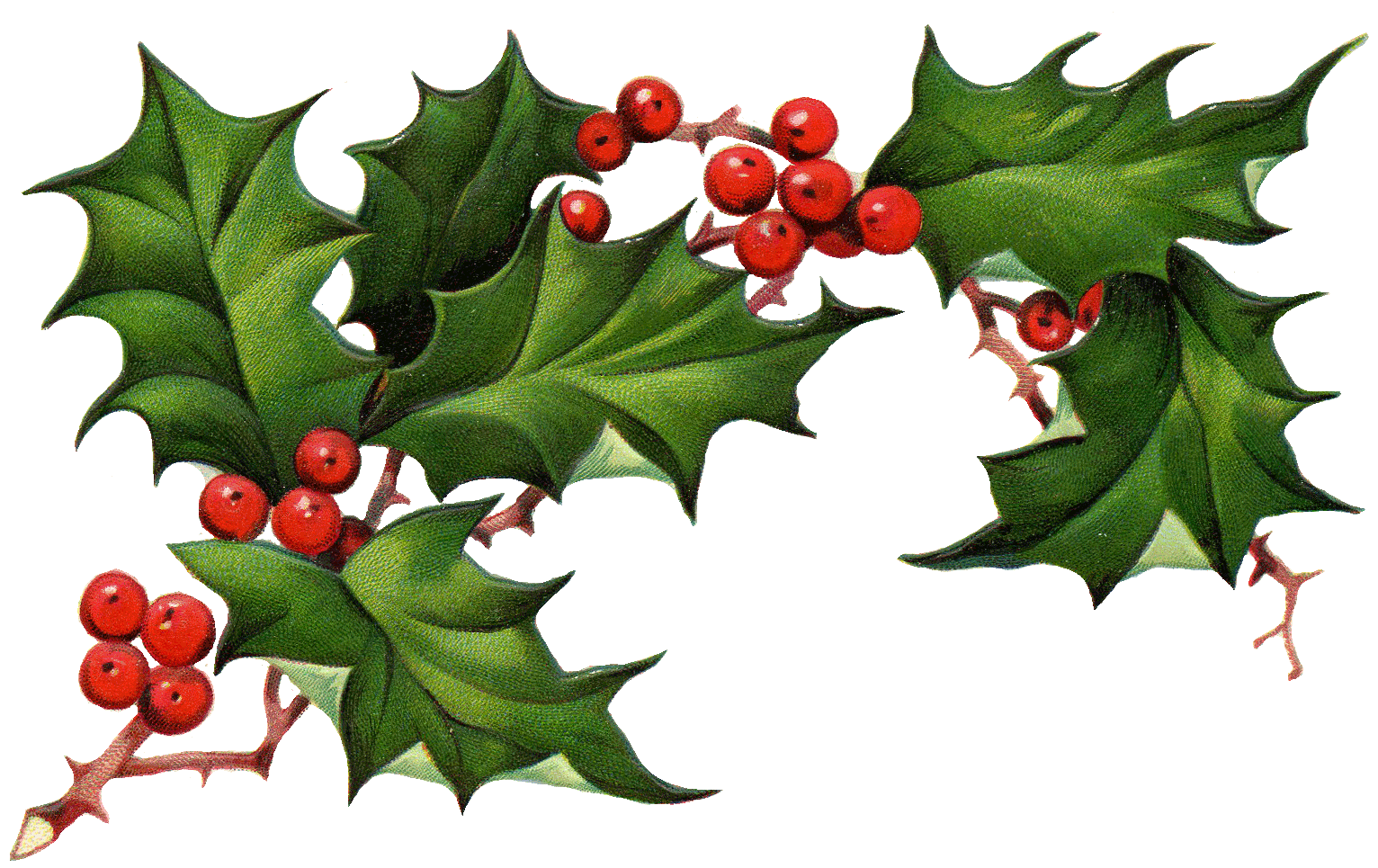 Seeking A King
Matthew 2:3-8
are not least among the ruling cities of Judah,
for a ruler will come from you
who will be the shepherd for my people Israel.’”
7 Then Herod called for a private
#AwkwardFamilyChristmas
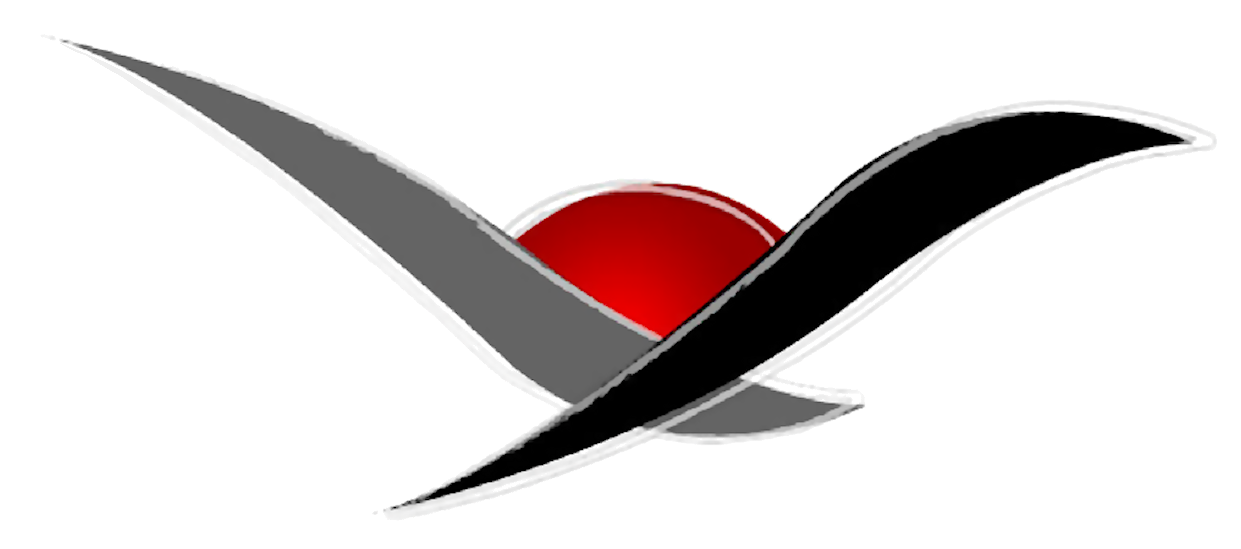 CHURCH
REMNANT
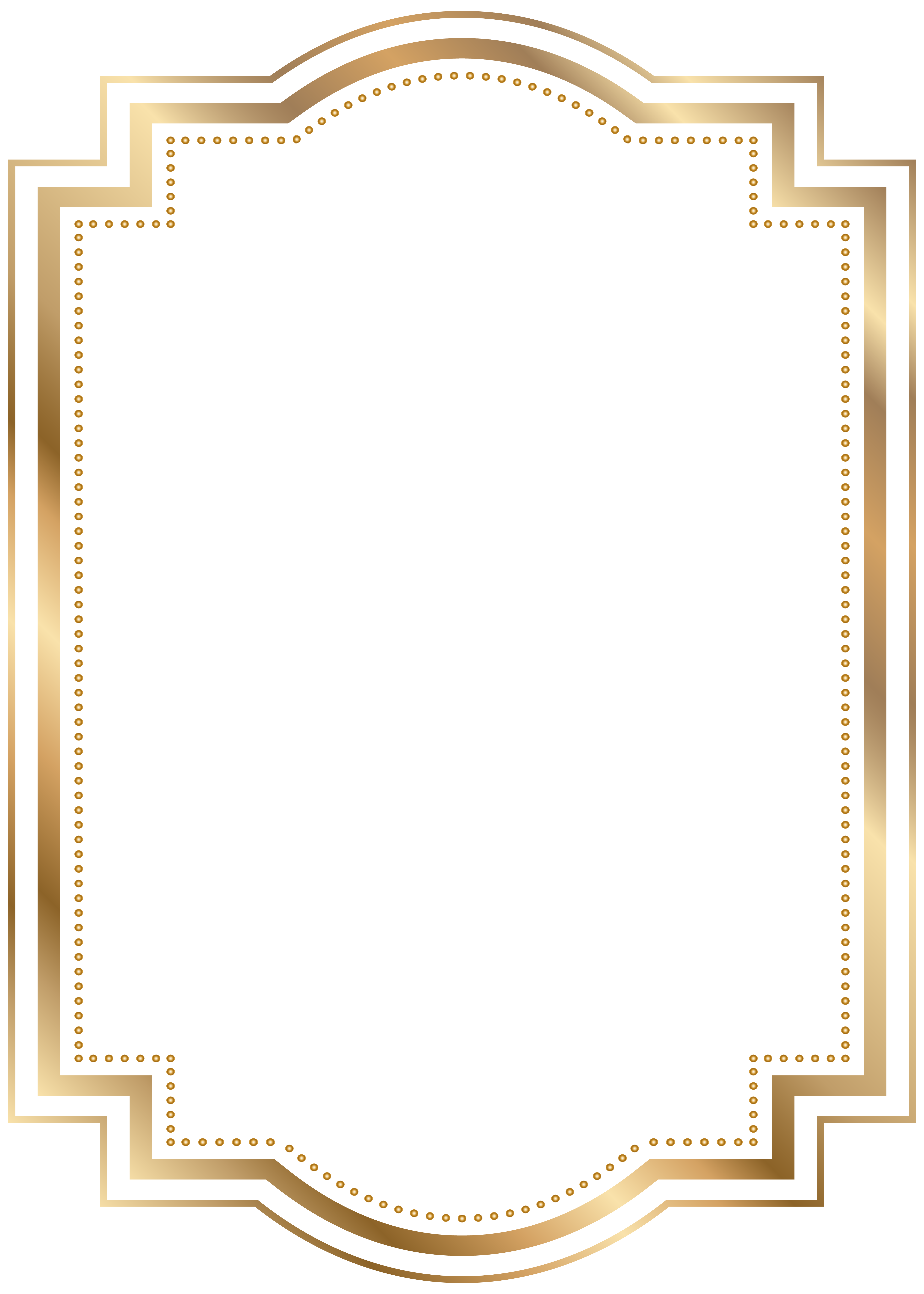 @JerryGodsey
#TwoKindsOfSeekers
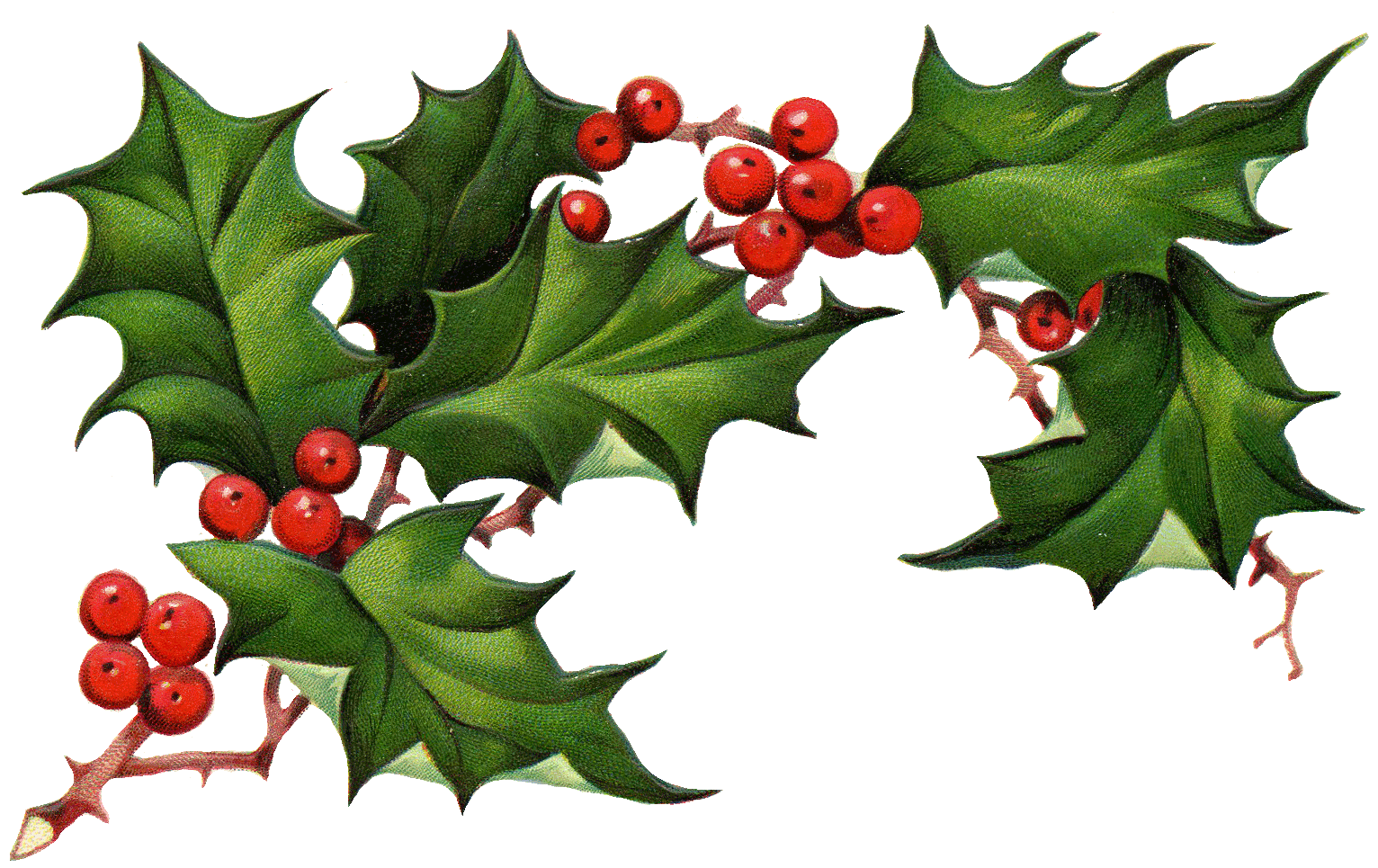 Seeking A King
Matthew 2:3-8
meeting with the wise men, and he learned from them the time when the star first appeared. 8 Then he told them, “Go to Bethlehem and search carefully for the child. And when you find him, come back and
#AwkwardFamilyChristmas
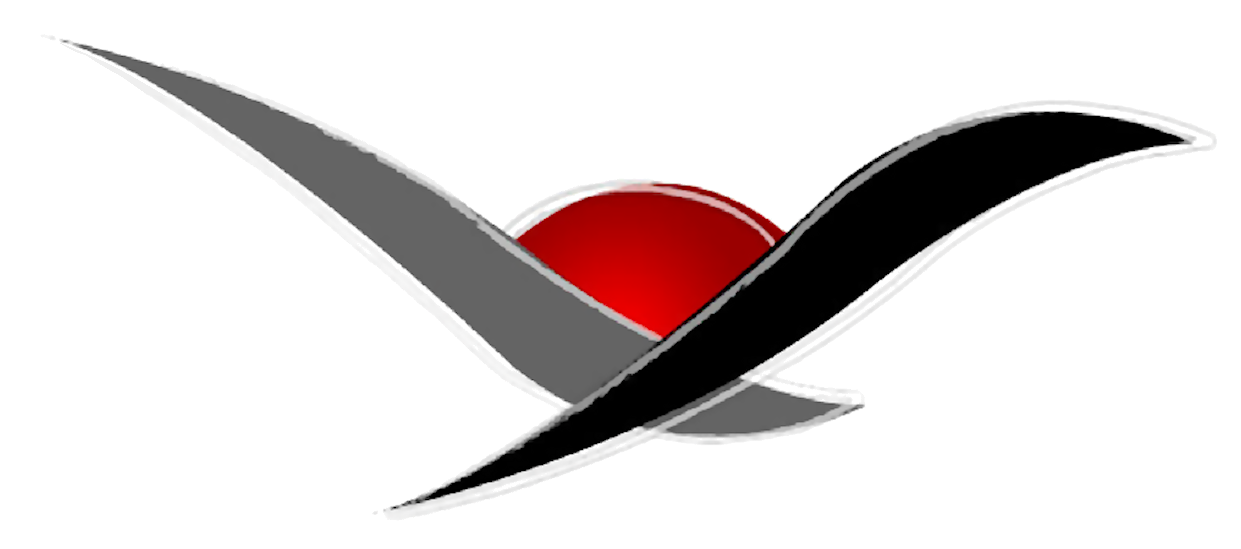 CHURCH
REMNANT
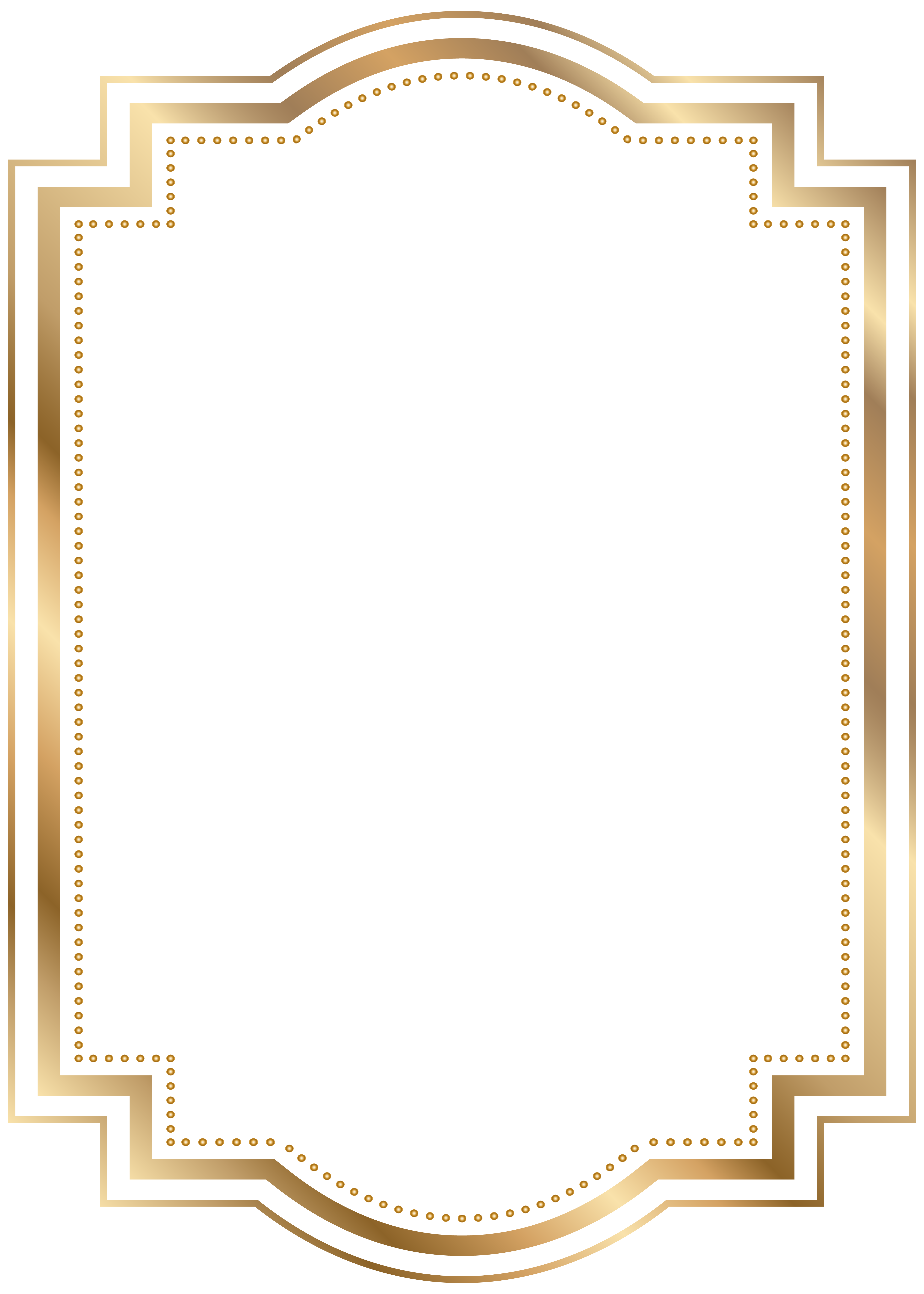 @JerryGodsey
#TwoKindsOfSeekers
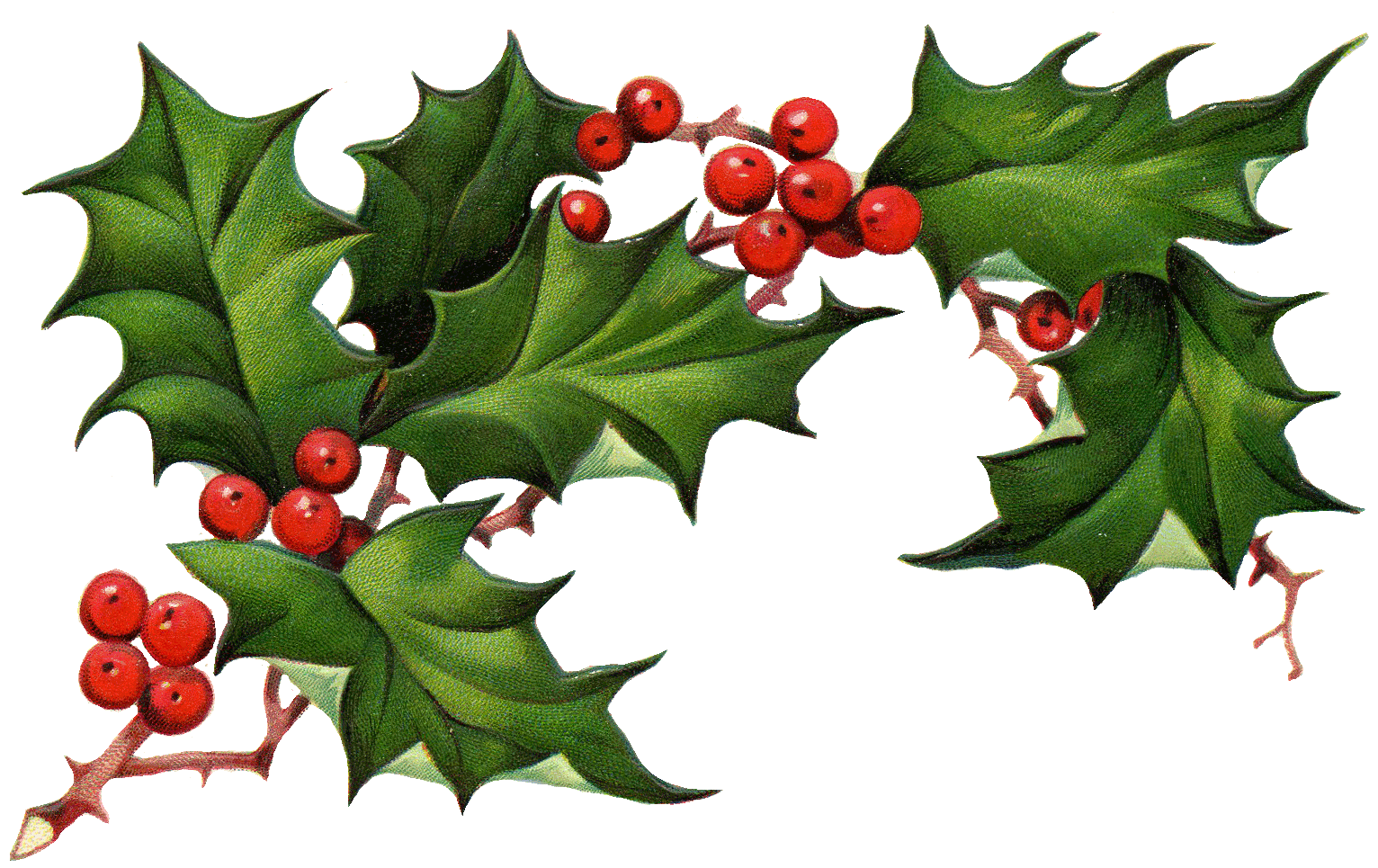 Seeking A King
Matthew 2:3-8
tell me so that I can go and worship him, too!”
#AwkwardFamilyChristmas
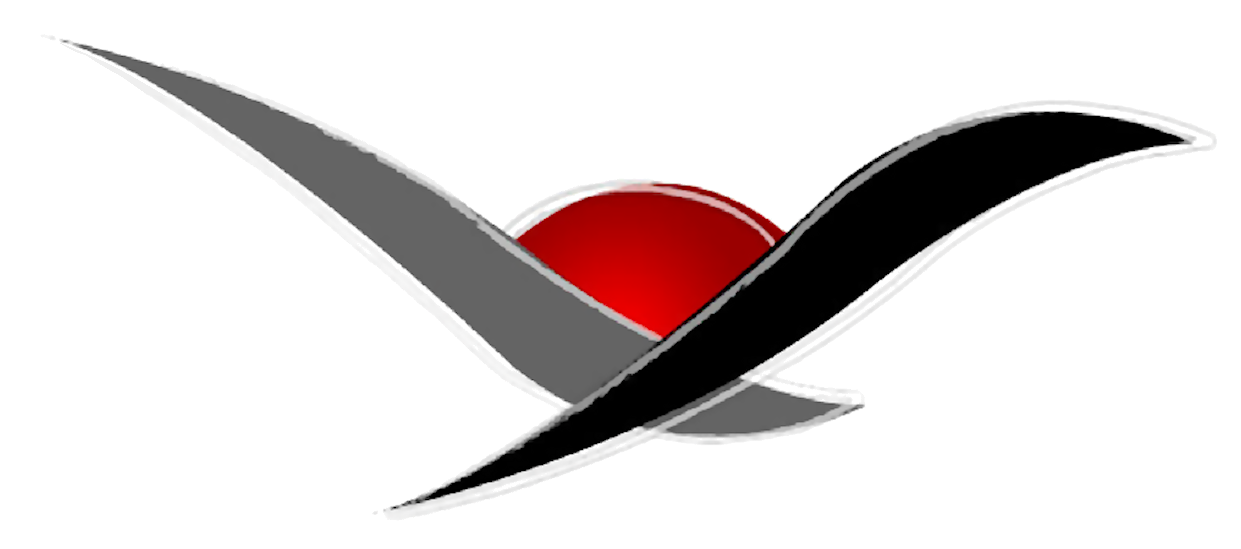 CHURCH
REMNANT
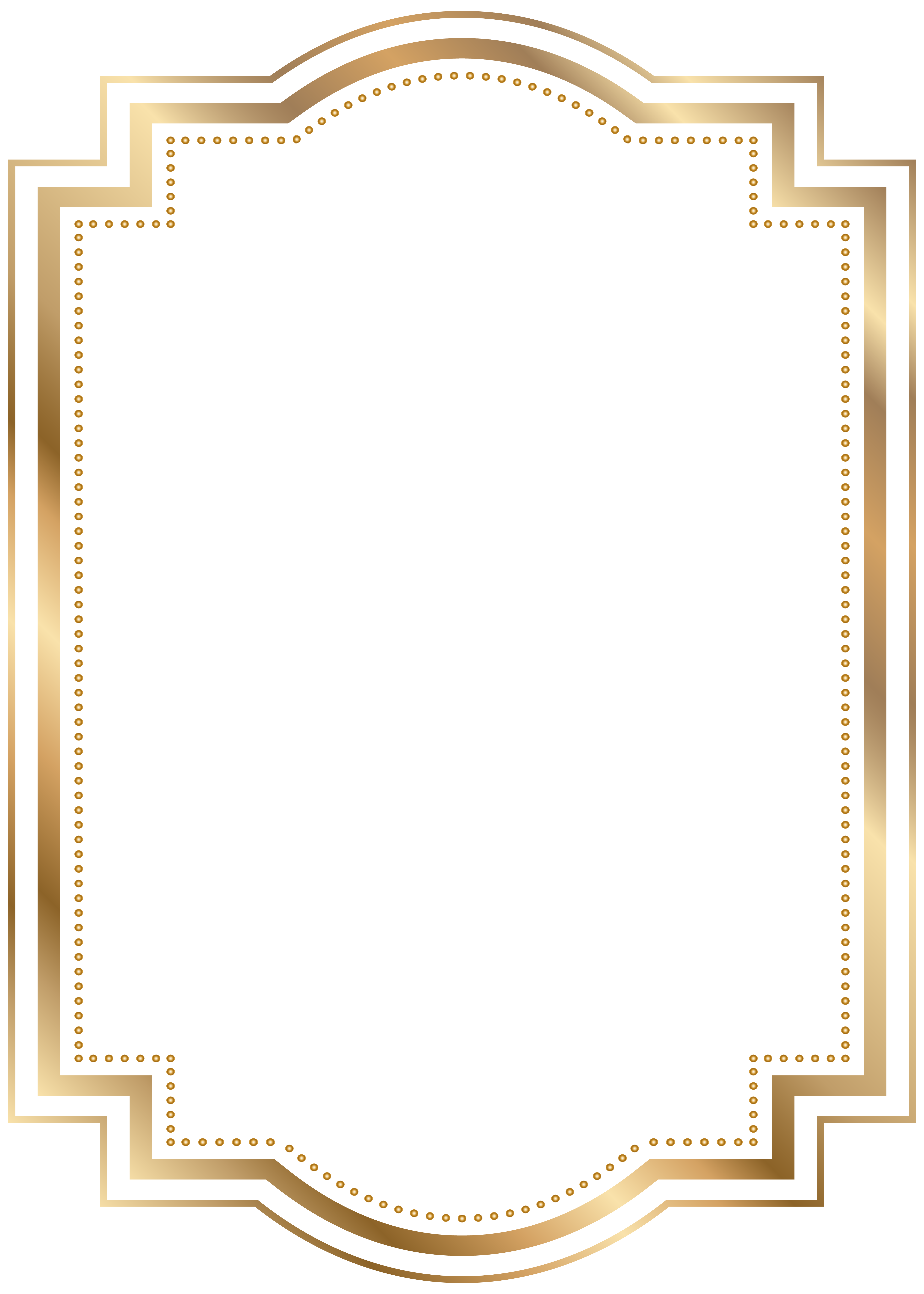 @JerryGodsey
#TwoKindsOfSeekers
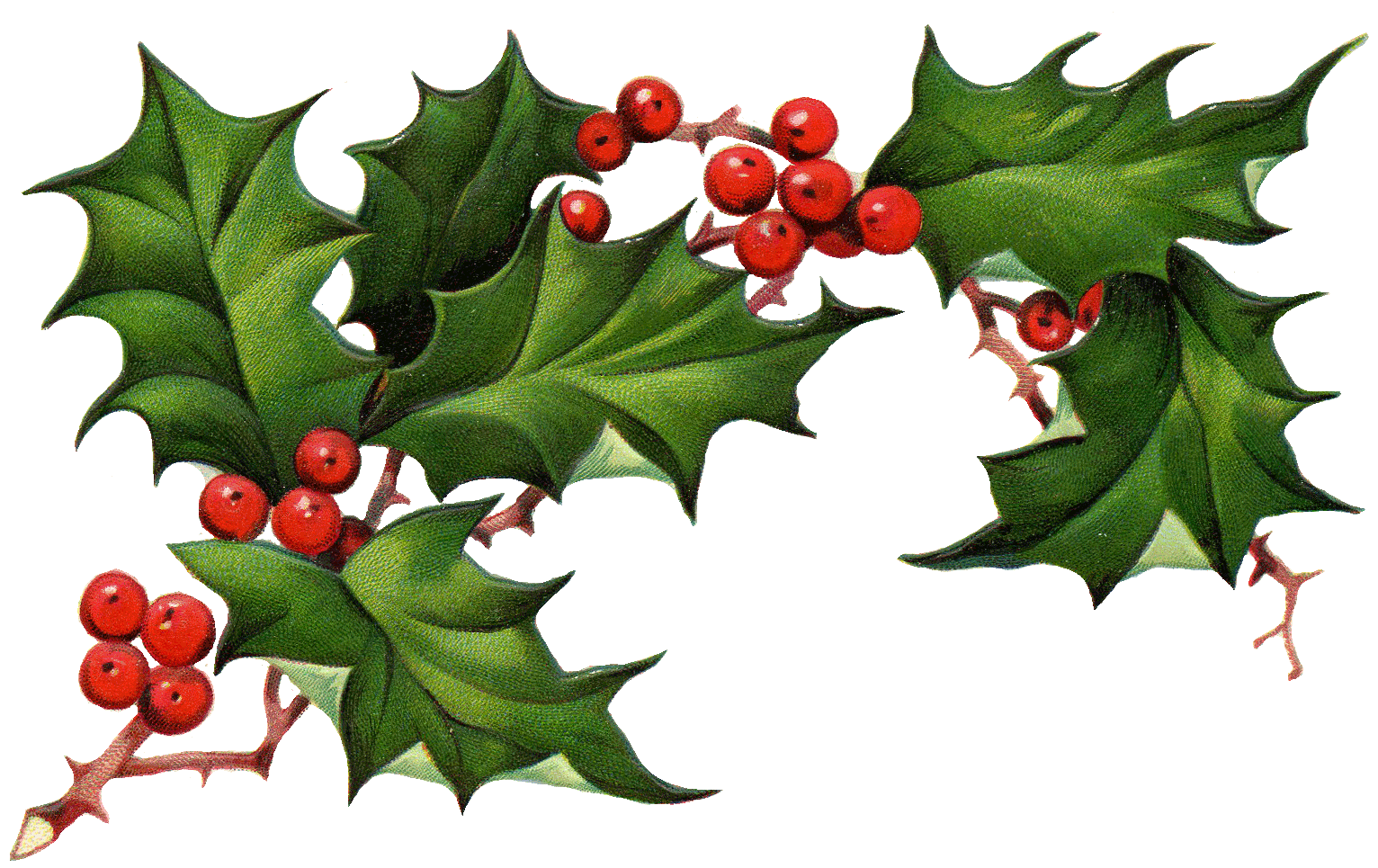 Seeking A King
Micah 5:2
But you, O Bethlehem Ephrathah, are only a small village among all the people of Judah. Yet a ruler of Israel, whose origins are in the distant past, will come from you on my behalf.
#AwkwardFamilyChristmas
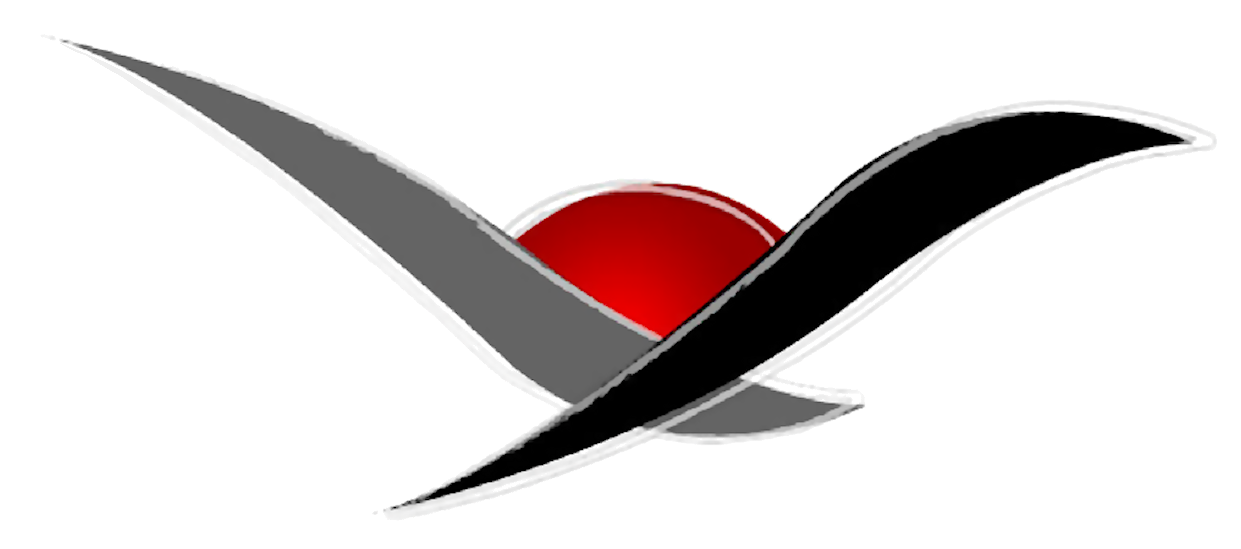 CHURCH
REMNANT
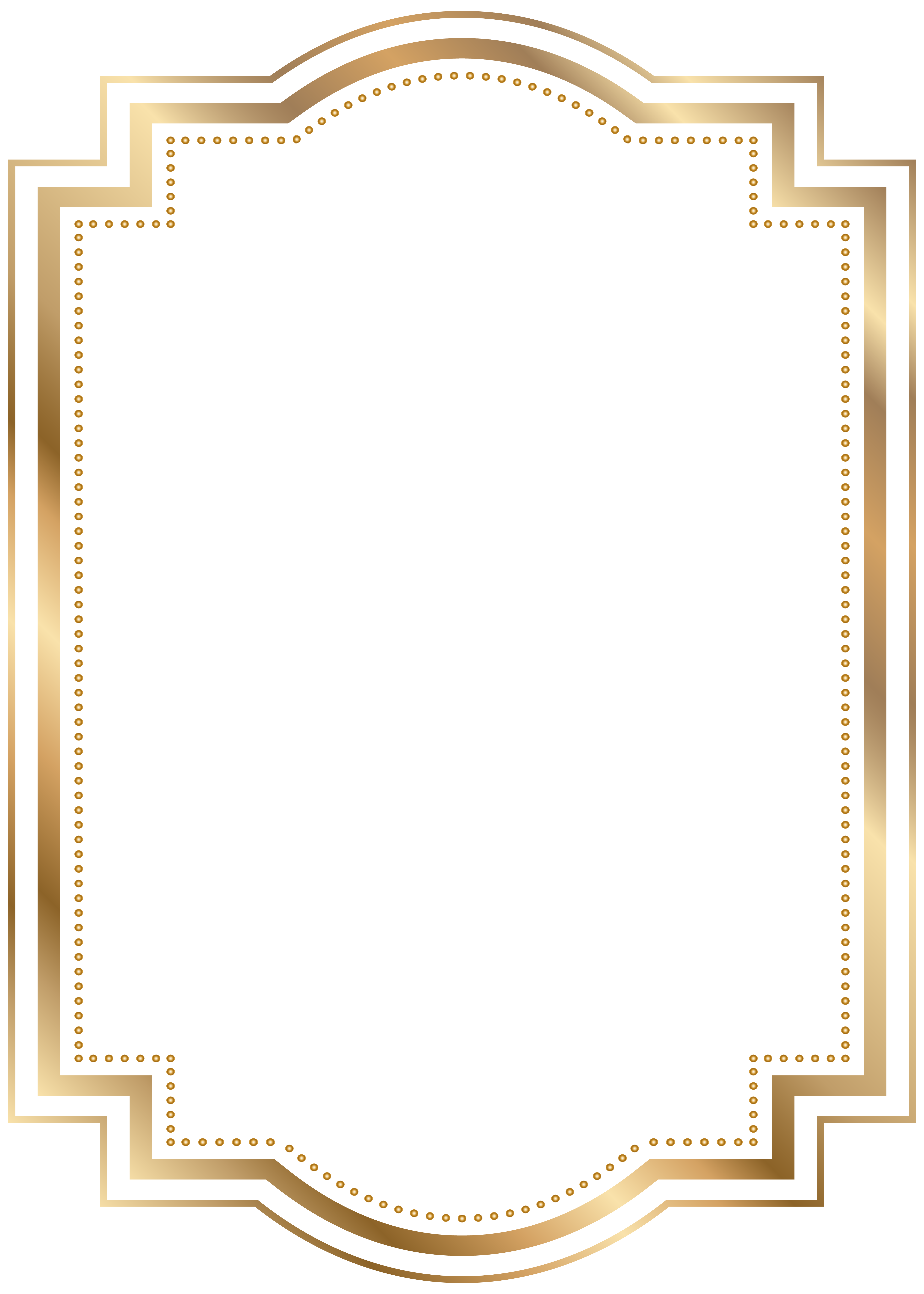 @JerryGodsey
#TwoKindsOfSeekers
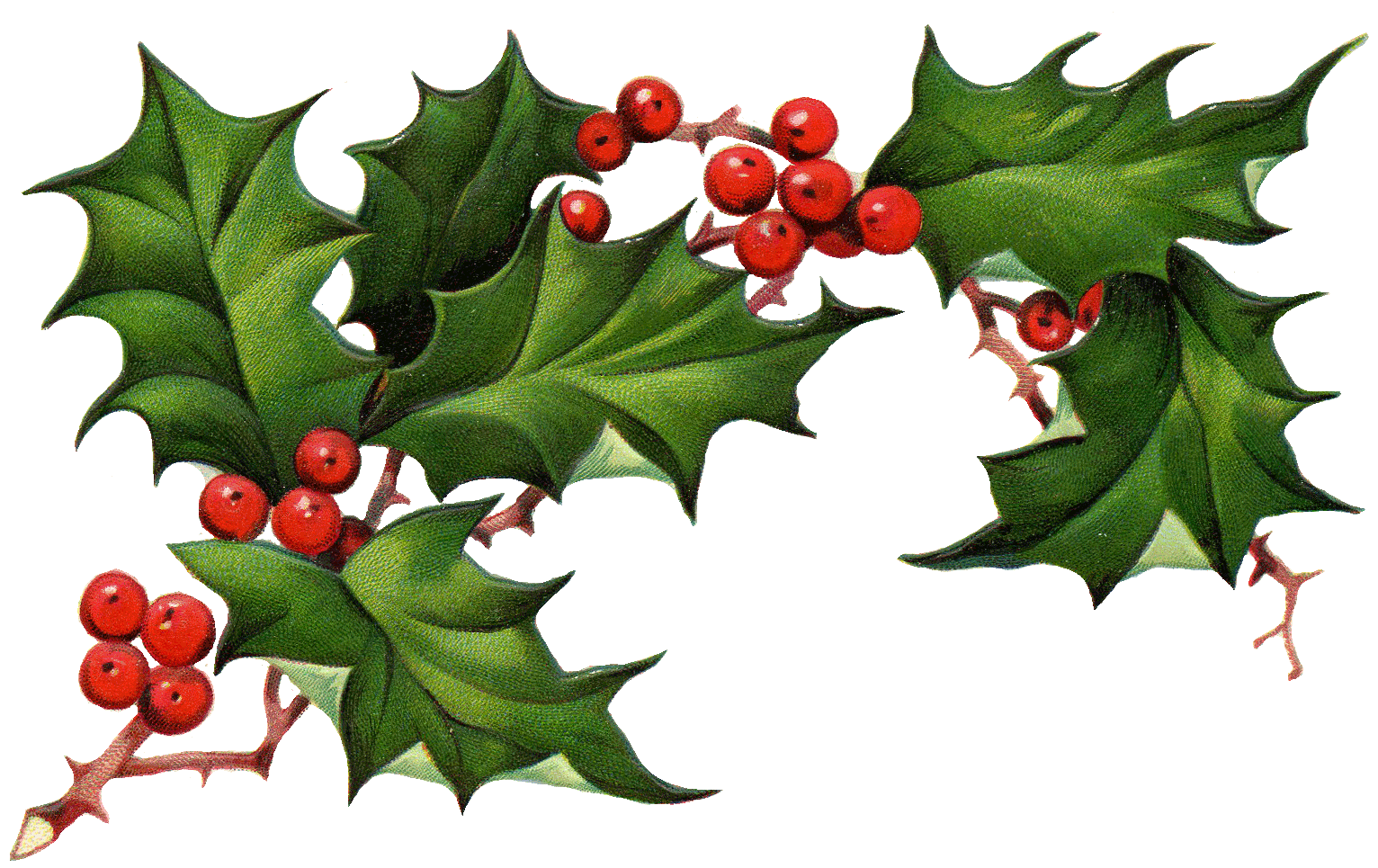 Seeking A King
Matthew 2:16-18
Herod was furious when he realized that the wise men had outwitted him. He sent soldiers to kill all the boys in and around Bethlehem who were two years old and under, based on the wise
#AwkwardFamilyChristmas
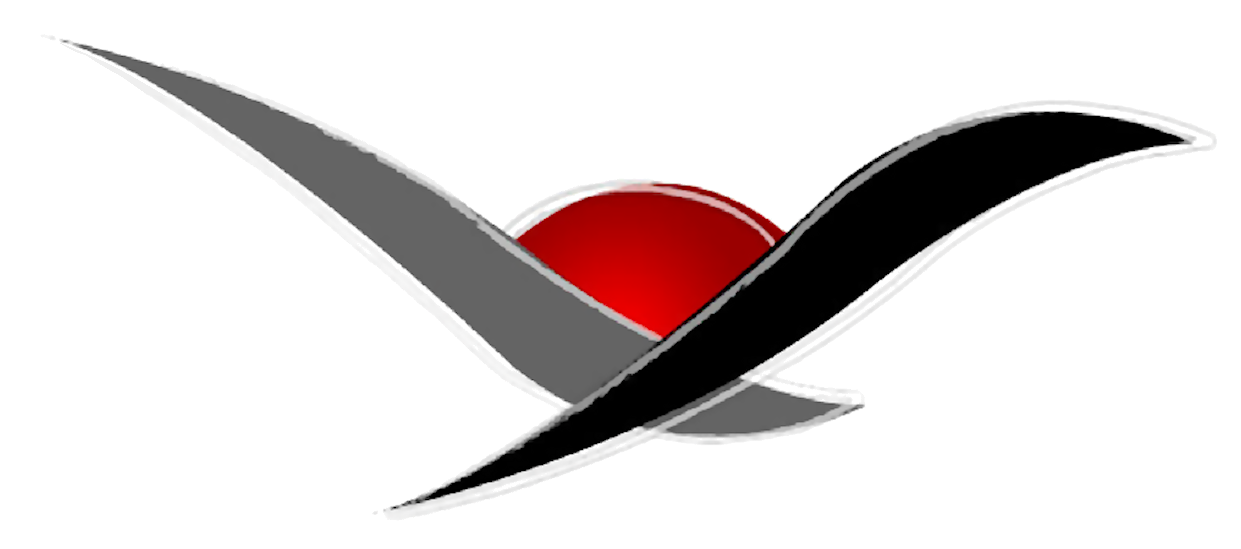 CHURCH
REMNANT
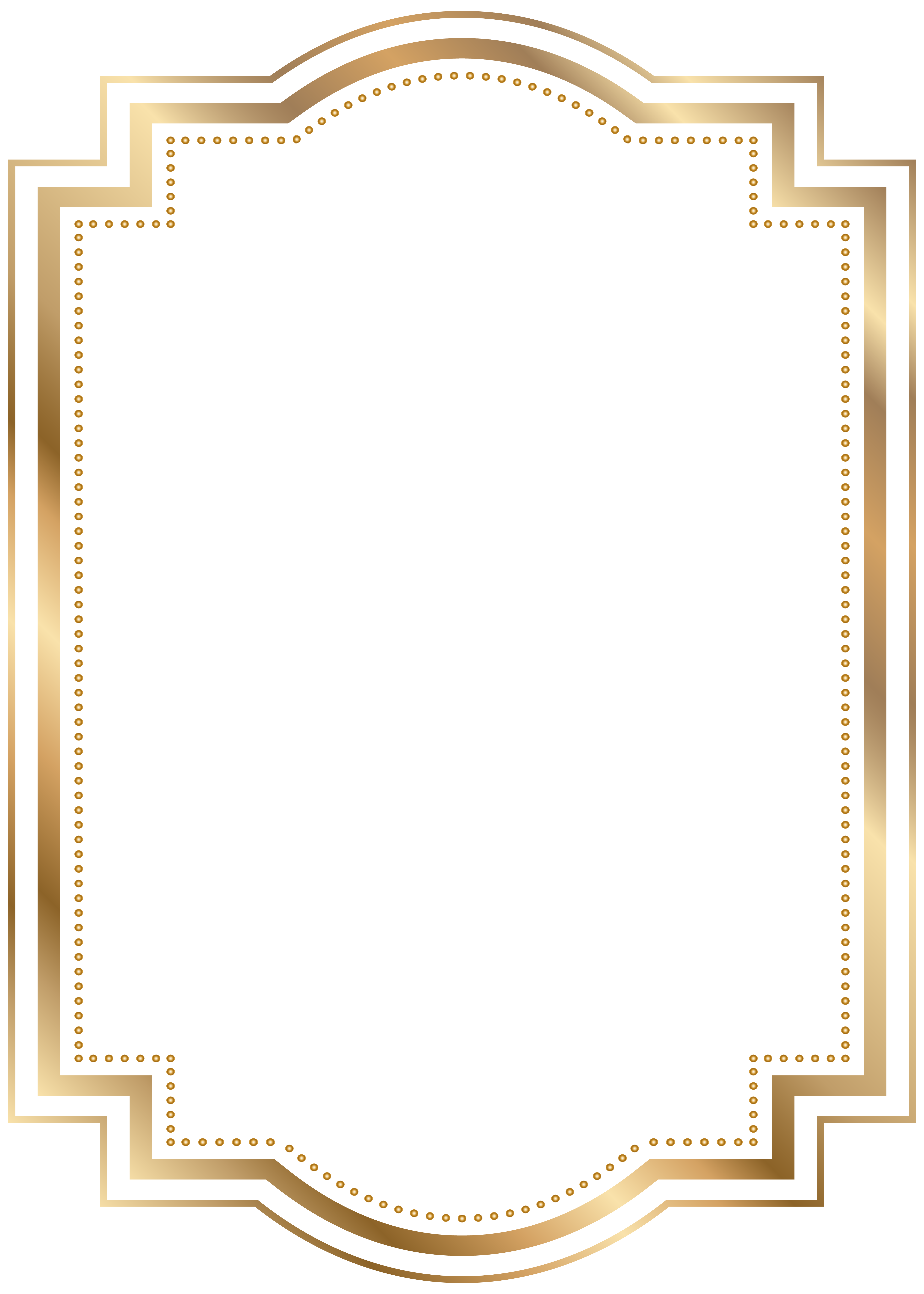 @JerryGodsey
#TwoKindsOfSeekers
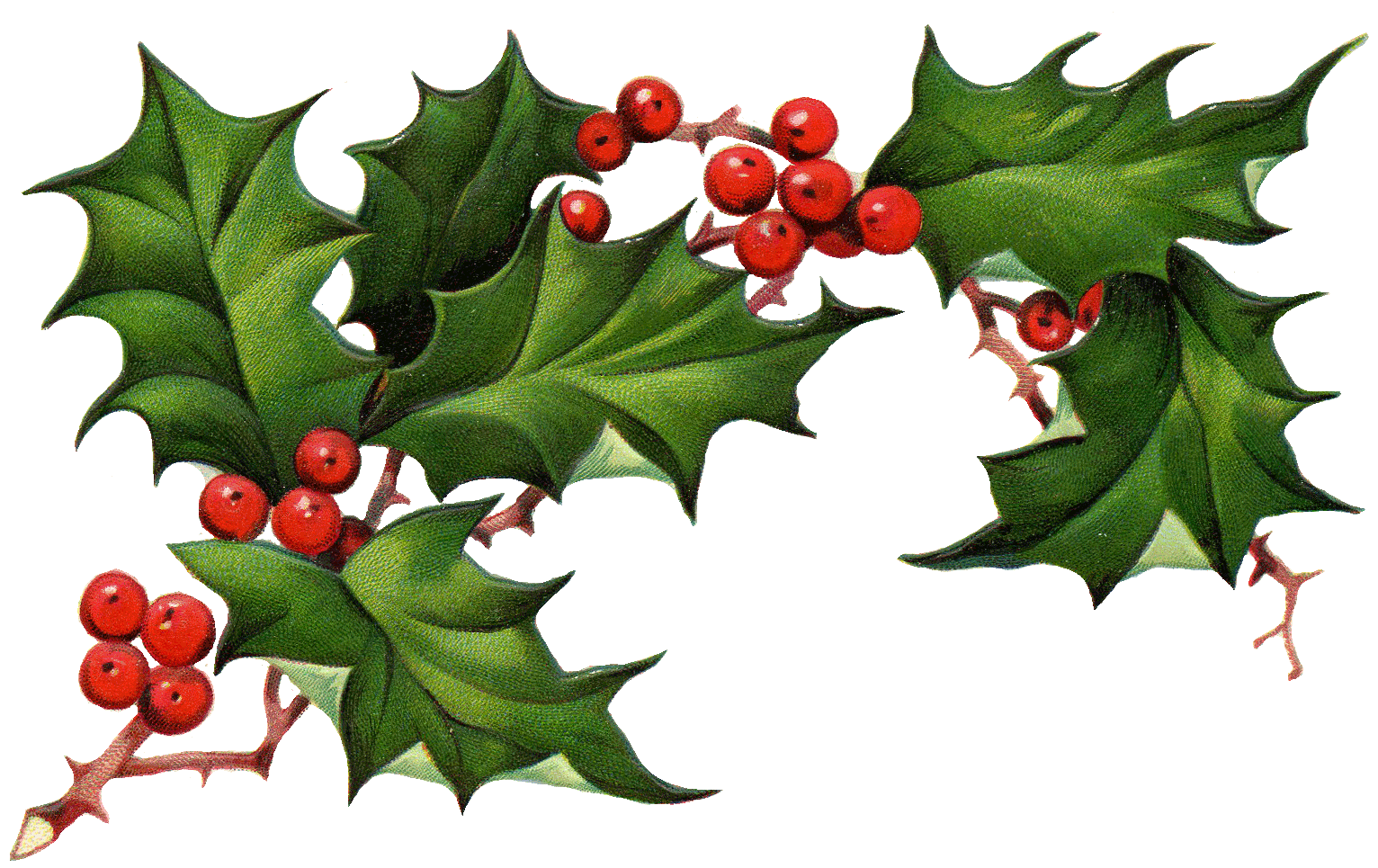 Seeking A King
Matthew 2:16-18
men’s report of the star’s first appearance. 17 Herod’s brutal action fulfilled what God had spoken through the prophet Jeremiah:
18 “A cry was heard in Ramah—
#AwkwardFamilyChristmas
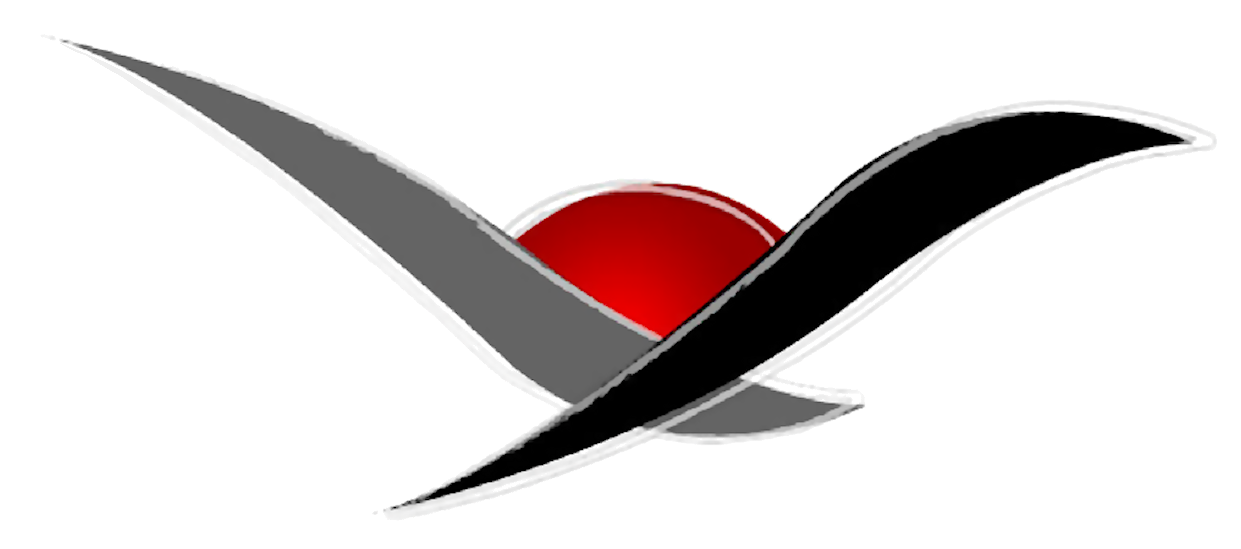 CHURCH
REMNANT
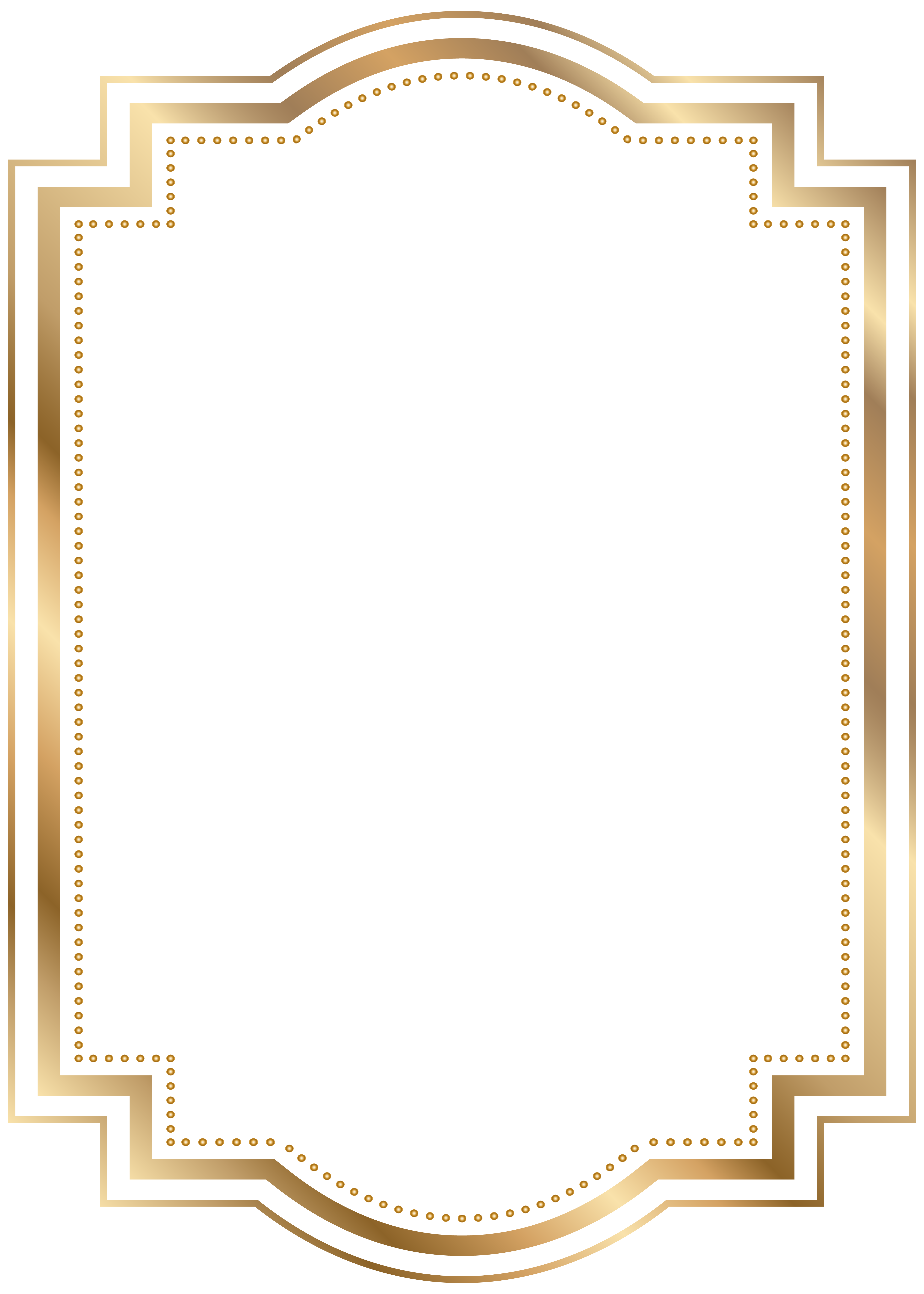 @JerryGodsey
#TwoKindsOfSeekers
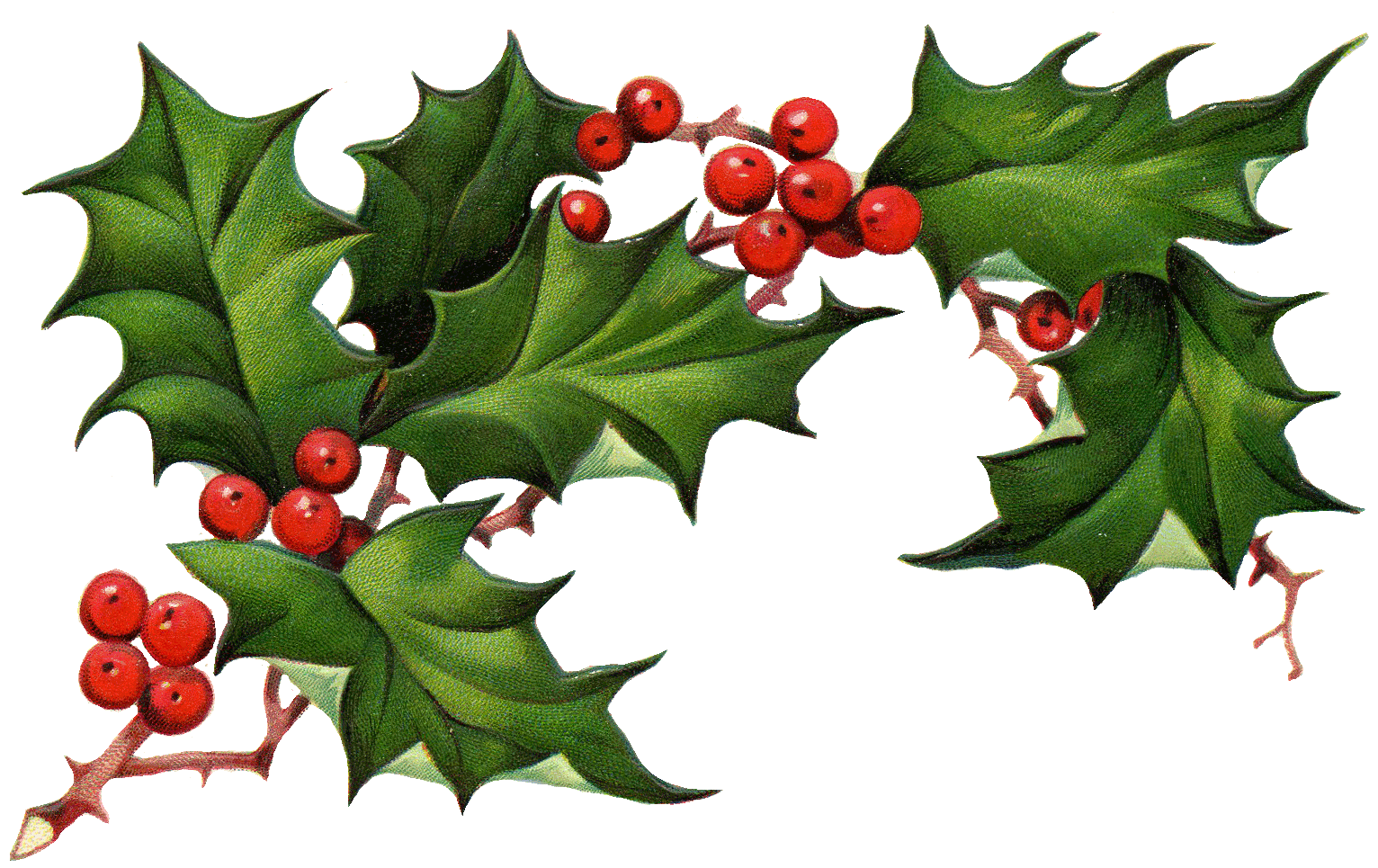 Seeking A King
Matthew 2:16-18
weeping and great mourning. Rachel weeps for her children, refusing to be comforted, for they are dead.”
#AwkwardFamilyChristmas
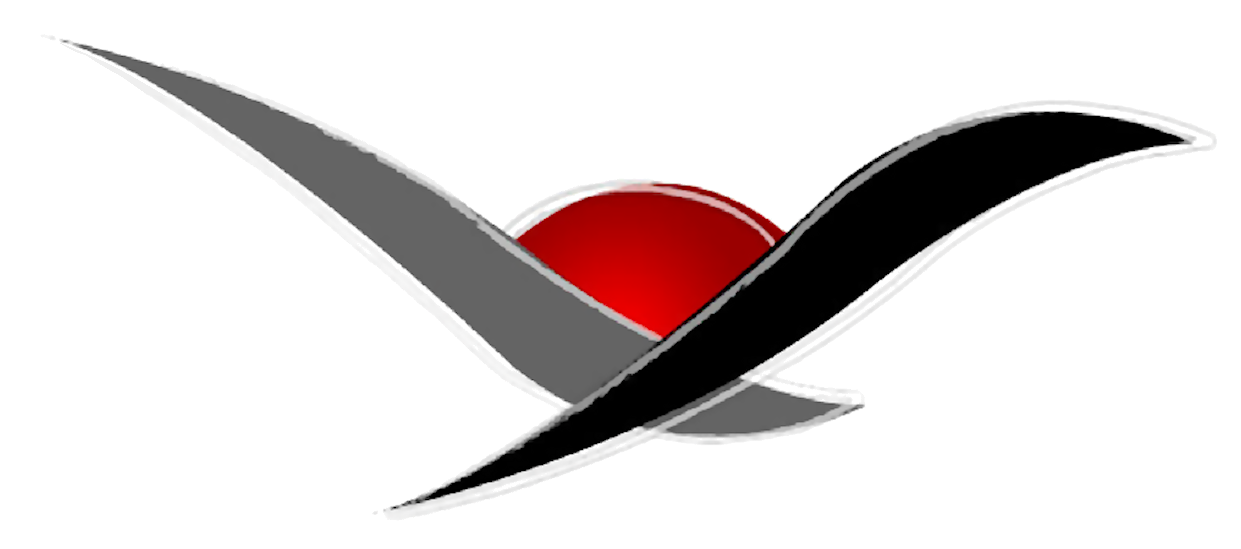 CHURCH
REMNANT
@JerryGodsey
#TwoKindsOfSeekers
Seeking A King
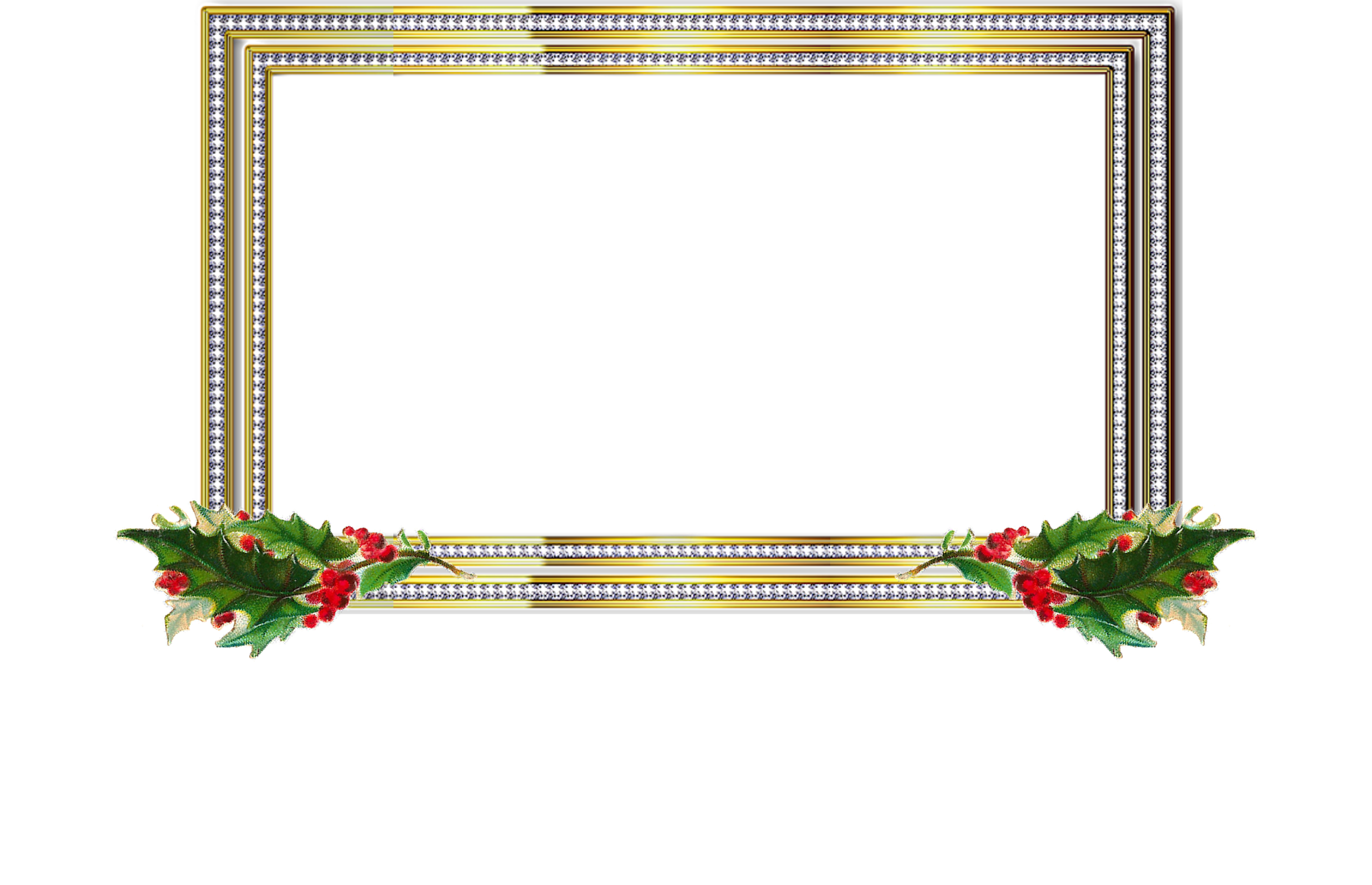 Wise men and women searching to worship Him and Herod, the so called “Great” doing everything in his power to rid the world of Him.
#AwkwardFamilyChristmas
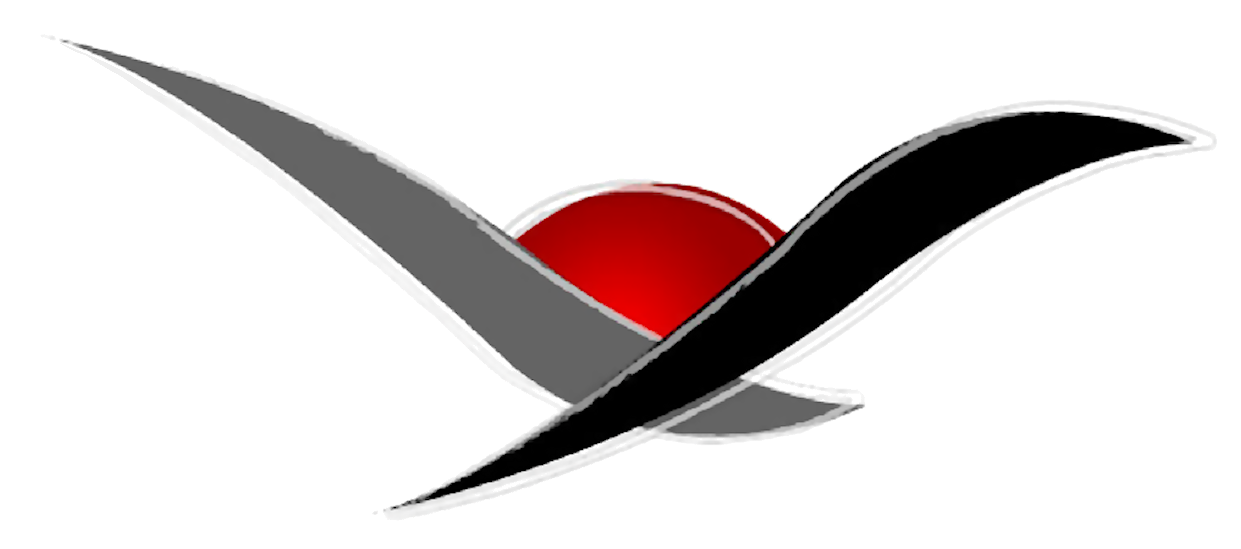 CHURCH
REMNANT
@JerryGodsey
#TwoKindsOfSeekers
Seeking A King
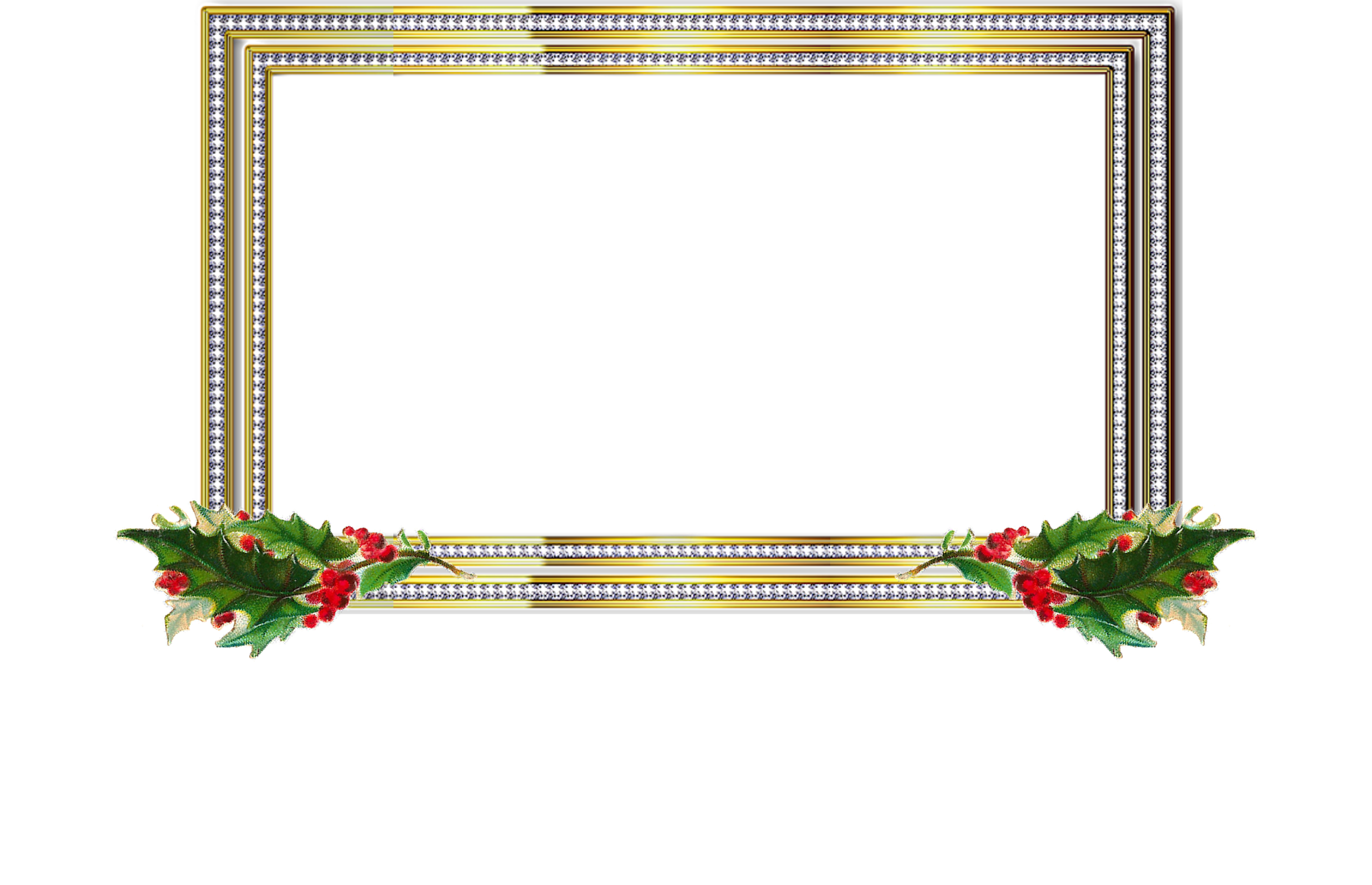 “A baby born in Bethlehem
His hands soft and gently curled
But held within his dimpled grasp the hope of all the world.”
#AwkwardFamilyChristmas
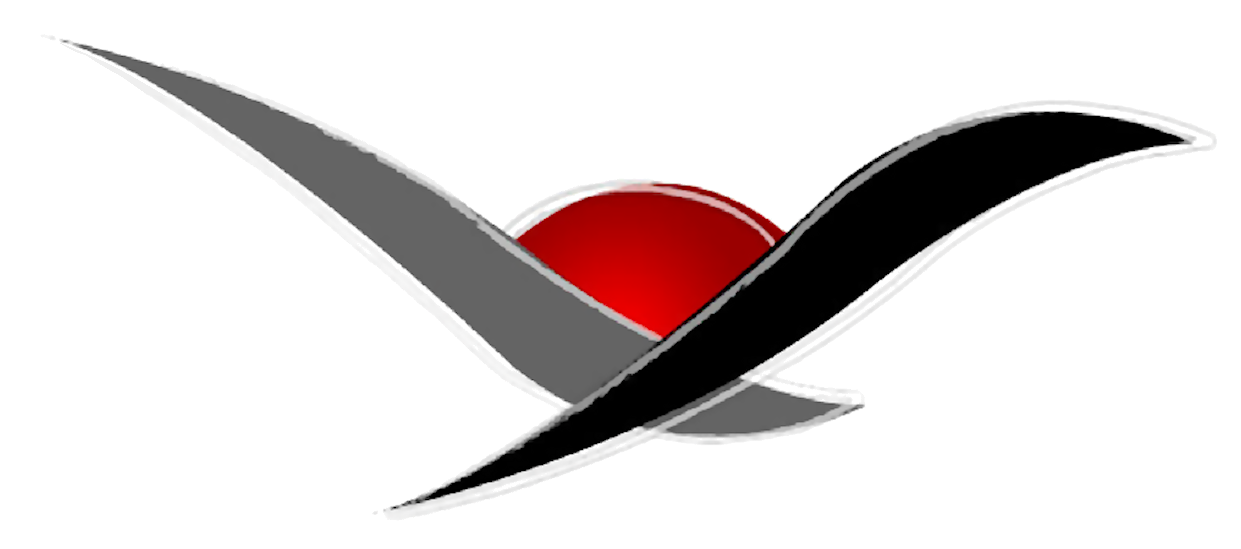 CHURCH
REMNANT
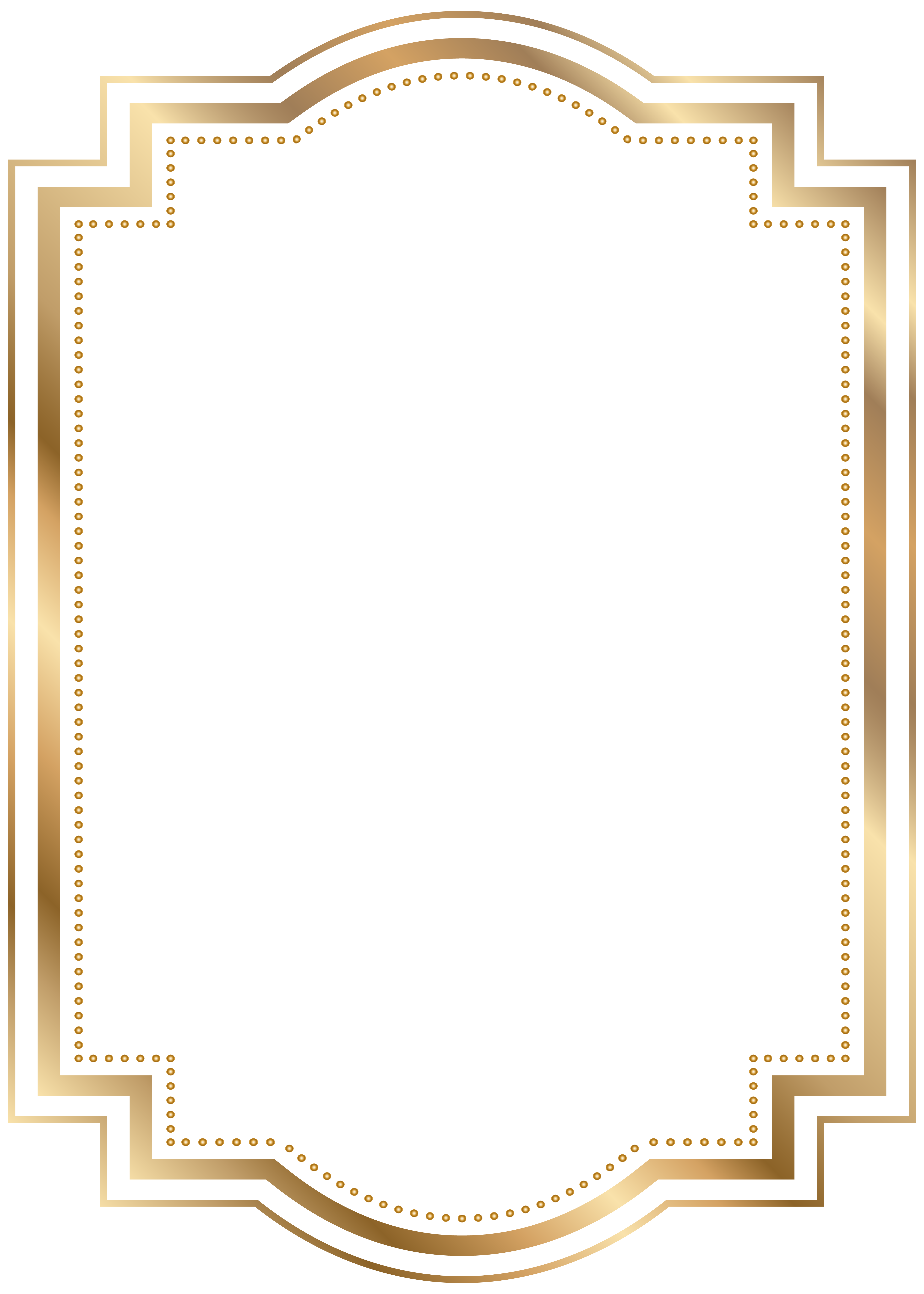 @JerryGodsey
#TwoKindsOfSeekers
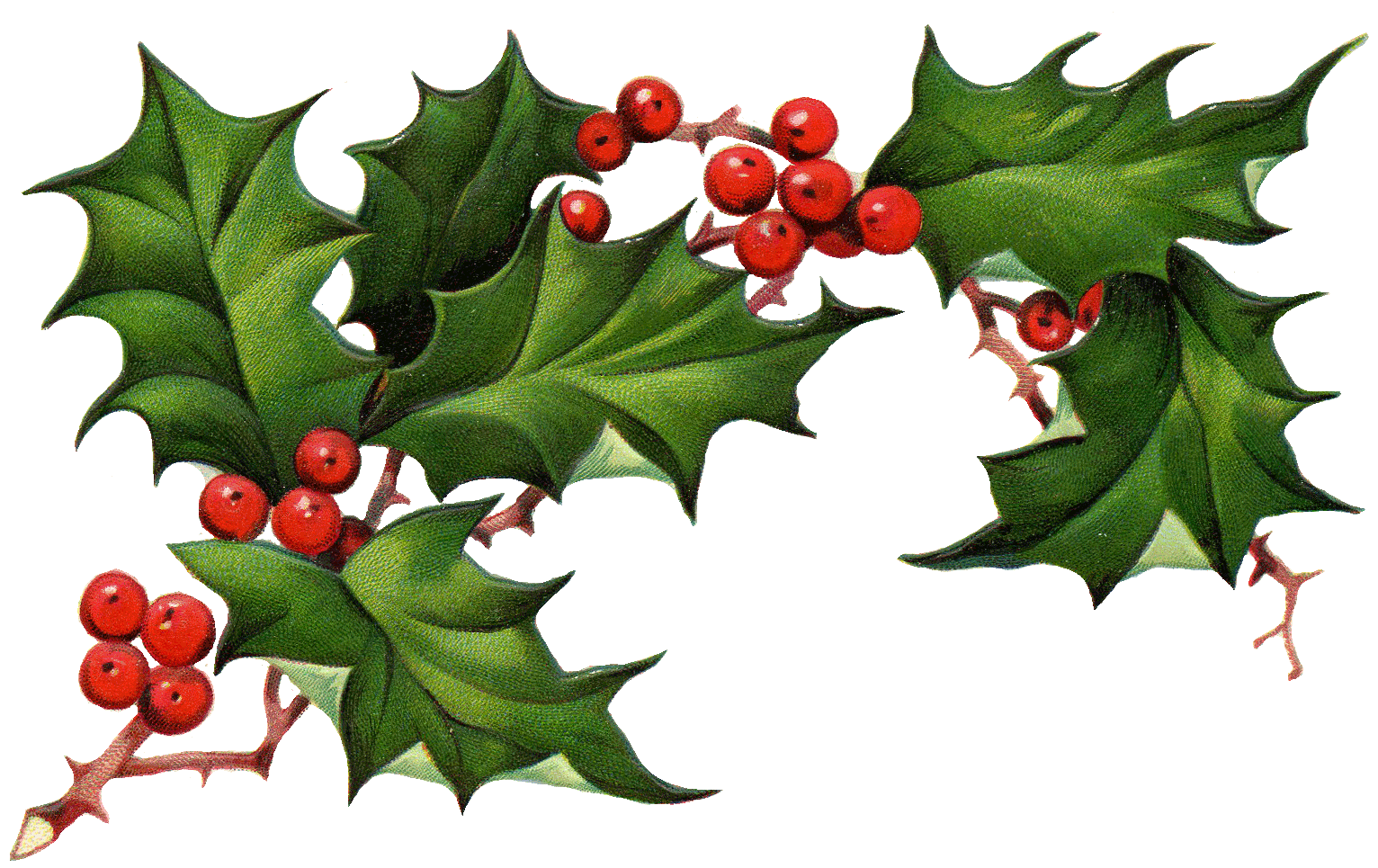 This Special Star Belongs To Jesus
Matthew 2:9-11
After this interview the wise men went their way. And the star they had seen in the east guided them to Bethlehem. It went ahead of them and stopped over the place where the child was. 10 When they saw the star, they were filled with joy! 11 They entered the
#AwkwardFamilyChristmas
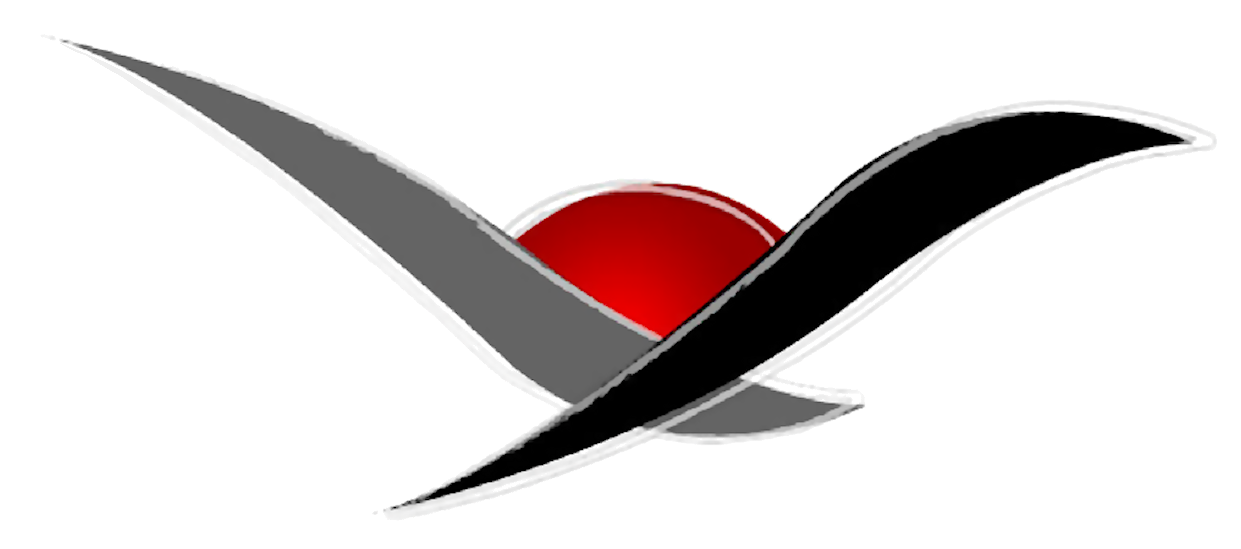 CHURCH
REMNANT
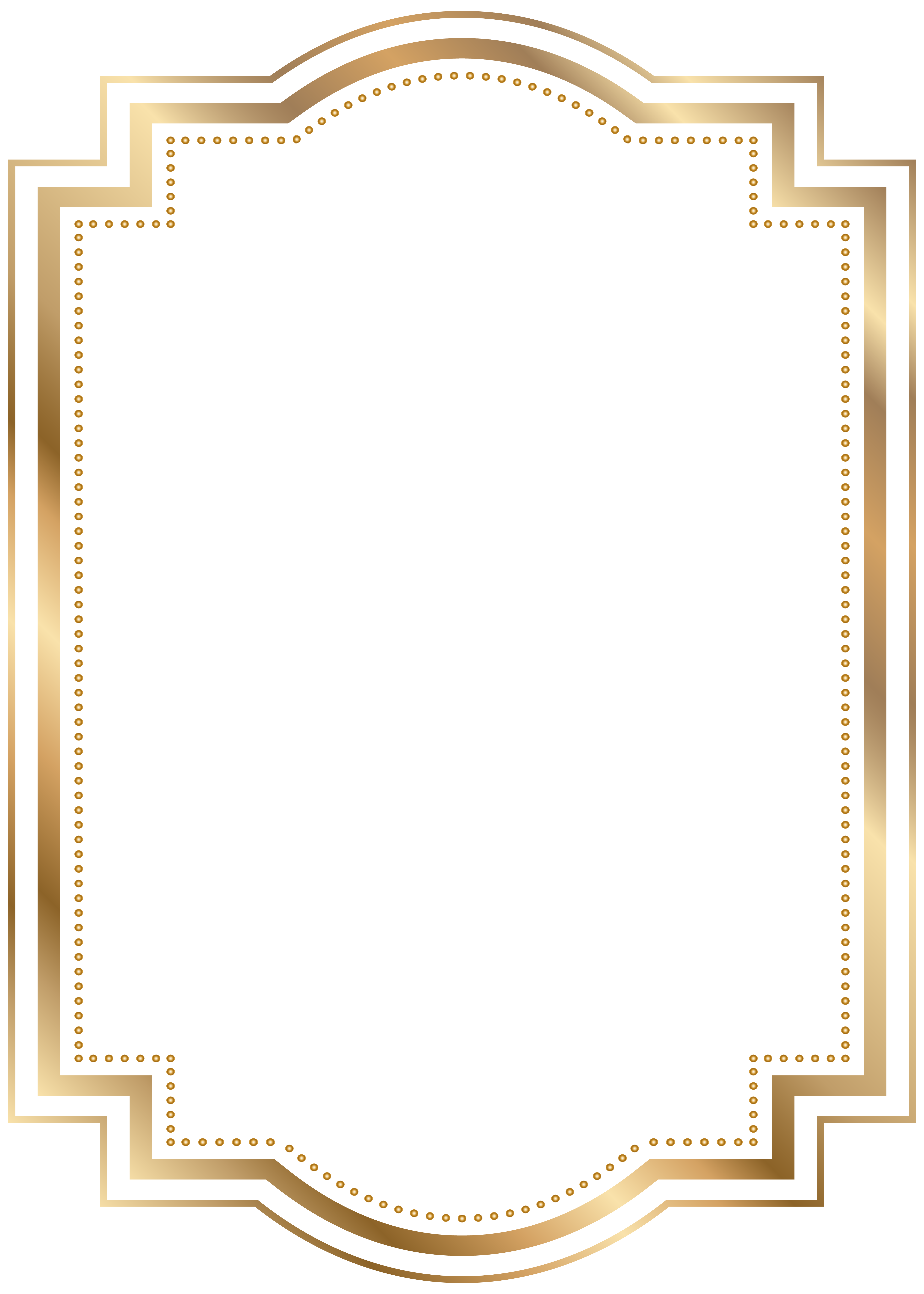 @JerryGodsey
#TwoKindsOfSeekers
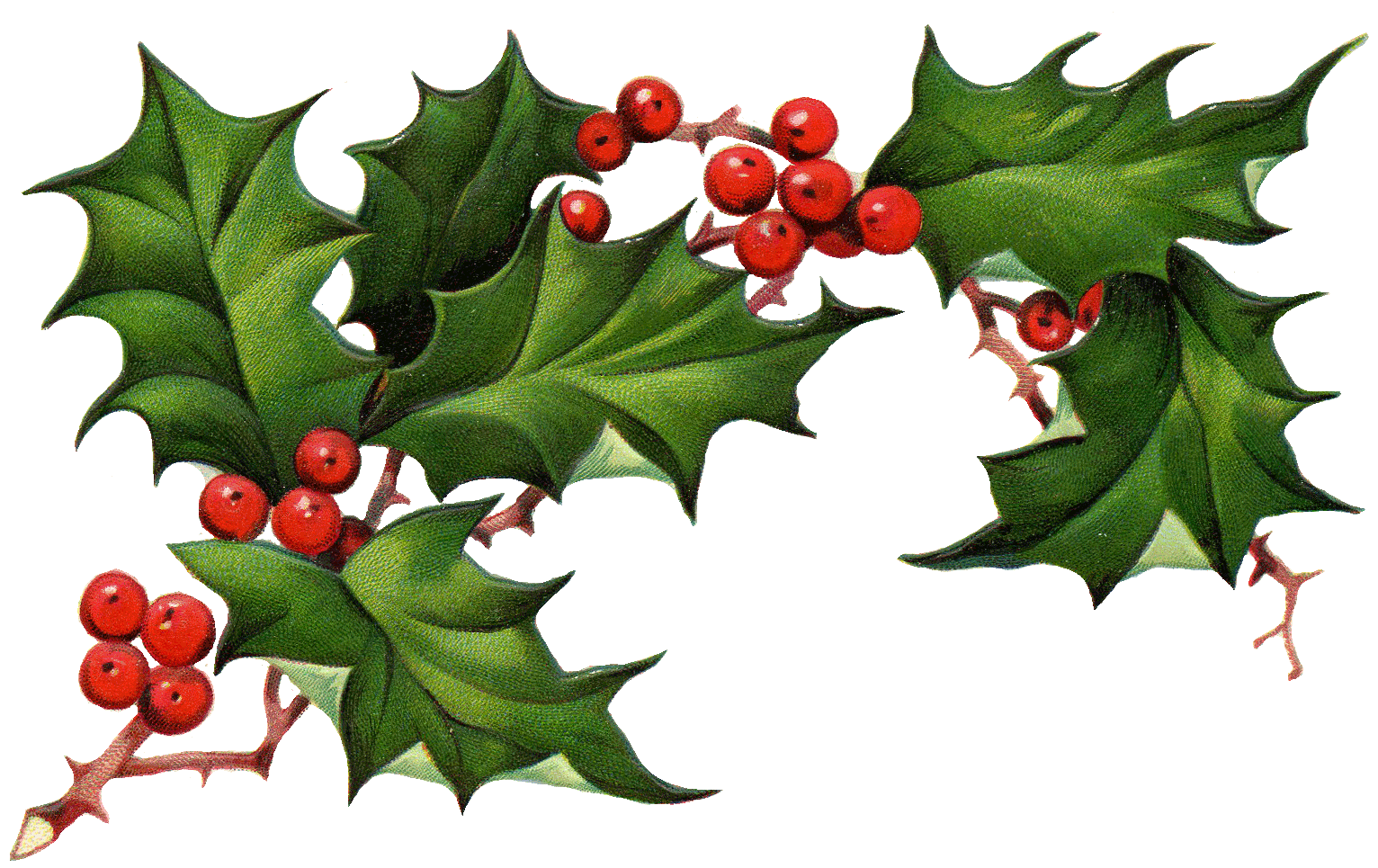 This Special Star Belongs To Jesus
Matthew 2:9-11
house and saw the child with his mother, Mary, and they bowed down and worshiped him. Then they opened their treasure chests and gave him gifts of gold, frankincense, and myrrh.
#AwkwardFamilyChristmas
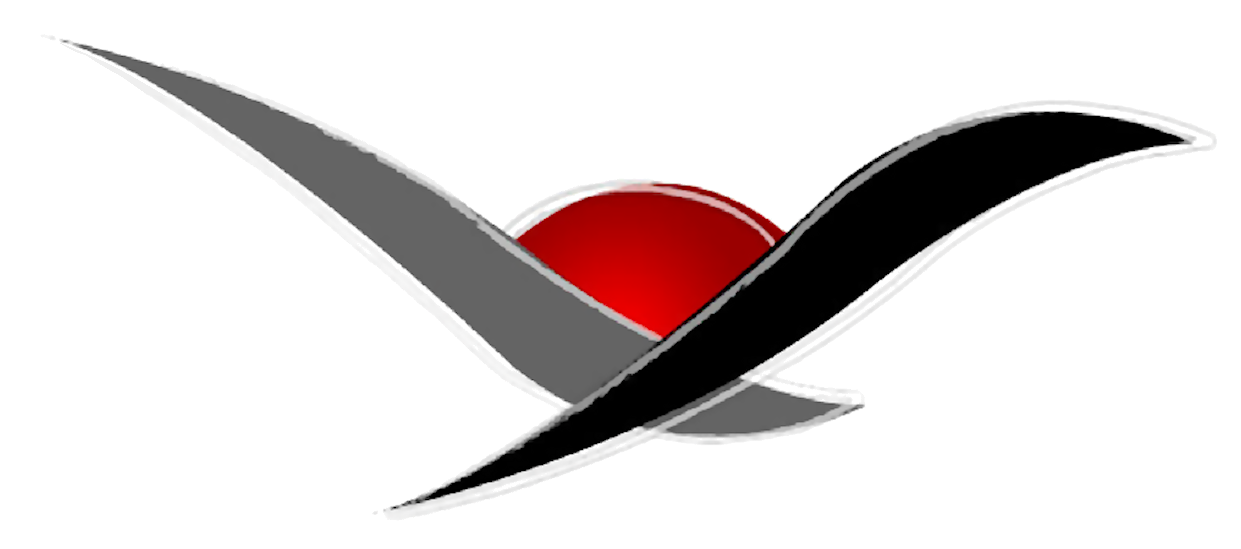 CHURCH
REMNANT
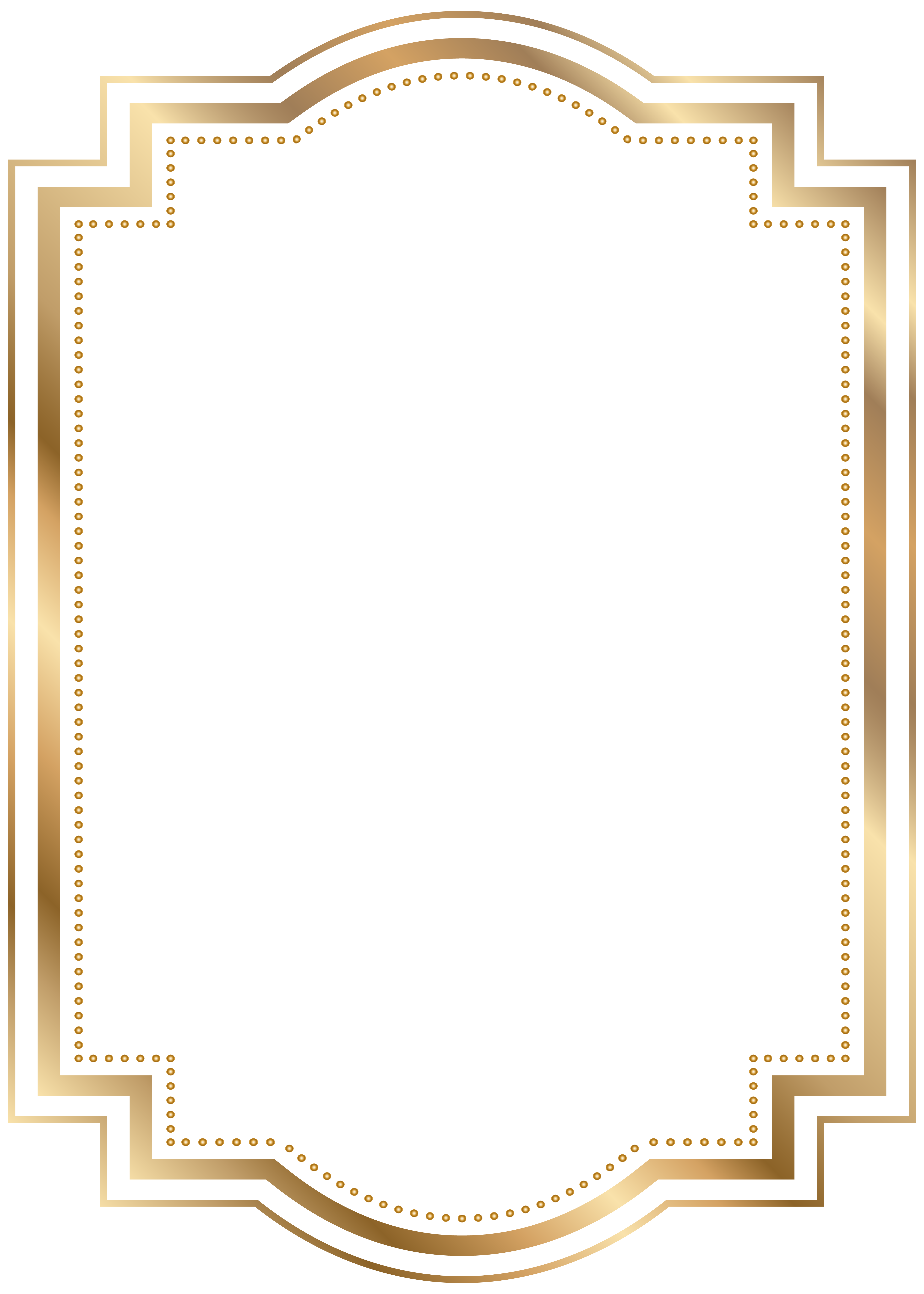 @JerryGodsey
#TwoKindsOfSeekers
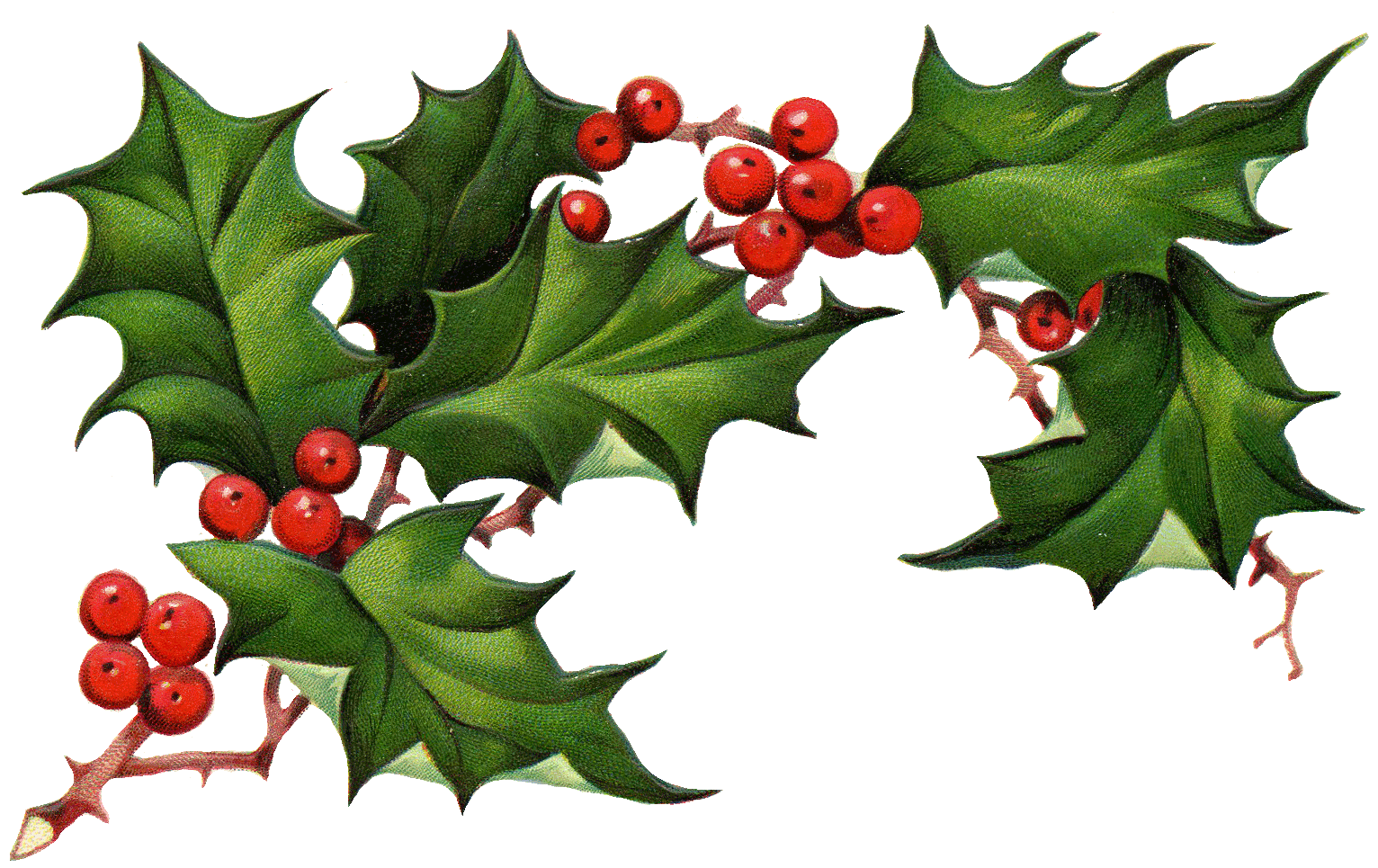 This Special Star Belongs To Jesus
Matthew 2:7 
Then Herod called for a private meeting with the wise men, and he learned from them the time when the star first appeared.
#AwkwardFamilyChristmas
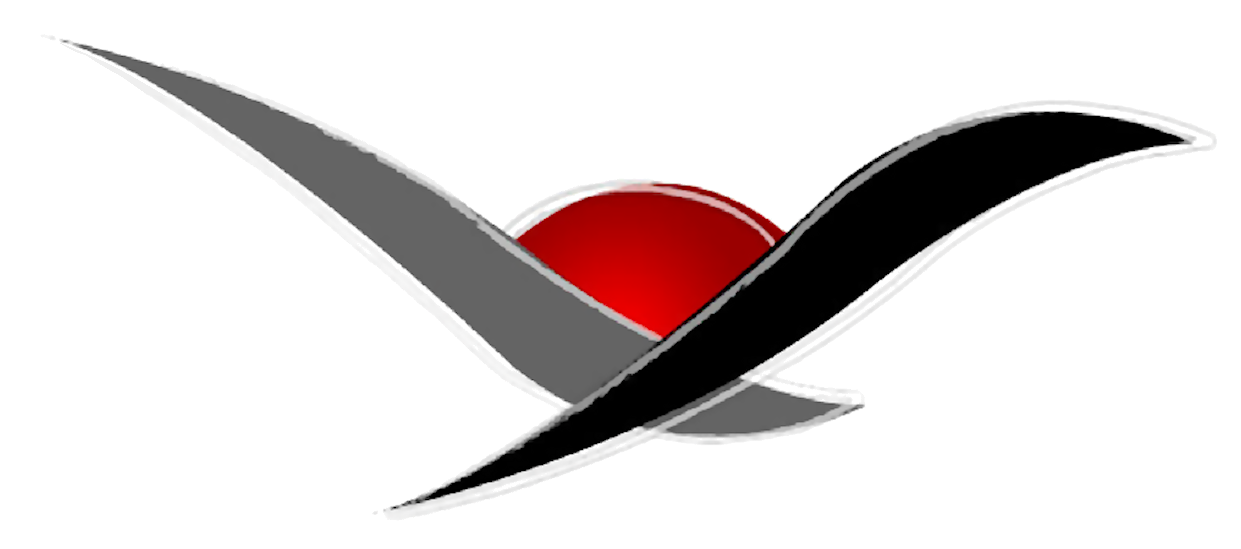 CHURCH
REMNANT
@JerryGodsey
#TwoKindsOfSeekers
This Special Star Belongs To Jesus
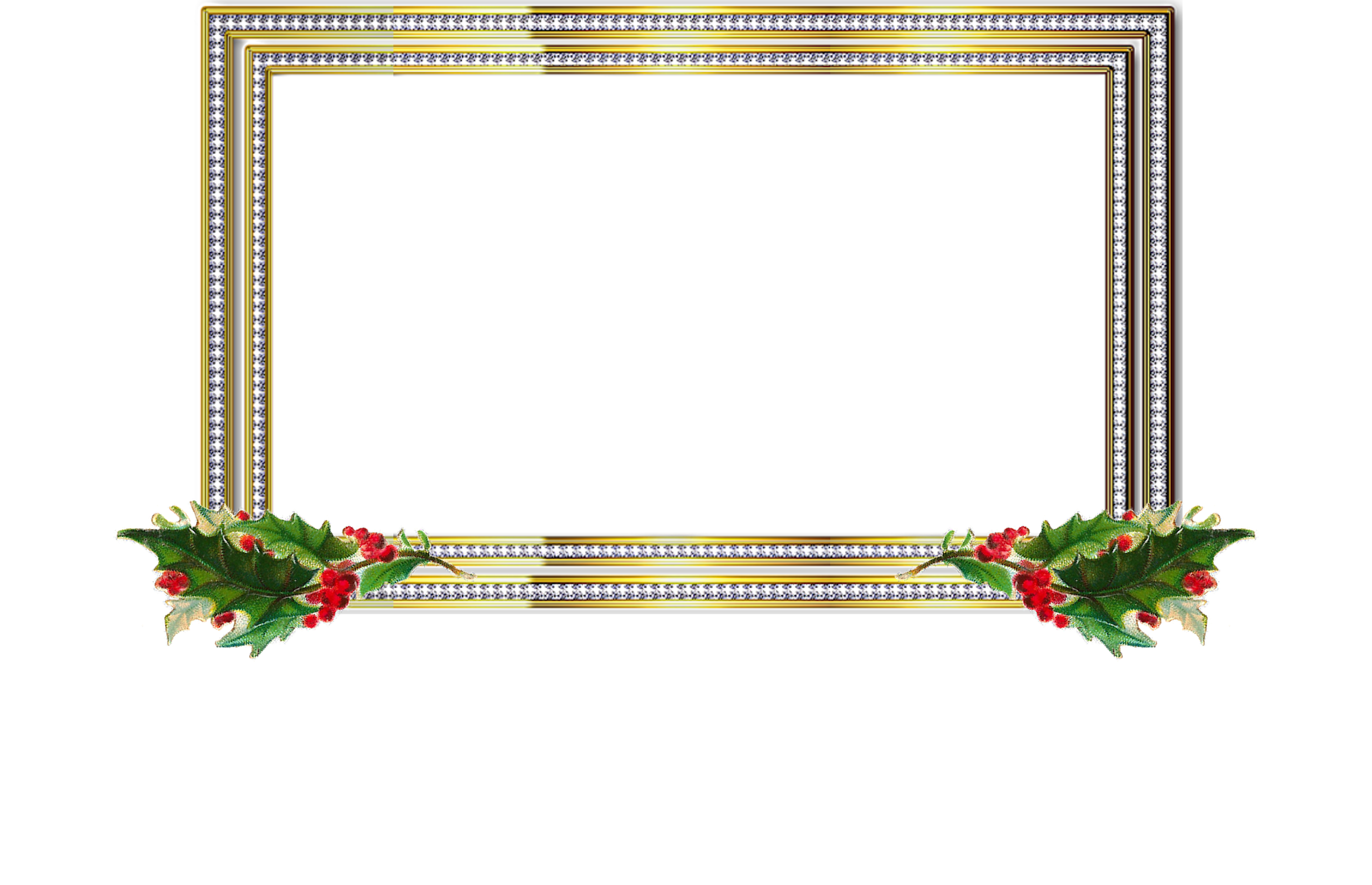 God was leading these people to
His Son
#AwkwardFamilyChristmas
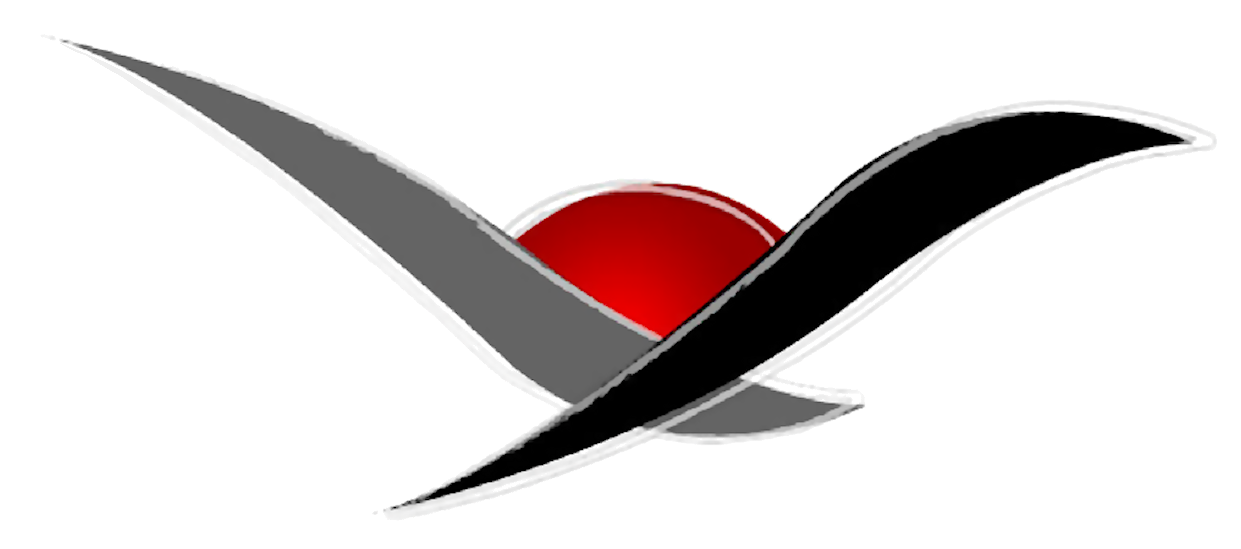 CHURCH
REMNANT
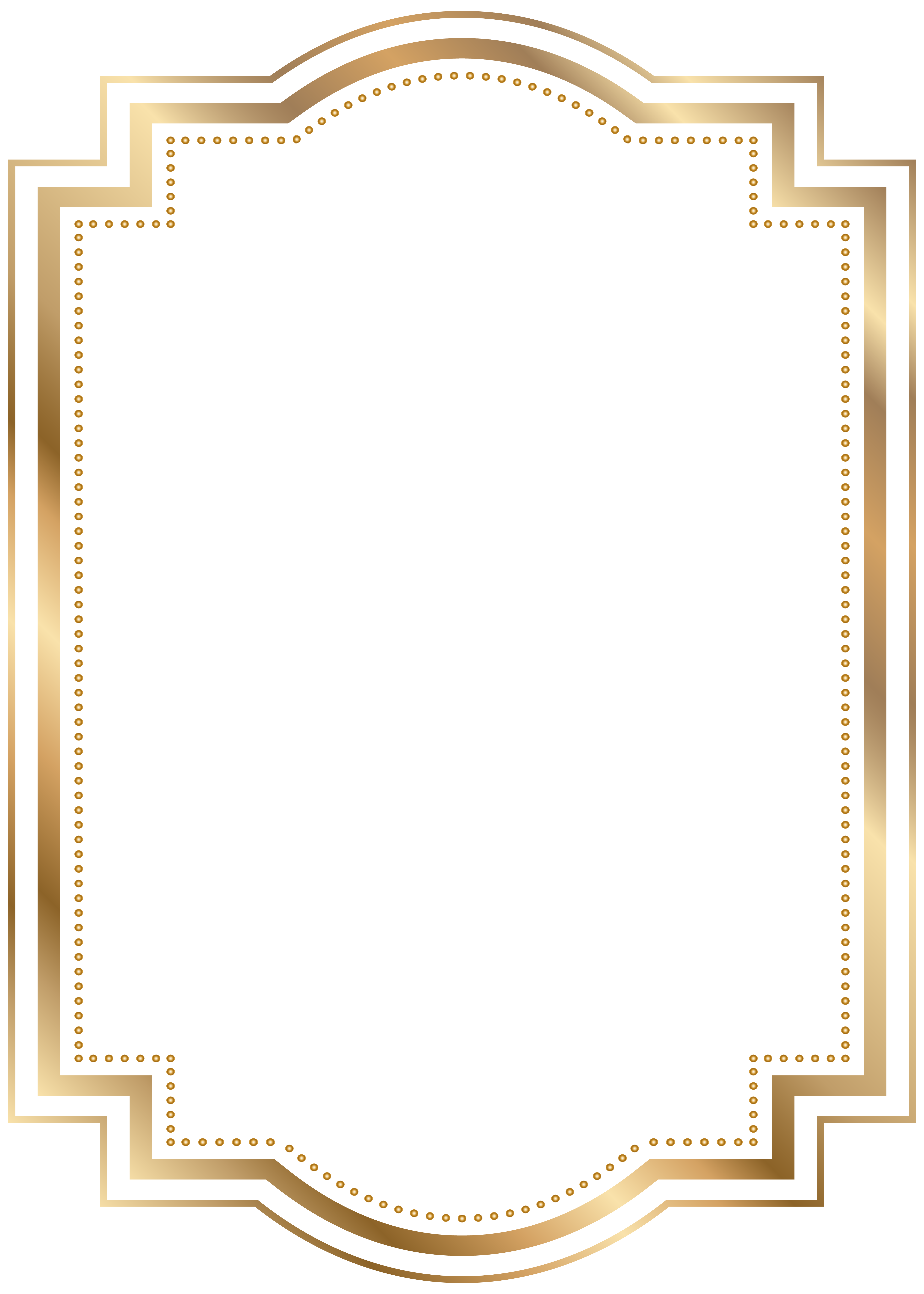 @JerryGodsey
#TwoKindsOfSeekers
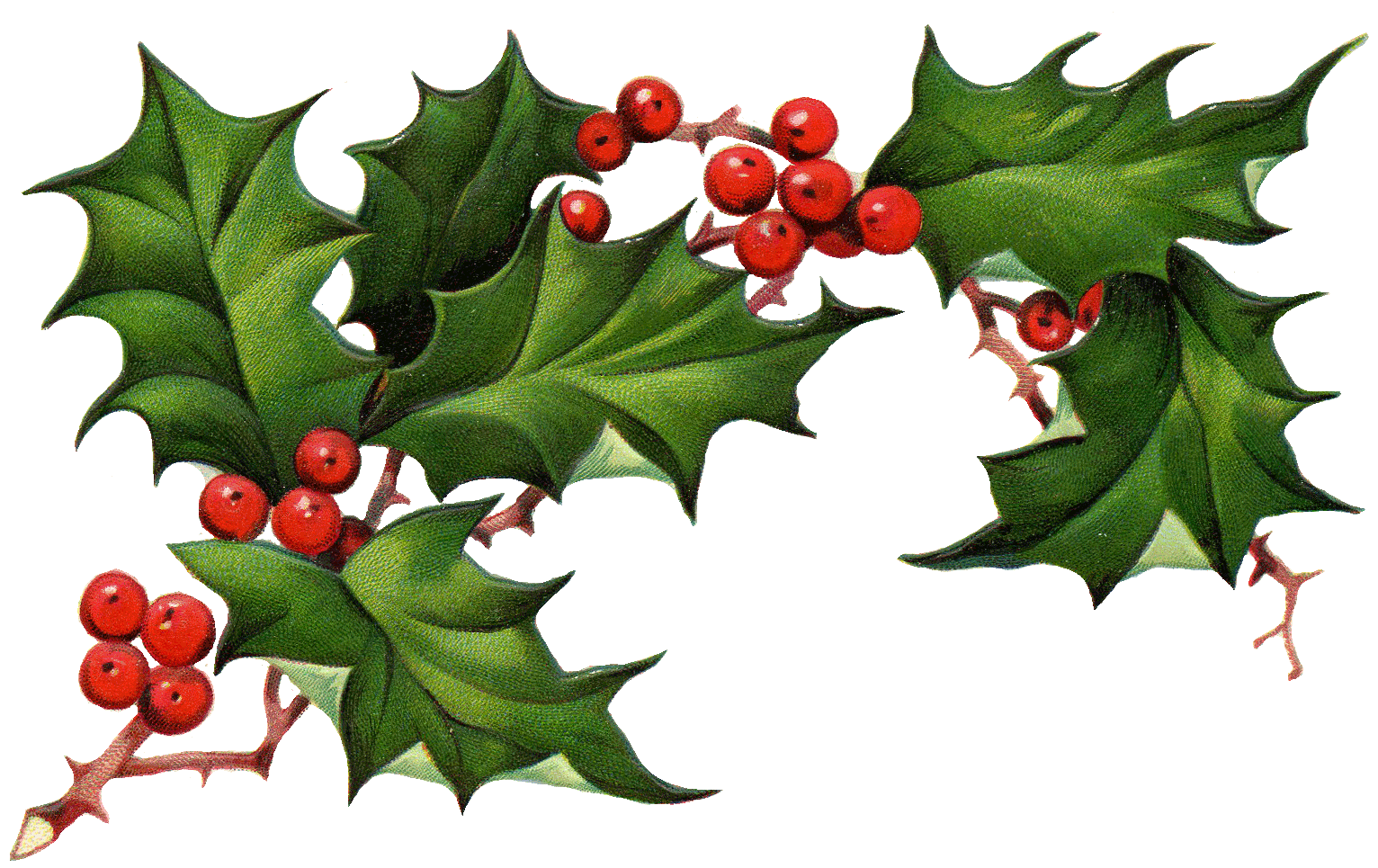 This Special Star Belongs To Jesus
Numbers 24:17
I see him, but not here and now. I perceive him, but far in the distant future. A star will rise from Jacob; a scepter will emerge from Israel…
#AwkwardFamilyChristmas
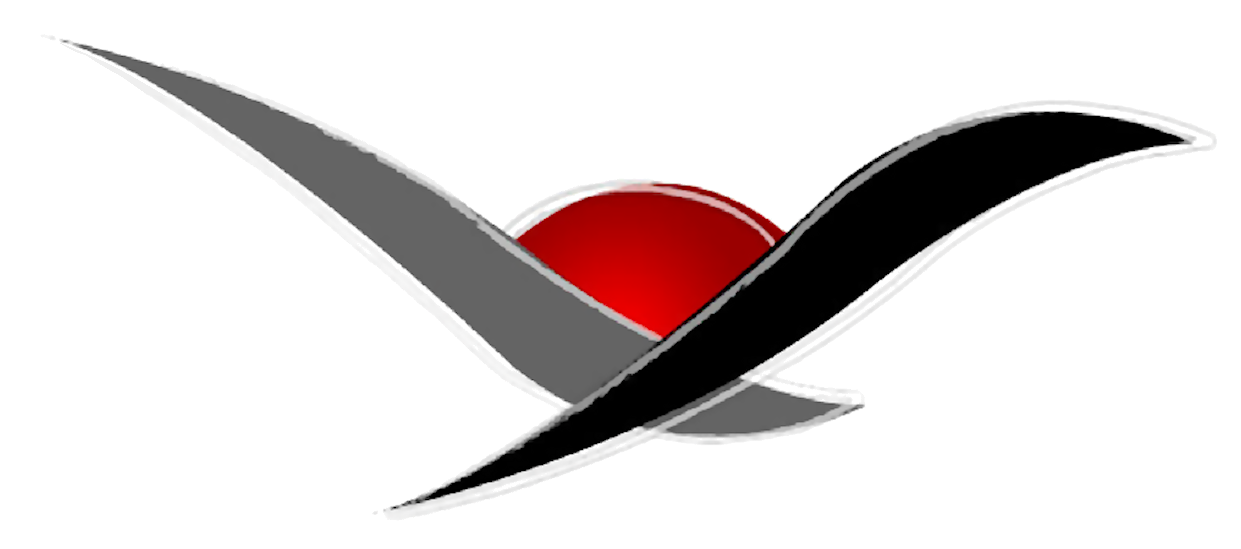 CHURCH
REMNANT
@JerryGodsey
#TwoKindsOfSeekers
This Special Star Belongs To Jesus
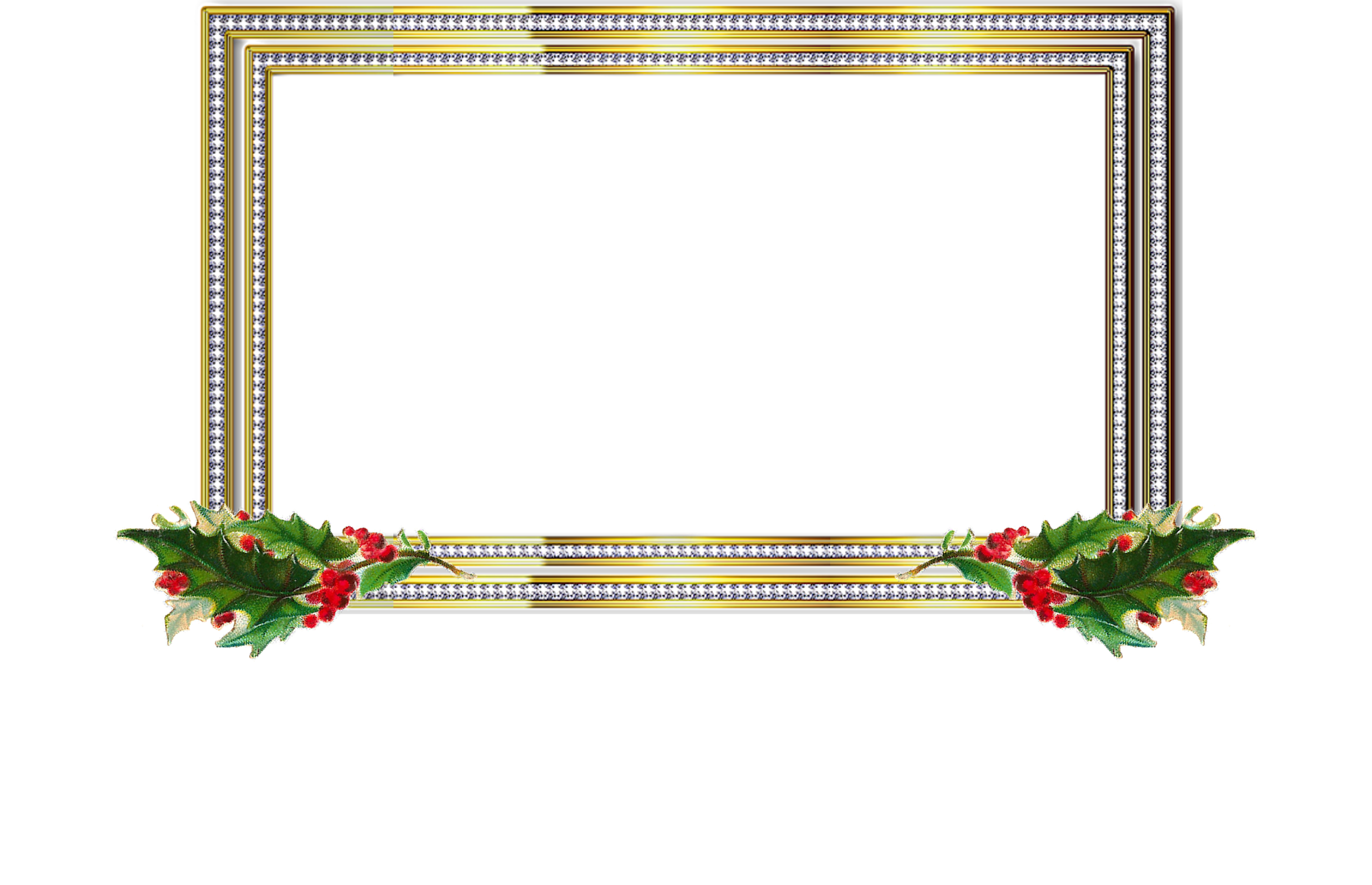 God got their attention with a star…and it led them to “the bright morning star.” The King of the Jews, but even more, it led them to The King of Kings.
#AwkwardFamilyChristmas
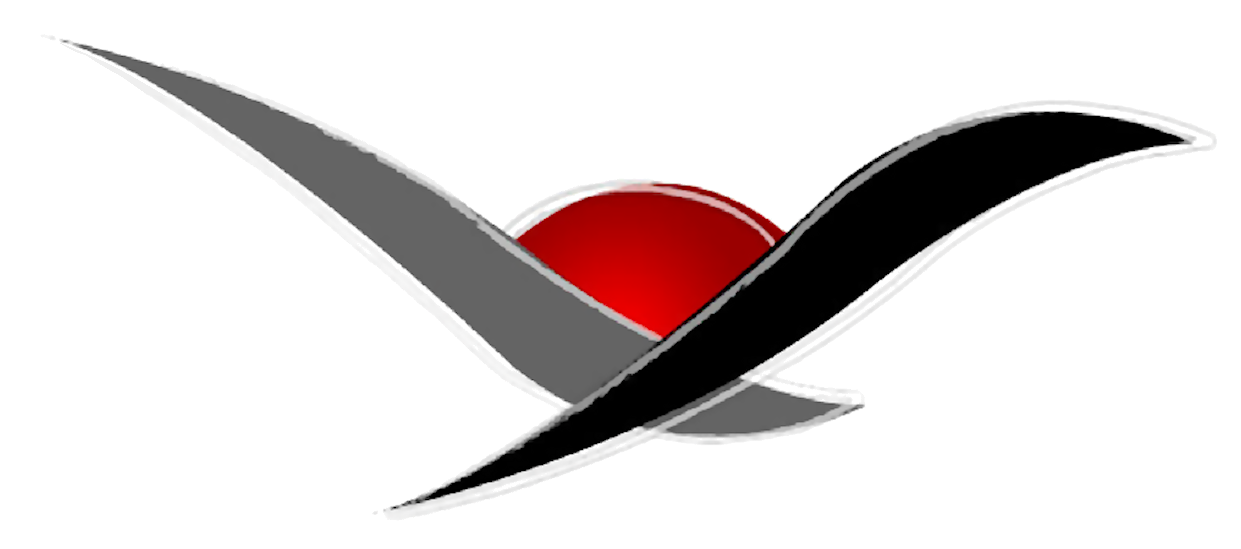 CHURCH
REMNANT
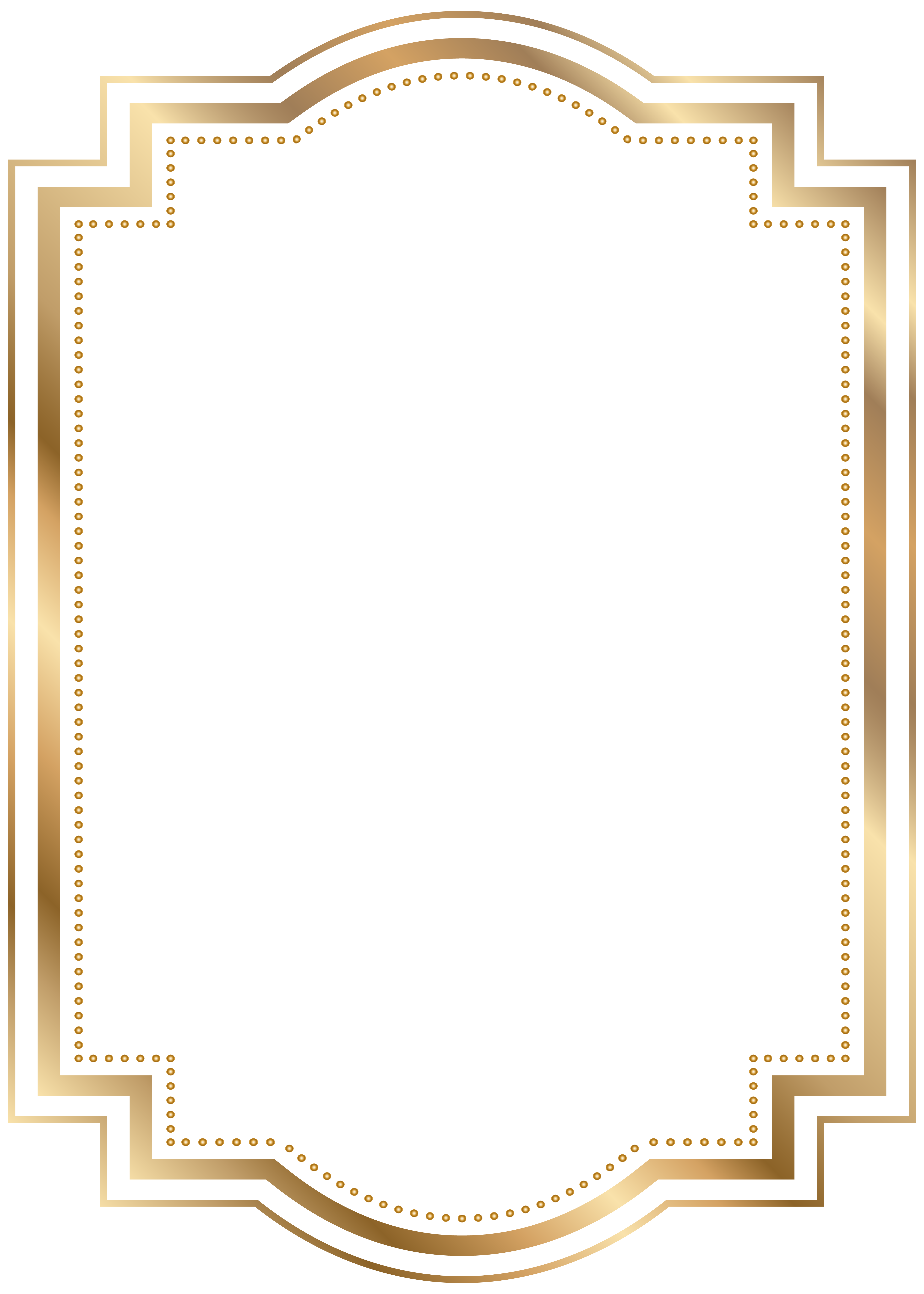 @JerryGodsey
#TwoKindsOfSeekers
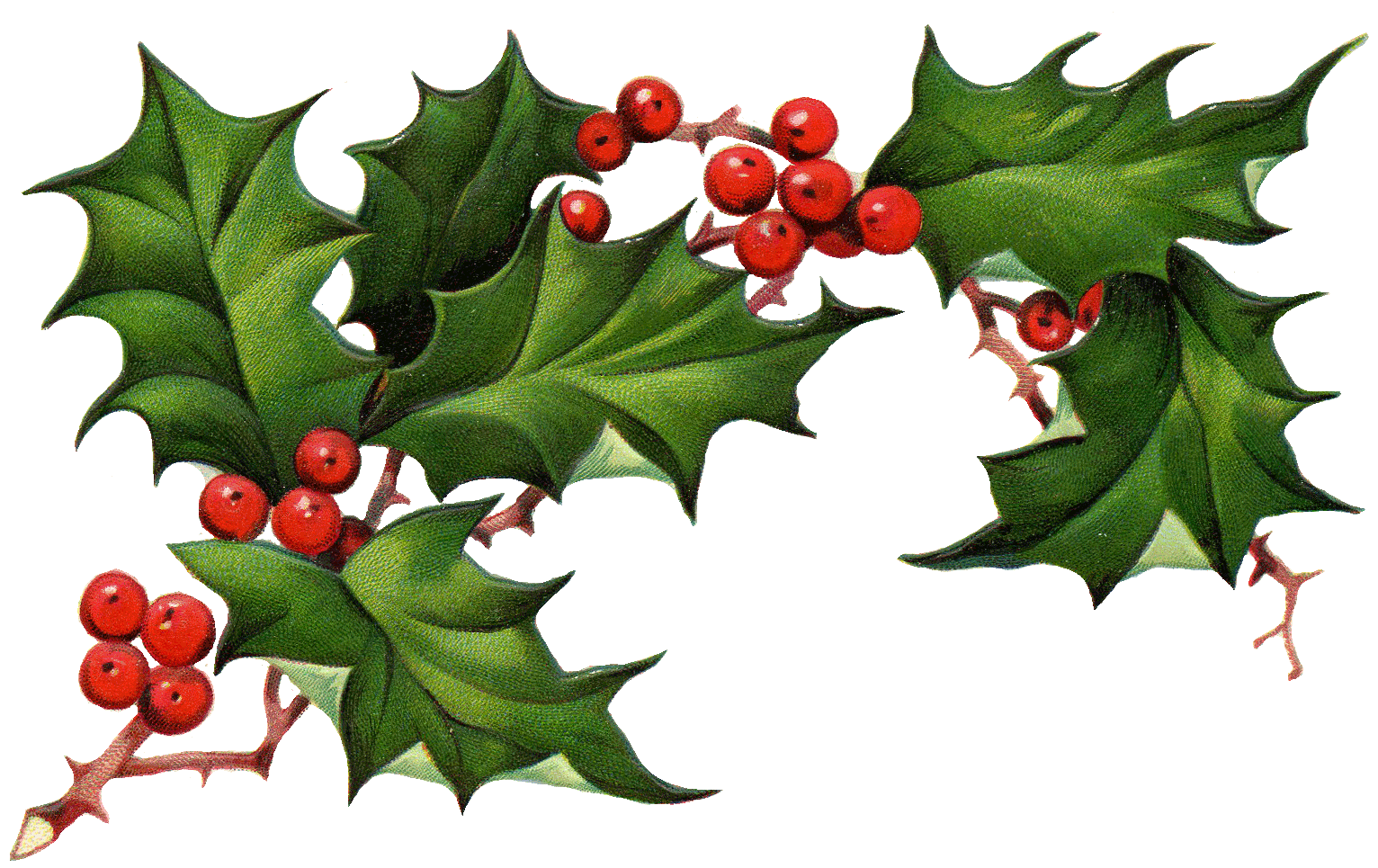 This Special Star Belongs To Jesus
Matthew 2:11
They entered the house and saw the child with his mother, Mary, and they bowed down and worshiped him. Then they opened their treasure chests and gave him gifts of gold, frankincense, and myrrh.
#AwkwardFamilyChristmas
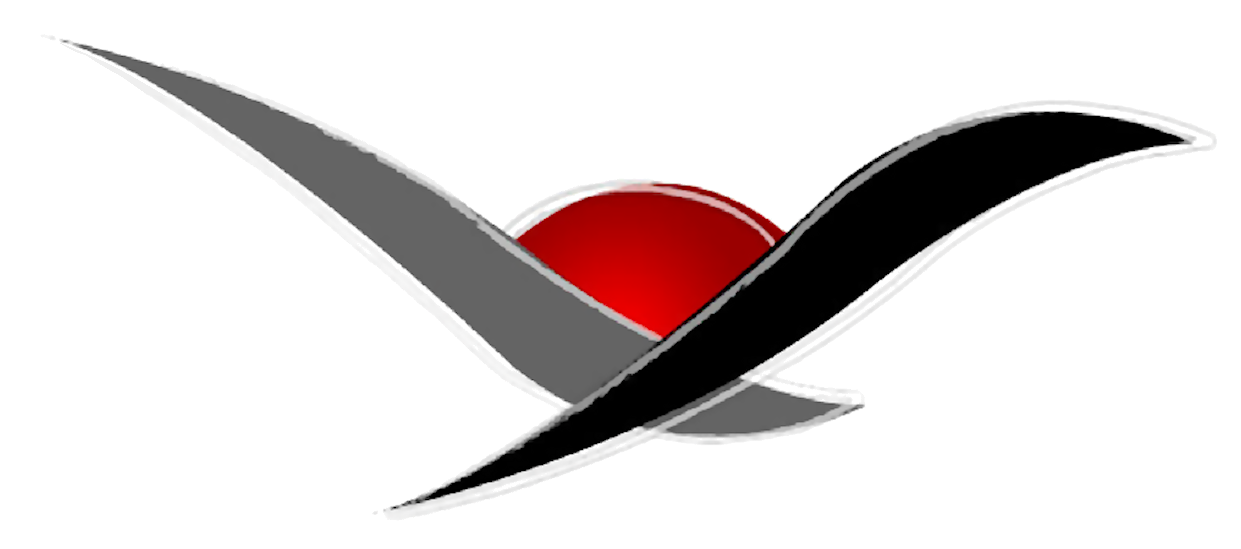 CHURCH
REMNANT
@JerryGodsey
#TwoKindsOfSeekers
This Special Star Belongs To Jesus
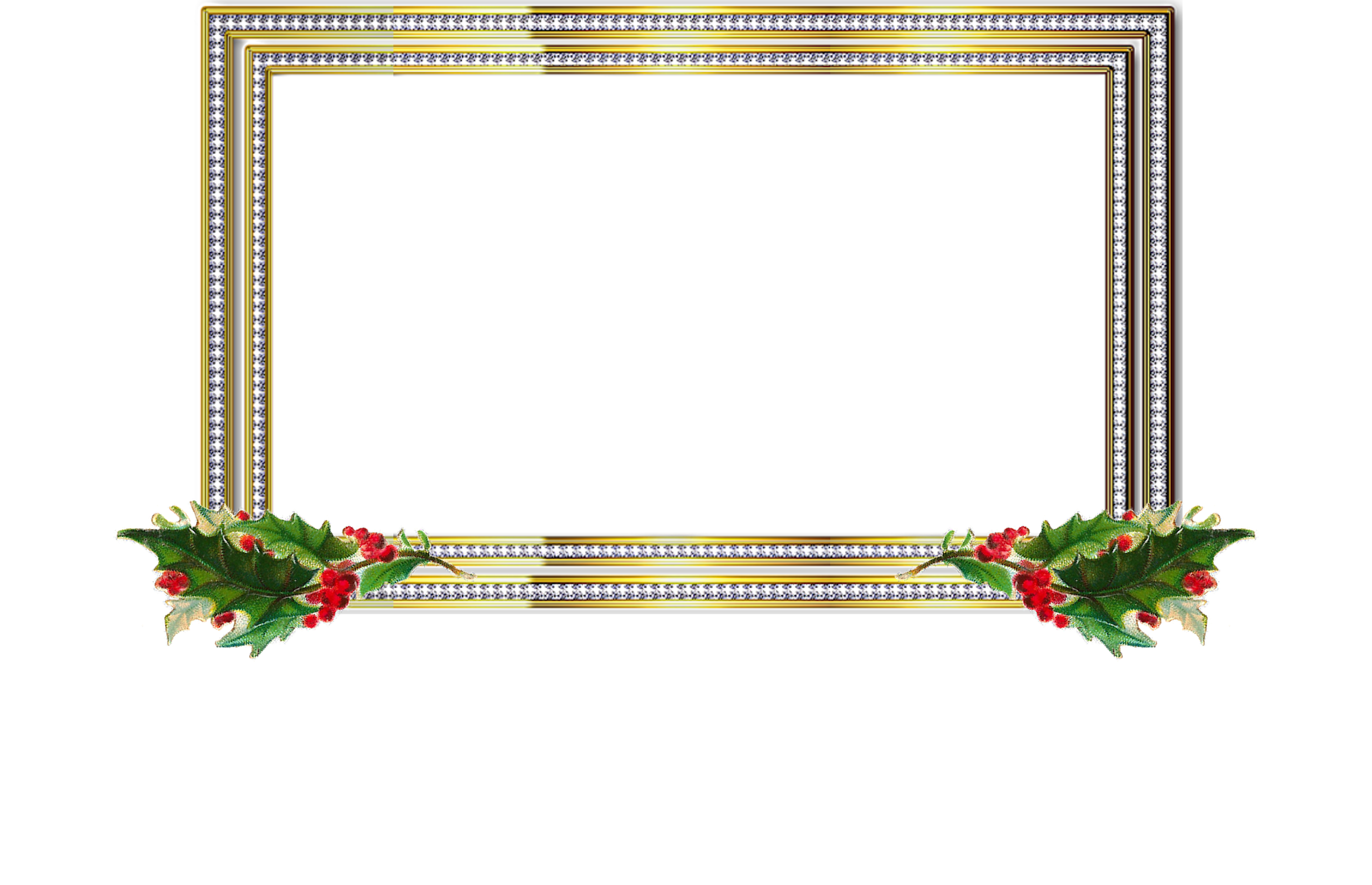 Gold pointed to His majesty…
#AwkwardFamilyChristmas
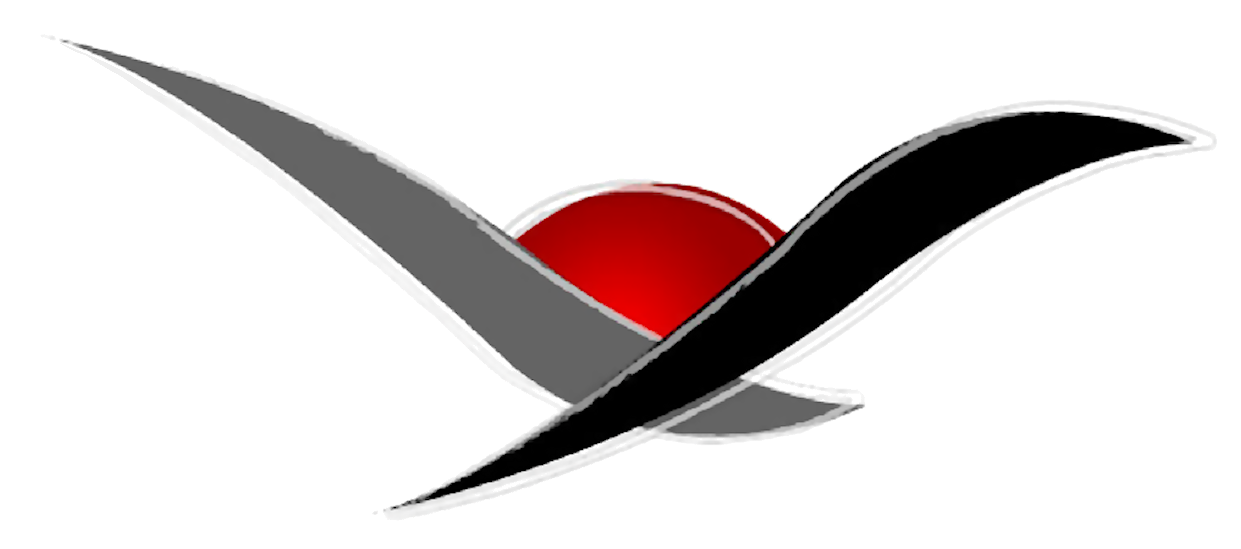 CHURCH
REMNANT
@JerryGodsey
#TwoKindsOfSeekers
This Special Star Belongs To Jesus
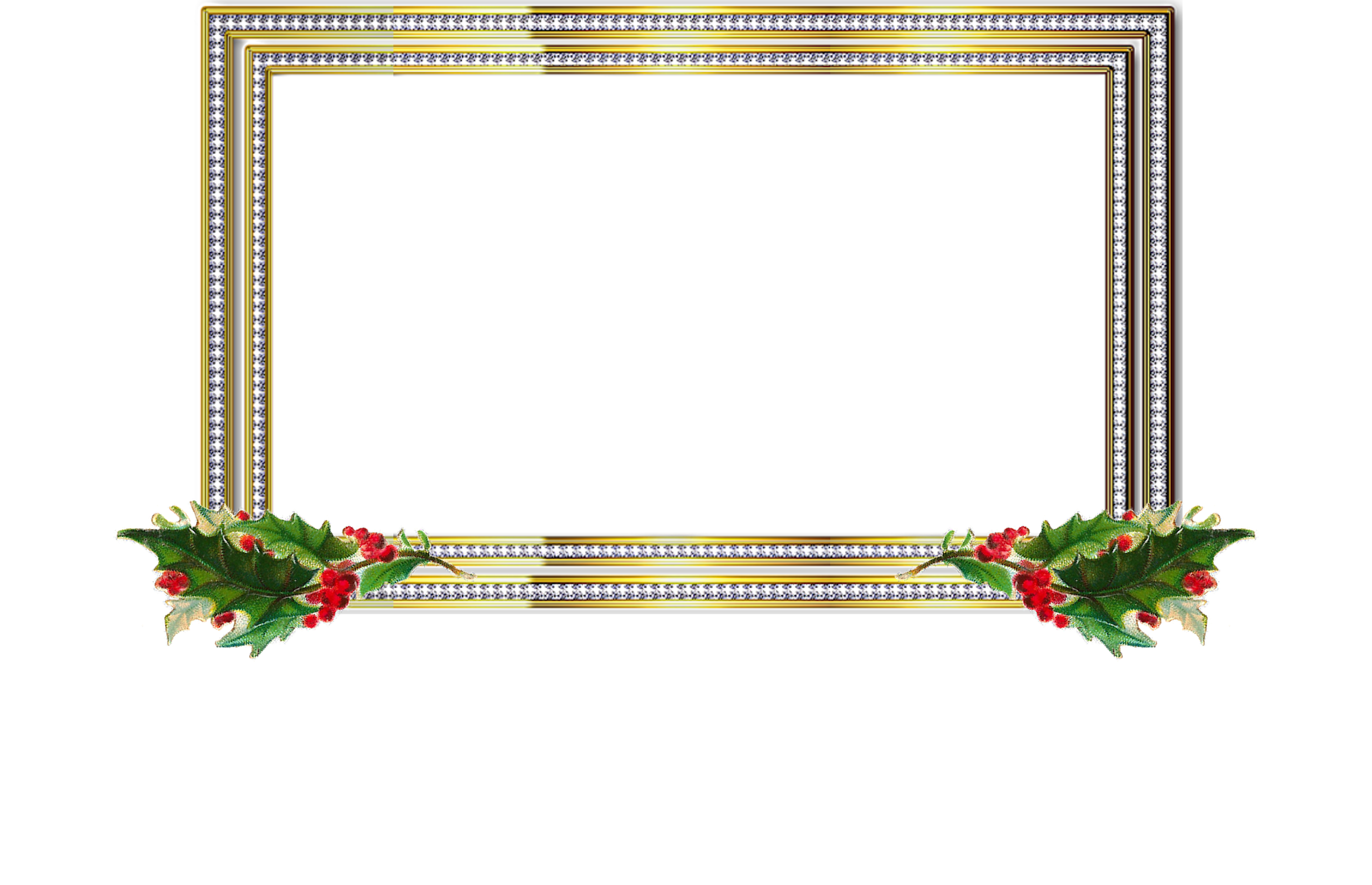 Frankincense pointed to His deity…
#AwkwardFamilyChristmas
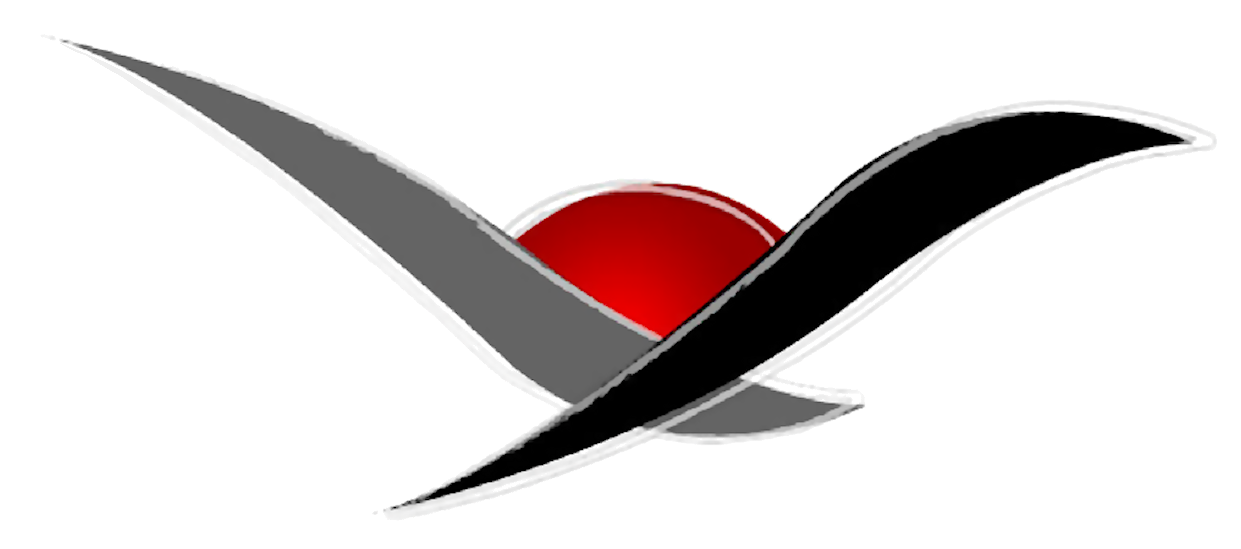 CHURCH
REMNANT
@JerryGodsey
#TwoKindsOfSeekers
This Special Star Belongs To Jesus
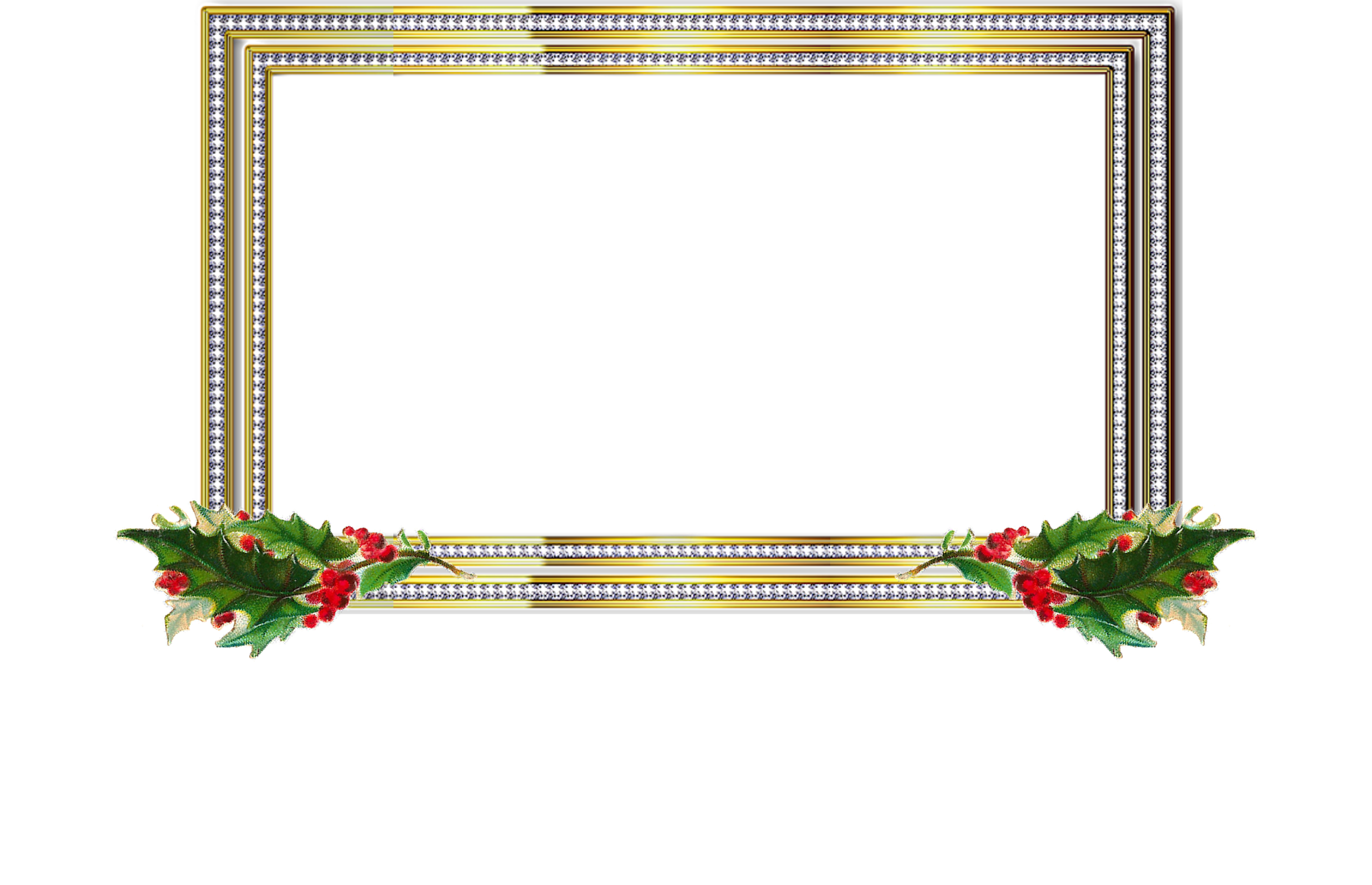 Myrrh pointed to His humanity…
#AwkwardFamilyChristmas
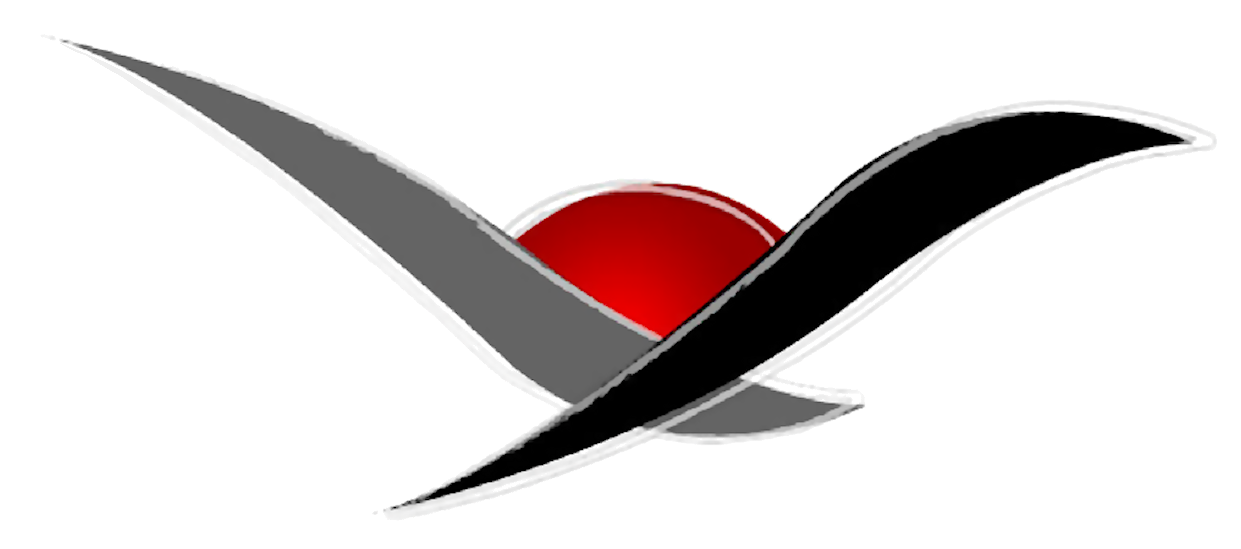 CHURCH
REMNANT
@JerryGodsey
#TwoKindsOfSeekers
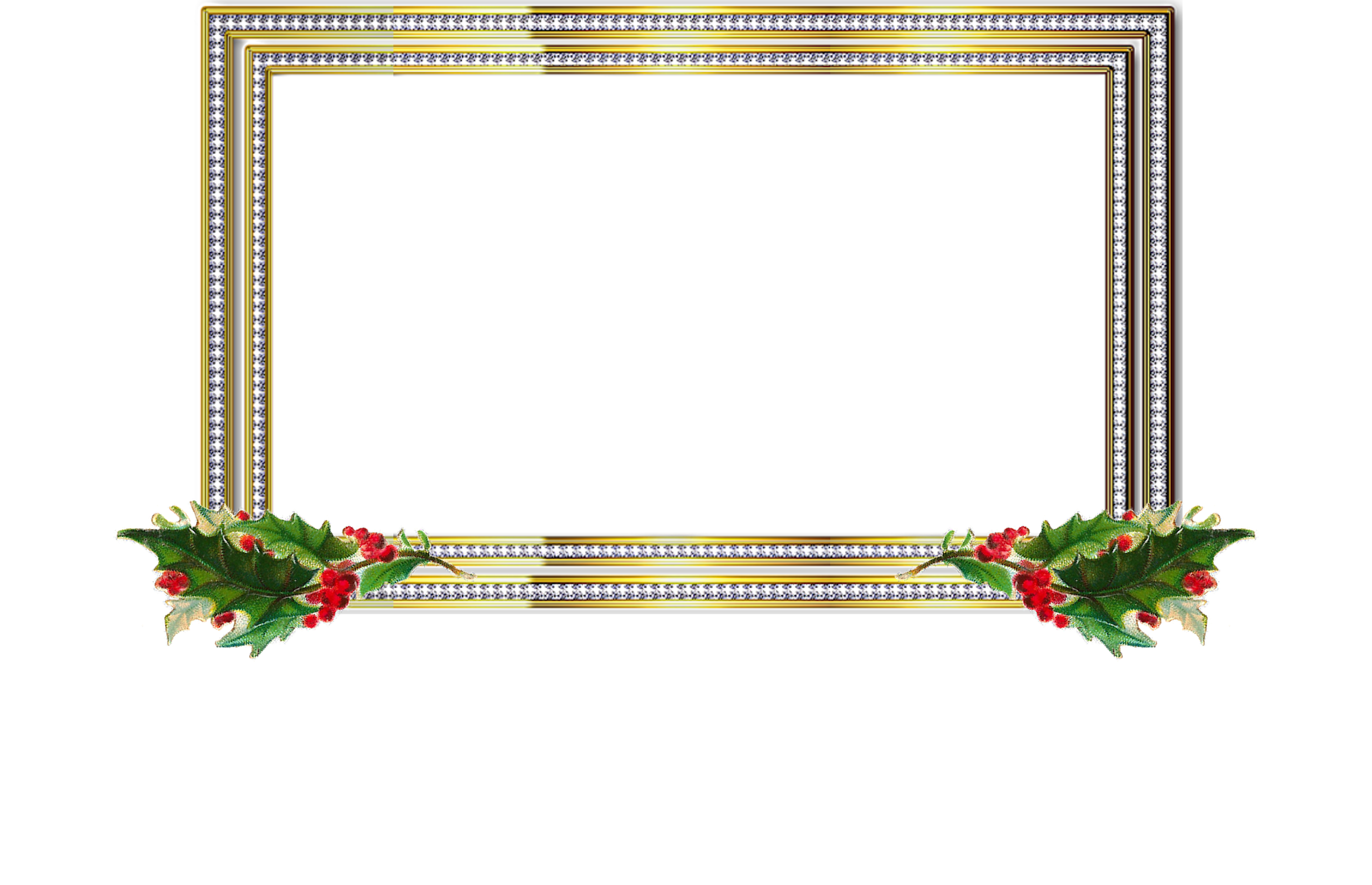 God arranged it so that their gifts to the King in the cradle would point us to who Jesus really is and why He came
#AwkwardFamilyChristmas
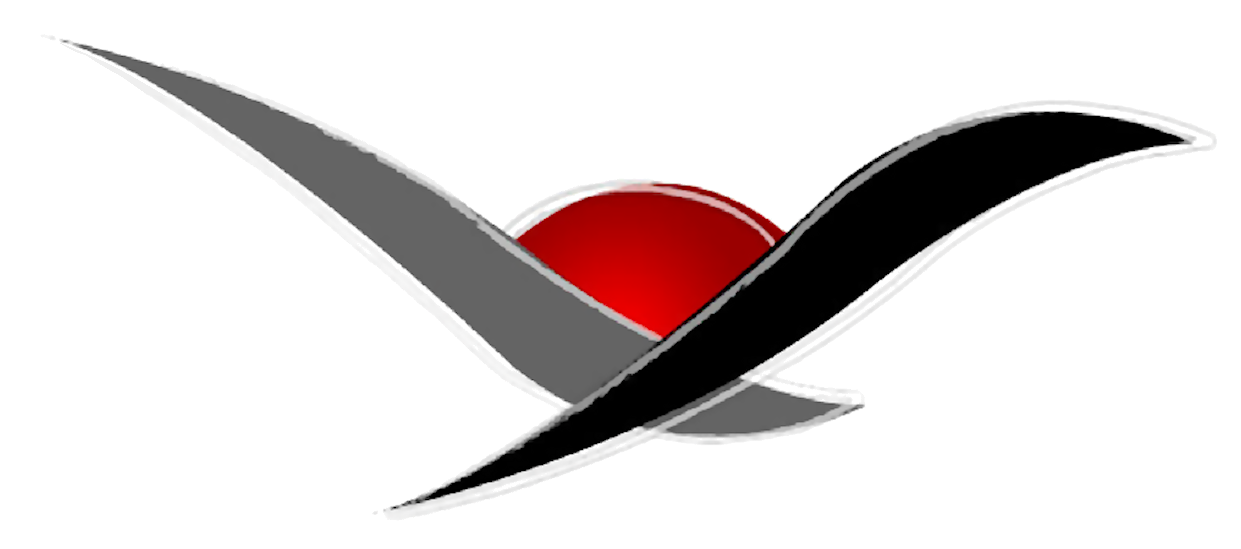 CHURCH
REMNANT
@JerryGodsey
#TwoKindsOfSeekers
#AwkwardFamilyChristmas
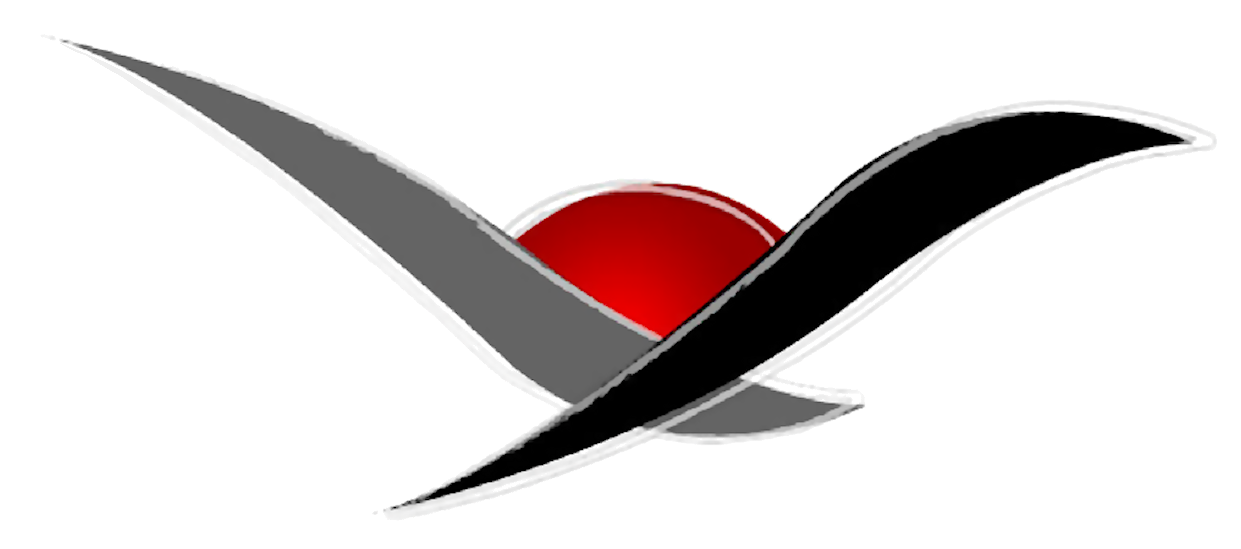 CHURCH
REMNANT